Le Avanguardie Storiche 
del 
Novecento
1848, Philippe de Chennevieres: “qualche ora più tardi venni a sapere che 
il mio amico Baudelaire era stato visto girare tra gli insorti col fucile in spalla. 
Mai tanti poeti e letterati si sono visti mescolati così ad una rivoluzione”.
Goethe: “ tutte le epoche in regresso e in dissoluzione sono soggettive, 
mentre tutte le epoche progressive hanno una direzione oggettiva”
[Speaker Notes: 800-VERISMO e al REALISMO
crisi---arte d’avanguardia ed il pensiero contemporaneo
Comune 71]
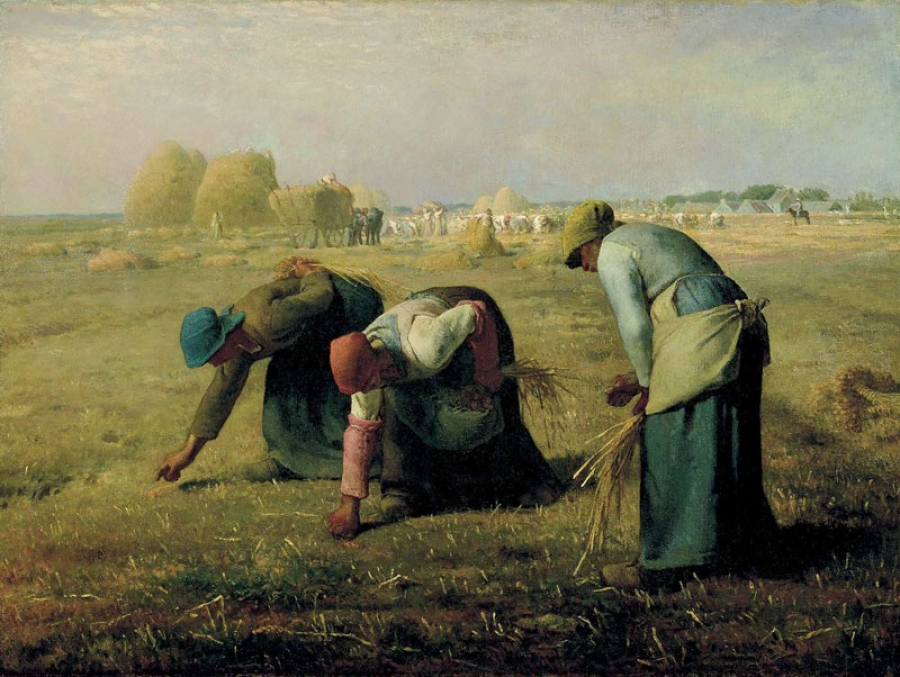 Jean-Francois Millet , Le spigolatrici, 1854
[Speaker Notes: Pittura realista]
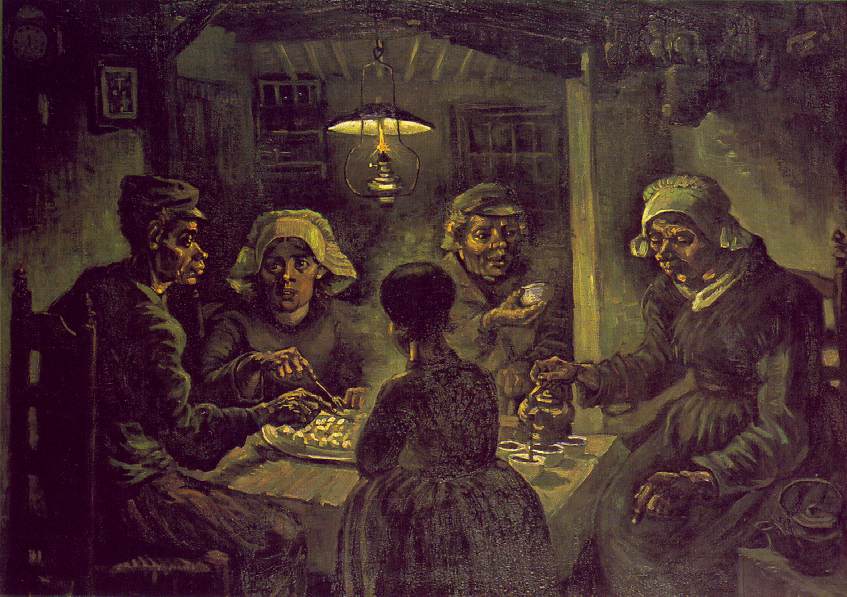 V. Van Gogh, Mangiatori di patate, 1885, Rijksmuseum Vincent van Gogh, Amsterdam
[Speaker Notes: Parigi capitale
Dipinge 10 anni 80-90, parte da pittura REALISTA
realtà fredda e limitata --- Comune--ROTTURA]
“La mano di un lavoratore è meglio dell’Apollo del Belvedere”
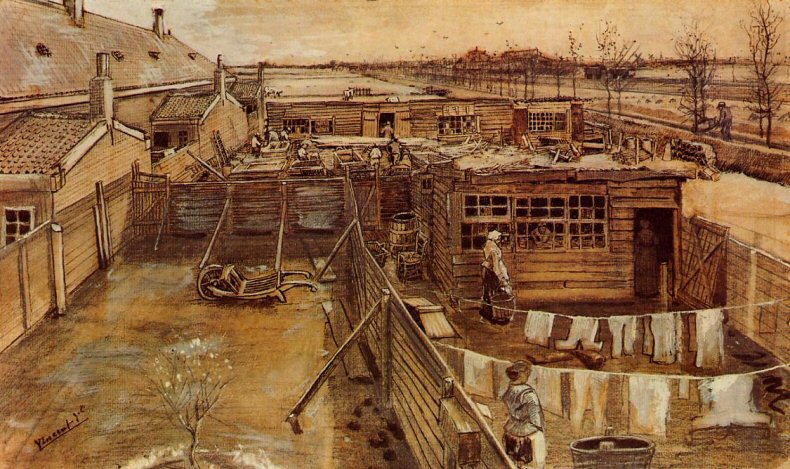 V. Van Gogh, Lavoro di Carpentieri visti dallo studio, 1886-1887
[Speaker Notes: Non di impressione ma di ESPRESSIONE, 
profonda sostanza]
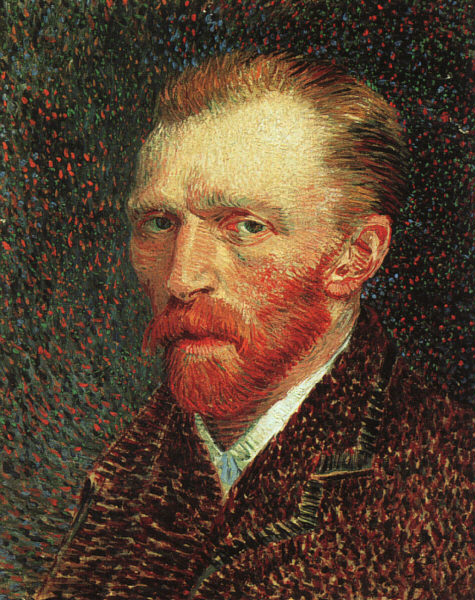 V. Van Gogh, Autoritratto, 1886-87,
[Speaker Notes: Colore: virtù di persuasione AUTONOMA 
Diversa pennellata]
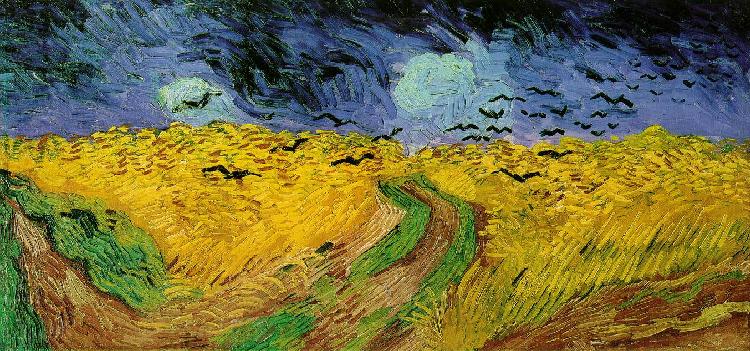 V. Van Gogh, Campo di grano con volo di corvi, 1890
[Speaker Notes: CORRENTE ESPRESSIONISTA MODERNA, diverse facce ma sempre UOMO al centro

Si suicida, avverte crisi spirituale]
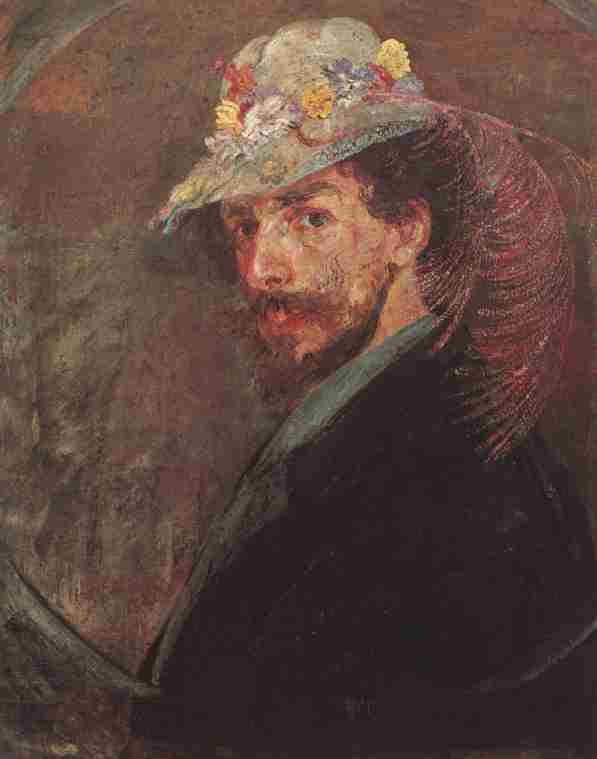 James Ensor, Autoritratto con cappello fiorito
[Speaker Notes: Proviene anch’egli da arte Realista con istanze sociali]
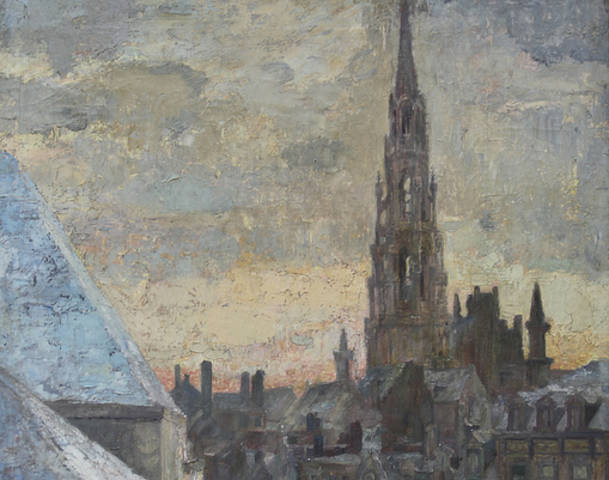 “La ragione è nemica dell’arte” (cit.)
J. Ensor, L'Hôtel de Ville de Bruxelles, 1885
[Speaker Notes: ANARCHISMO INTELLETTUALE]
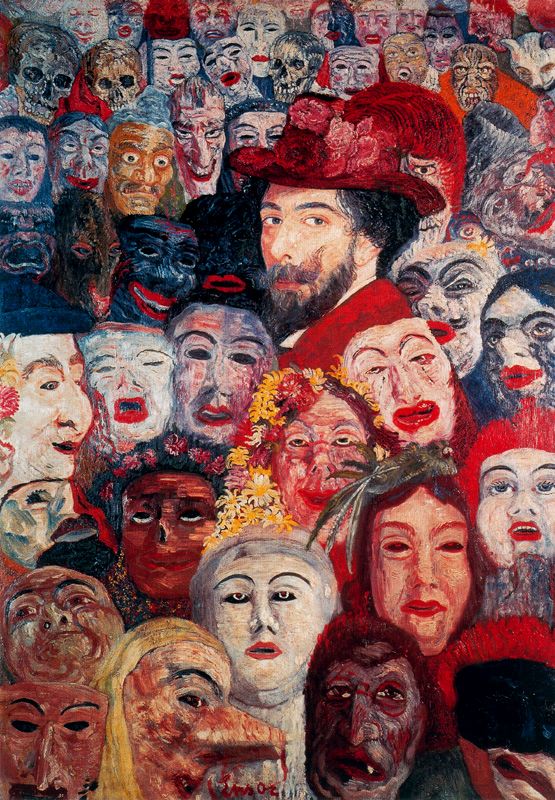 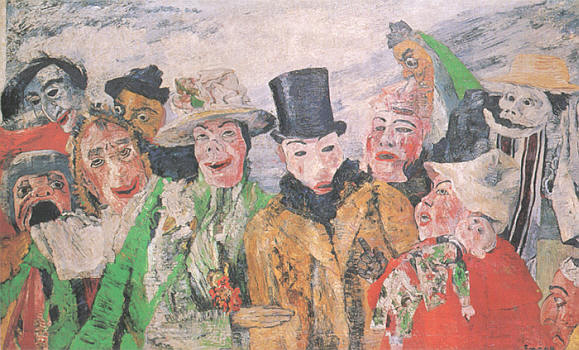 J. Ensor, L’ironia, 1911
J.Ensor, Autoritratto con 
maschere, 1892
[Speaker Notes: Solitudine---ribellione individuale
Attraverso i dipinti e acqueforti trova la sua libertà dello spirito # VG solitudine l’ha ucciso]
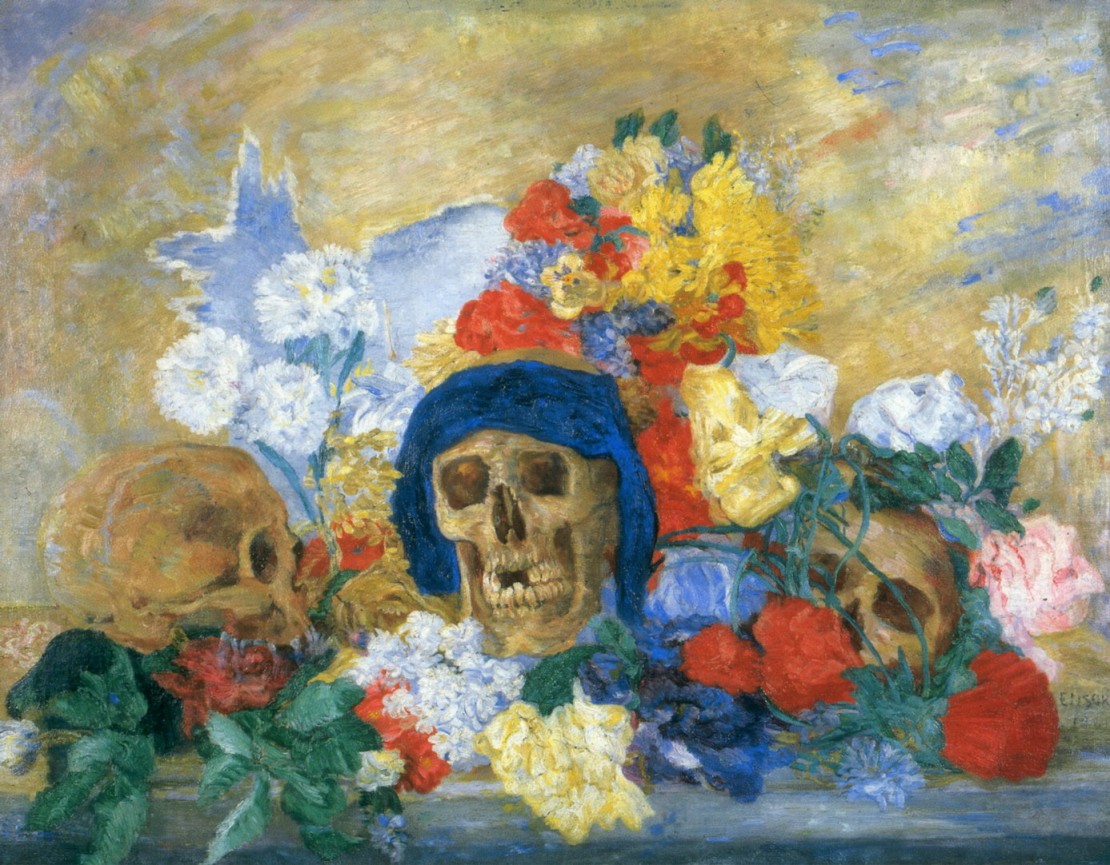 J. Ensor, Teschi e fiori, 1909
[Speaker Notes: Sarcasmo moralistico]
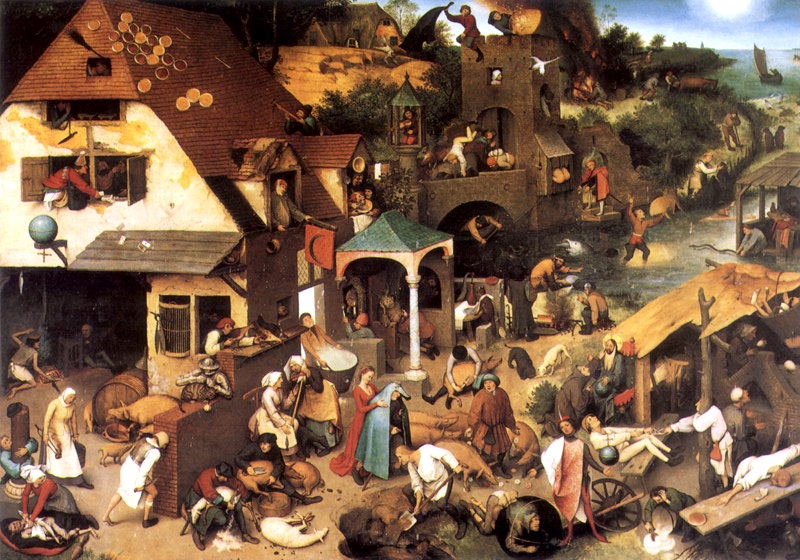 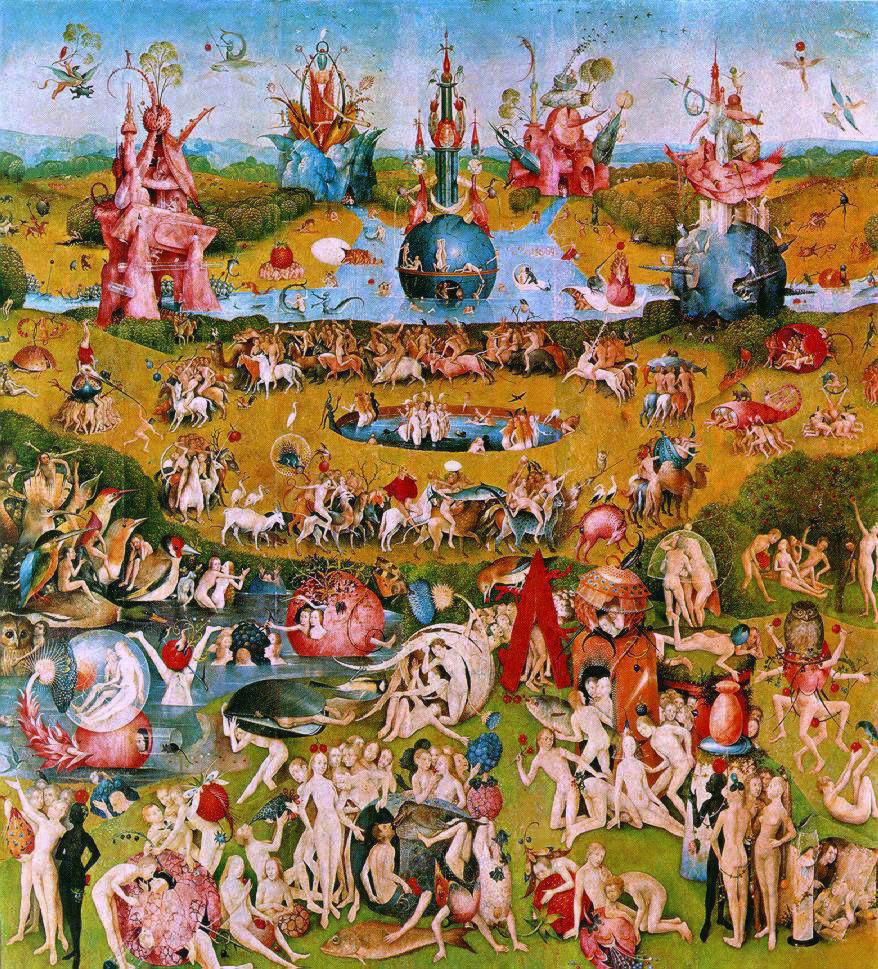 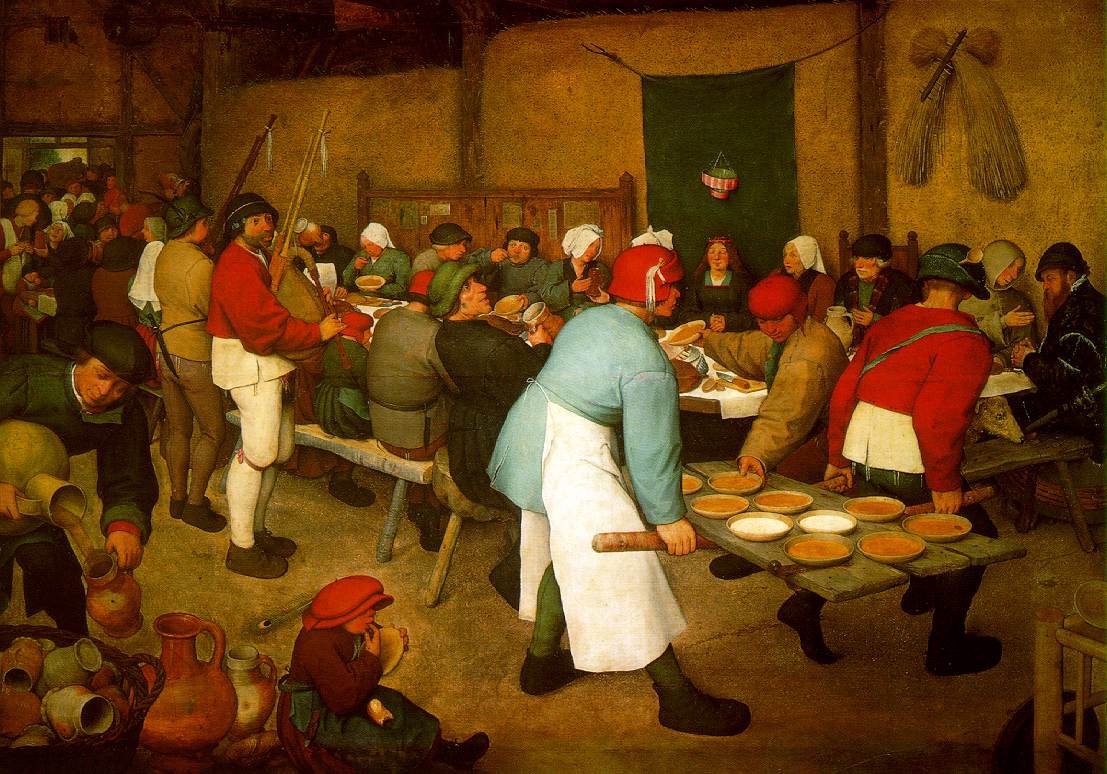 Bosch e Bruegel
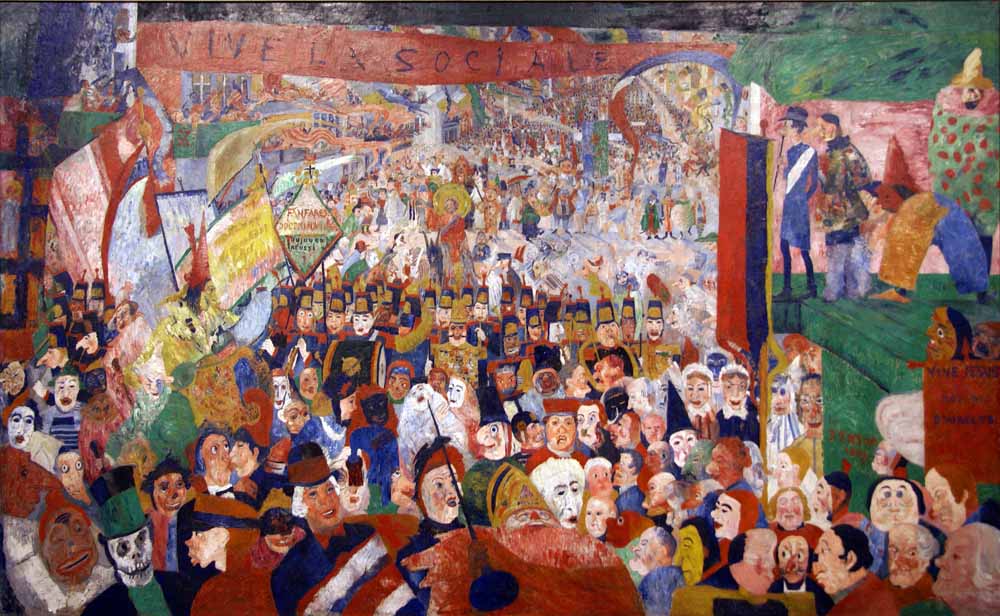 J. Ensor, Entrata di Cristo a Bruxelles, 1888
[Speaker Notes: IMPIETOSA IRONIA]
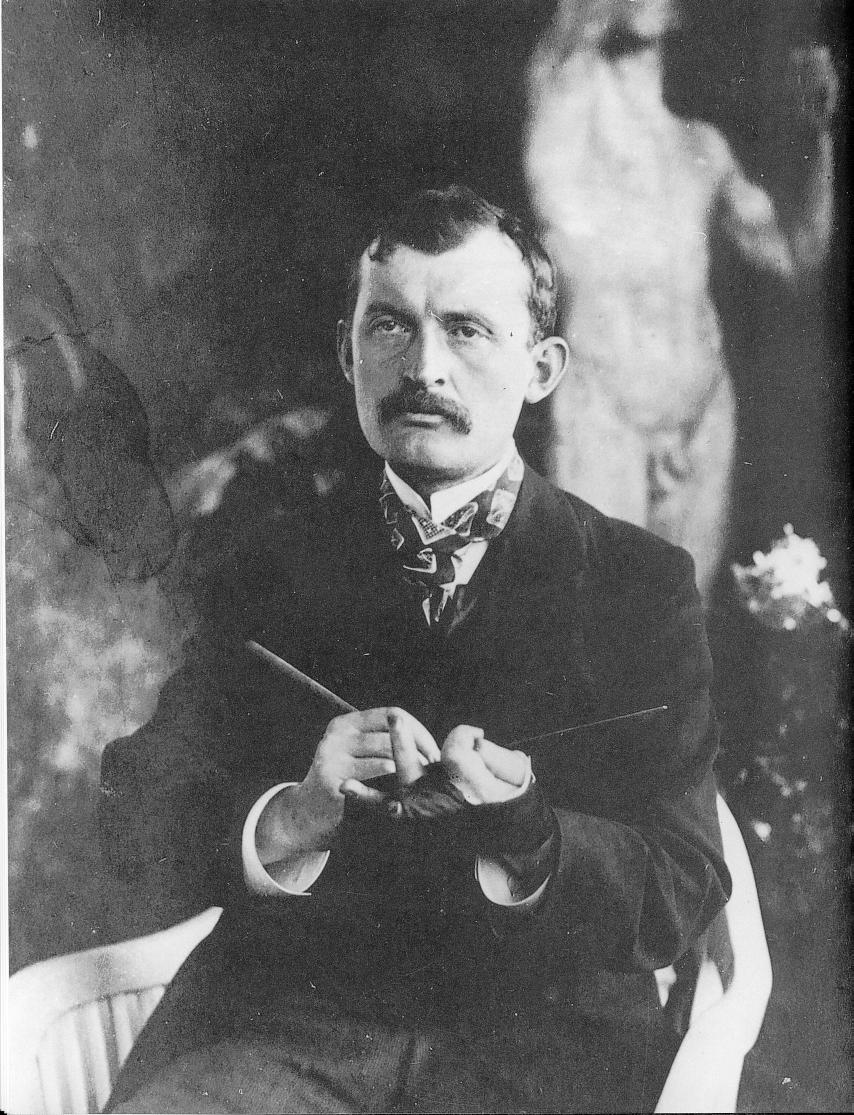 Edvard Munch
[Speaker Notes: Norvegese
Già visto alla secessione di Berlino, simbolista]
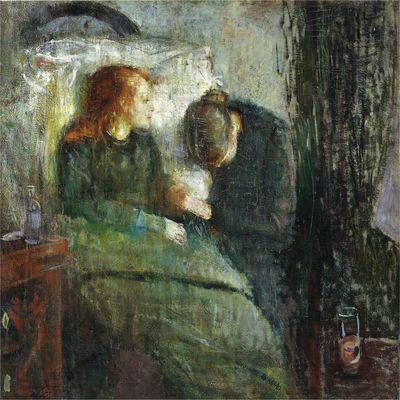 E. Munch, La bambina malata, 1885-1886
[Speaker Notes: Formazione realismo]
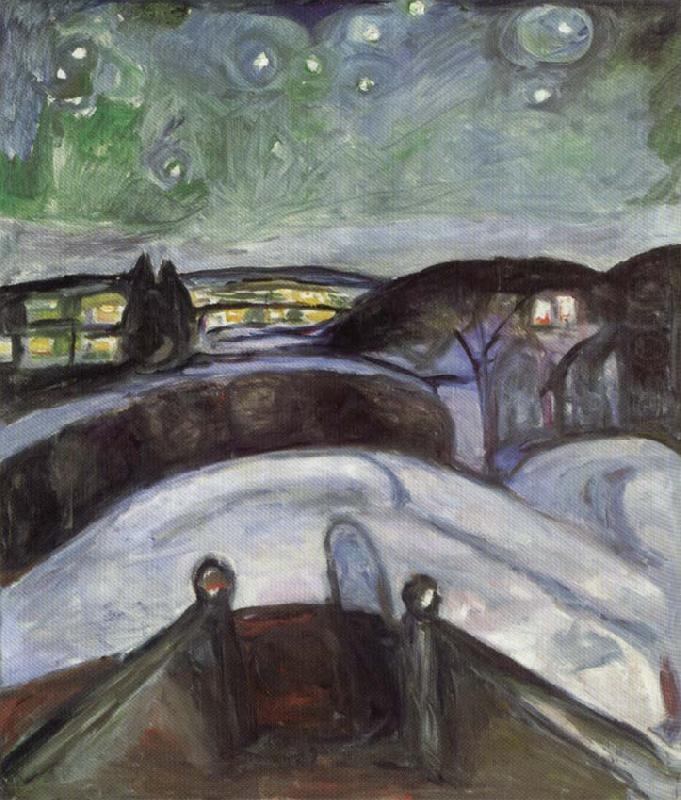 E. Munch, La Notte, 1890
[Speaker Notes: Fase simbolista]
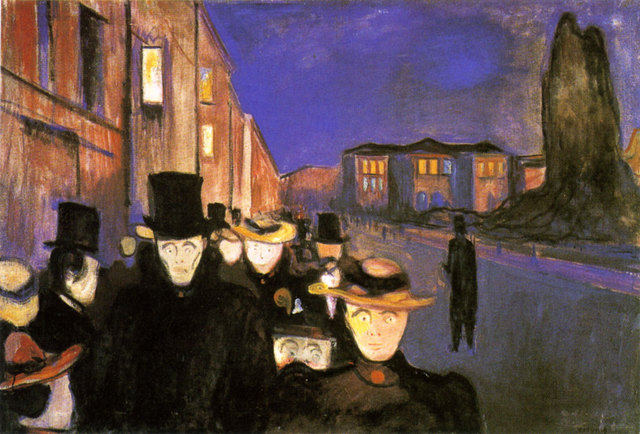 E. Munch, Sera sul viale Karl Johan, 1892
[Speaker Notes: Folla di spettri]
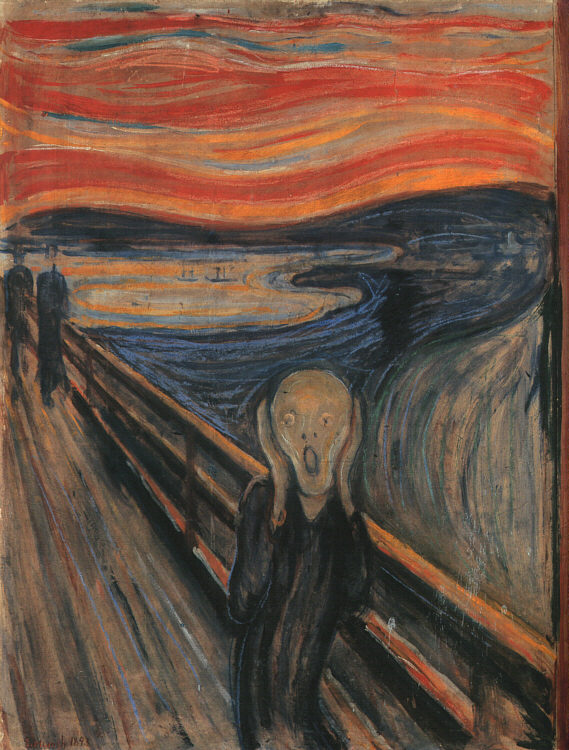 Camminavo lungo la strada con due 
amici
quando il sole tramontò
il cielo si tinse all’improvviso di rosso 
sangue
mi fermai, mi appoggiai stanco morto 
a un recinto
sul fiordo nerazzurro e sulla città c’erano sangue e lingue di fuoco
i miei amici continuavano a camminare 
e io tremavo ancora di paura
e sentivo che un grande urlo infinito 
pervadeva la natura.
E. Munch, L’urlo, 1893
[Speaker Notes: Deformazione giunge ad un limite allora sconosciuto

Disegno-colore-composizione : tutto mira all’ ESPRESSIONE]
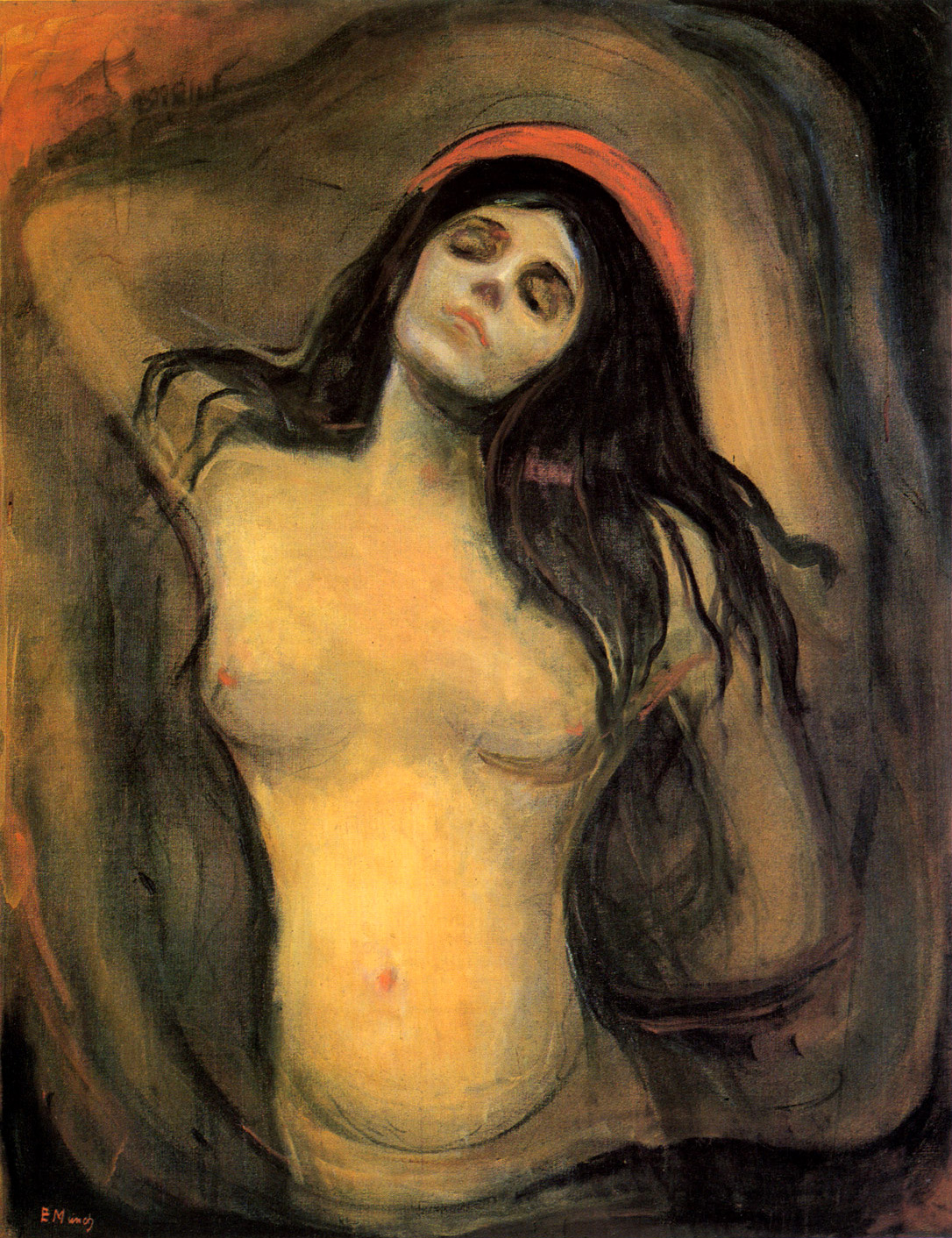 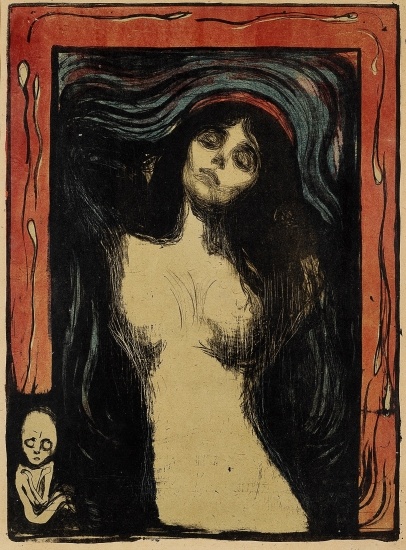 E. Munch, Madonna, 1894-1895
[Speaker Notes: Donna sacrilega dei simbolisti # verità dei moralisti che è una BUGIA]
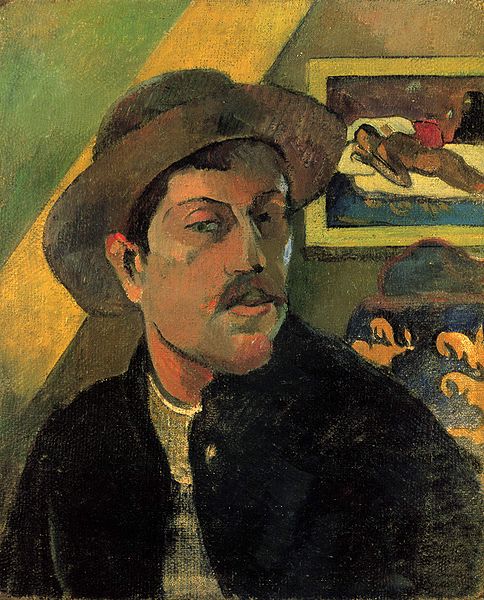 Paul Gaugin, Autoritratto, 1893
[Speaker Notes: ESOTISMO]
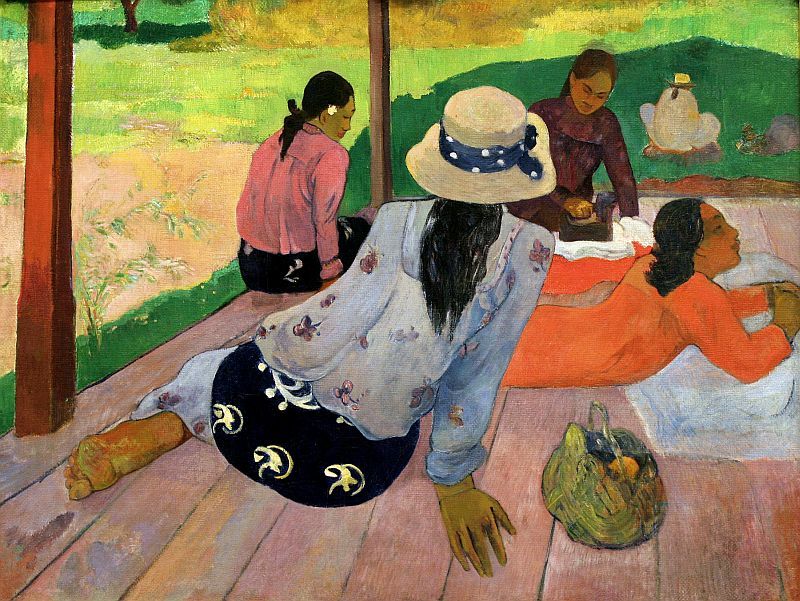 P. Gauguin, La siesta, 1892-94
[Speaker Notes: Mito del selvaggio

REPULSIONE ATTIVA

INTELLETTUALI STACCATI DALLA SOCIETA’

Nascono le avanguardie]
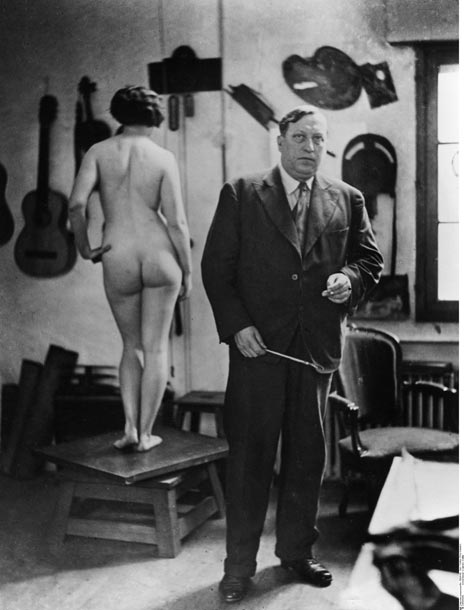 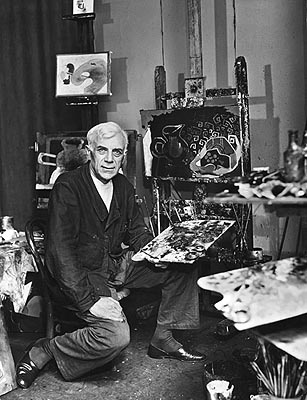 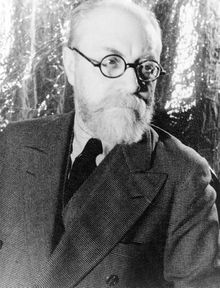 Georges Braque
Henri Matisse
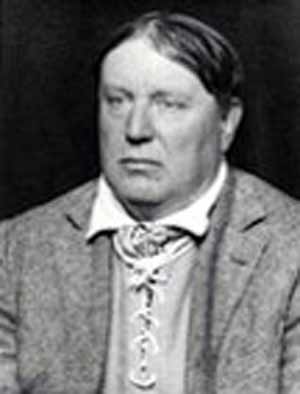 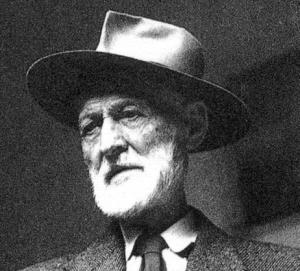 Andrè Derain
I Favues
1905
Maurice de Vlamink
Kees van Dongen
[Speaker Notes: ESPRESSIONISMO

Ha diverse facce; FAUVES 1905

Ma è un’arte di OPPOSIZIONE

#antipositivismo
#antinaturalismo
#antiimpressionismo]
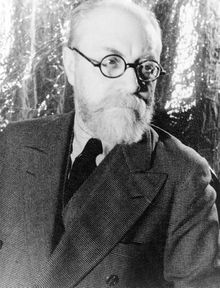 Henri Matisse
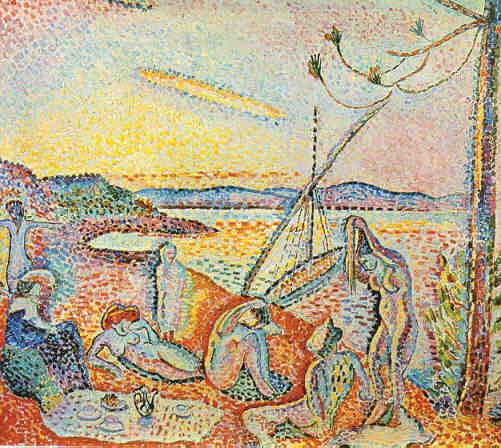 H. Matisse, Lusso, calma e voluttà, 1905
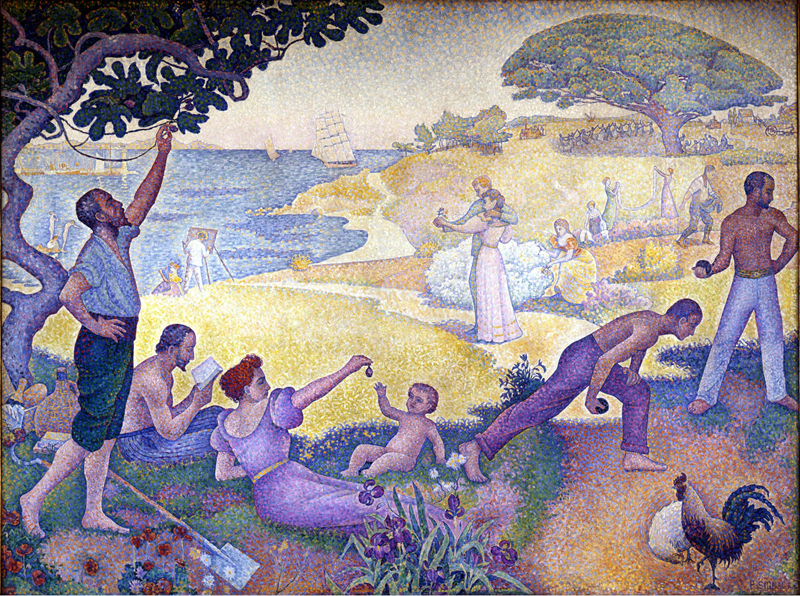 Paul Signac, Al tempo di armonia, 1893-1895
[Speaker Notes: Semplificazione delle forme
Composizioni ispirate al mito]
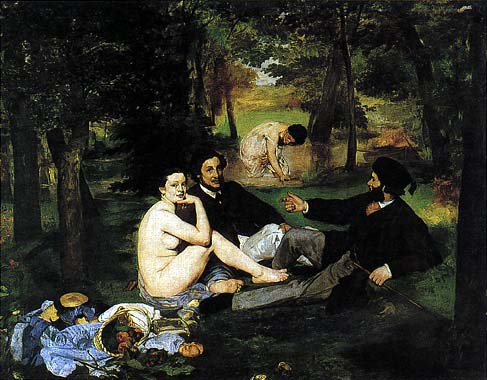 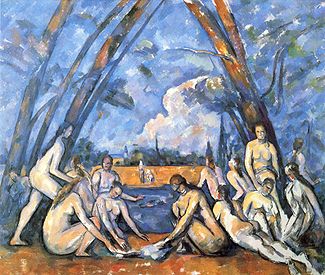 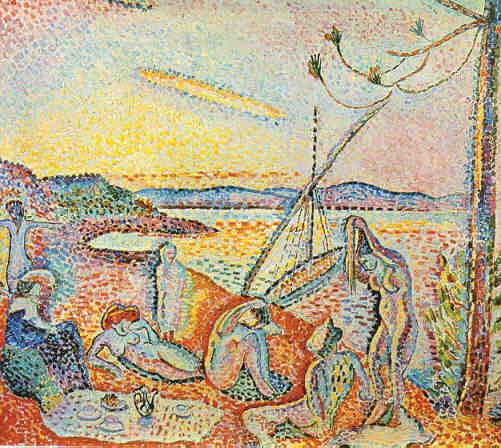 [Speaker Notes: Espressione di un felice connubio con la natura in un tempo mitico]
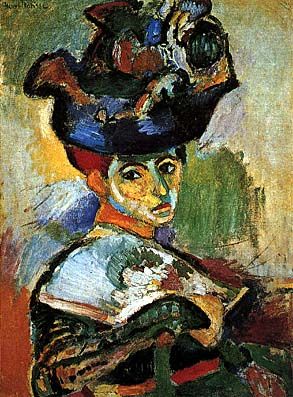 H. Matisse, Donna con cappello, 1905
Van Gogh
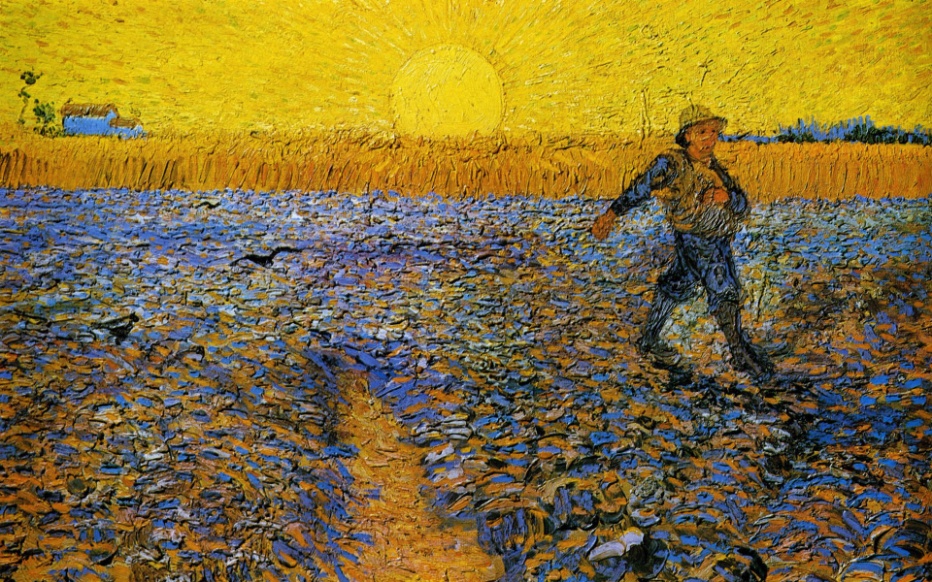 [Speaker Notes: Antinaturalismo]
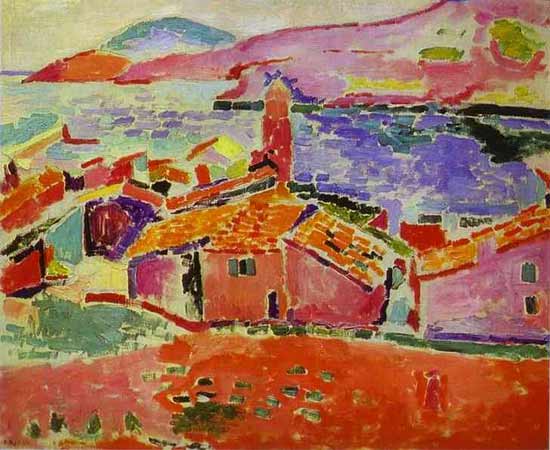 H. Matisse, Veduta di Collioure, 1905
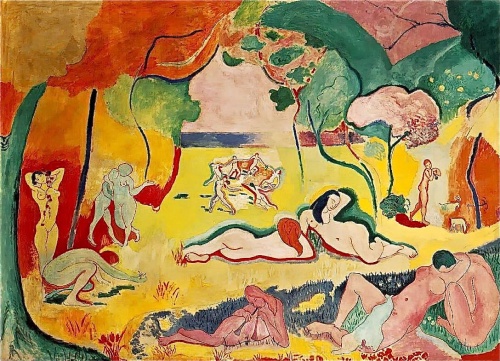 Gauguin
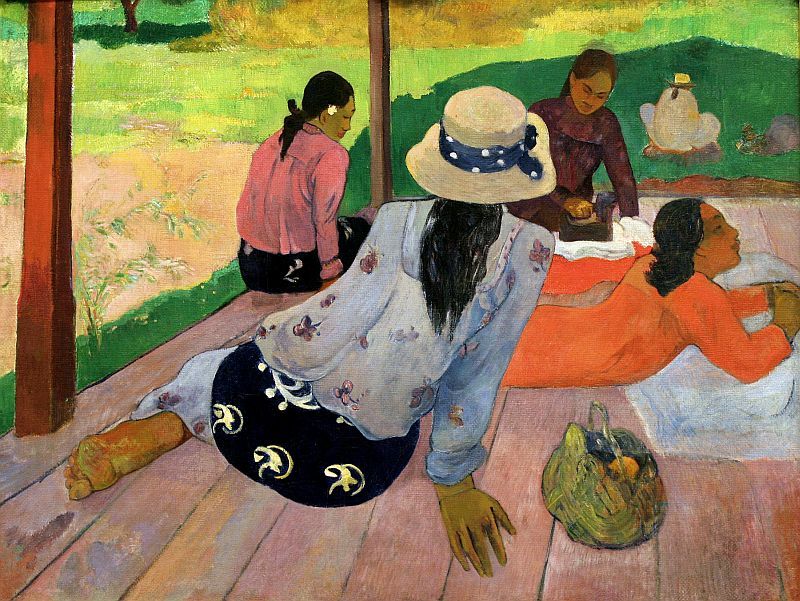 H. Matisse, La gioia di vivere, 1906
[Speaker Notes: vicino a Gauguin
Strutturazione più complessa
Figure macchie di colore piatto]
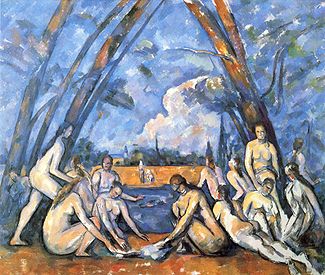 Paul Cézanne, Grandi bagnanti, 1904-1905
[Speaker Notes: Cezanne

E’ colui che solidifica l’impressionismo spostando l’accento sull’architettura formale 
Pennellate più strutturate]
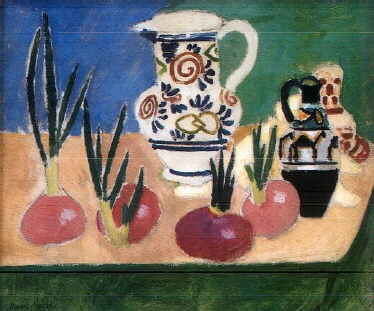 Cezanne, Natura morta
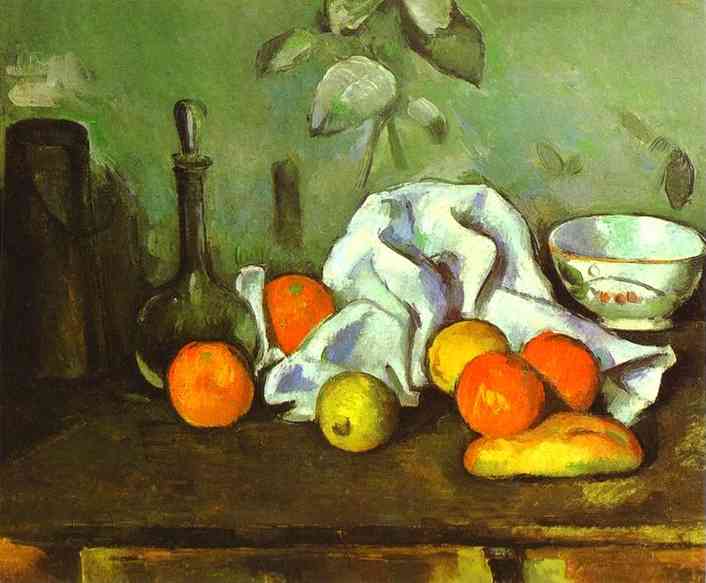 H. Matisse, Cipolle rosa, 1907
[Speaker Notes: VIENE RIPRESO QUANDO SI CERCA DI SOSTENERE L’ORGIA CROMATICA dei primi F.
ATTRAVERSO UN’ARCHITETTURA PIU’ SERRATA….]
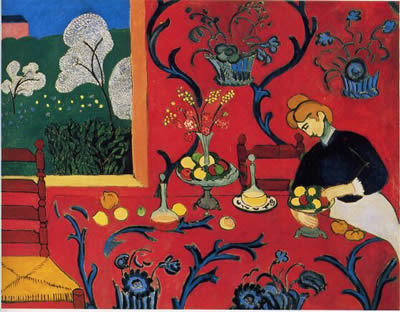 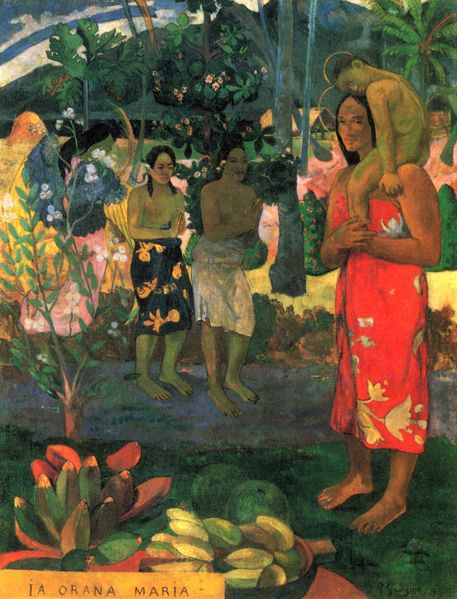 H. Matisse, La Camera rossa o Armonia in rosso, 1908
“La composizione è l’arte 
di sistemare in modo decorativo i diversi elementi di cui 
la pittura dispone per esprimere i propri sentimenti”
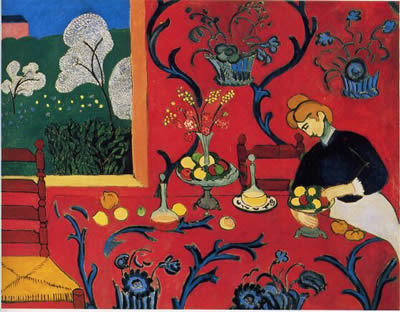 H. Matisse, La Camera rossa, 1908
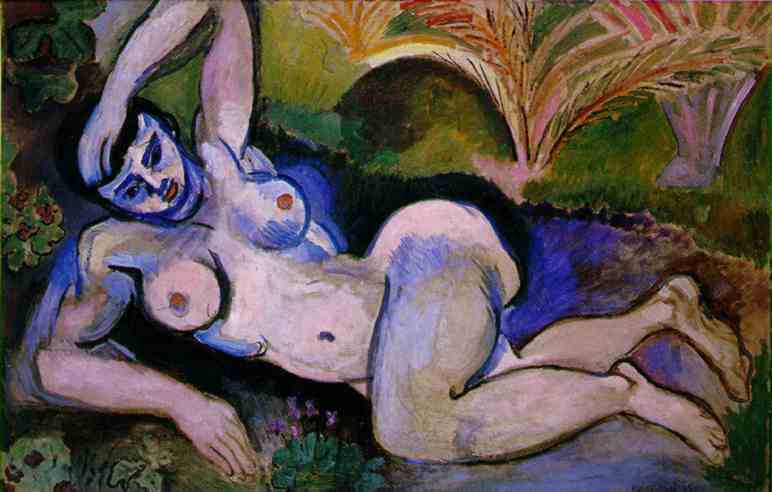 Matisse, Nudo Blù, 1907
Matisse, Aurora, 1907, bronzo
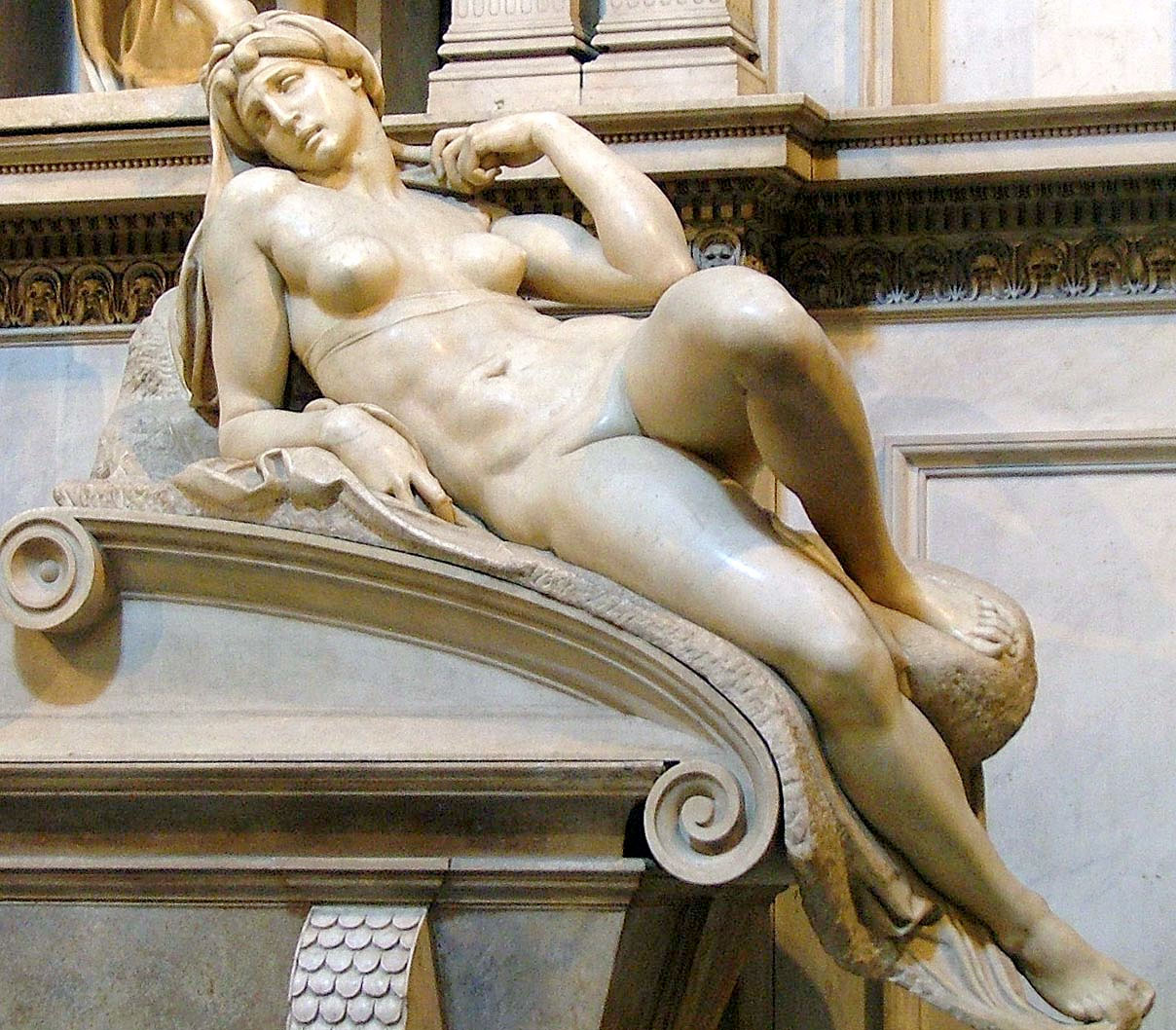 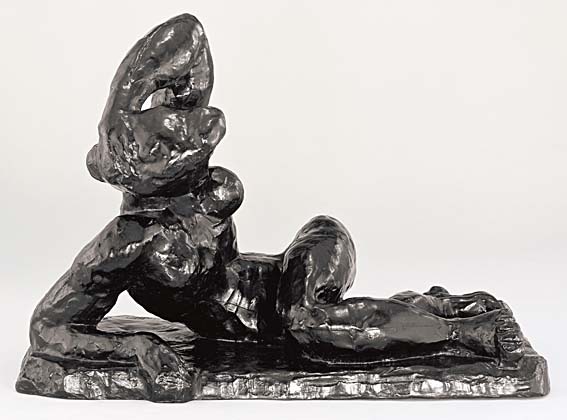 [Speaker Notes: 1907 vede le Damoiselle

Con la scultura supera la fase più espressionista]
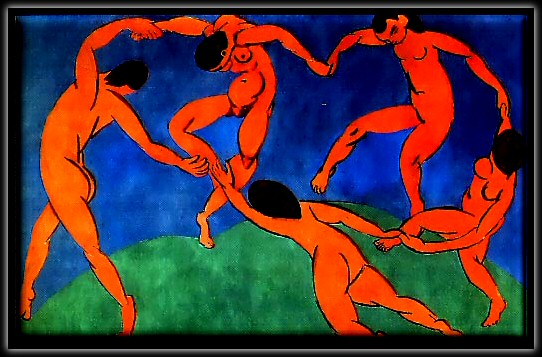 H. Matisse, La danza, 1908
[Speaker Notes: Musicalità e significato del vuoto
Drastica riduzione di colori e figure]
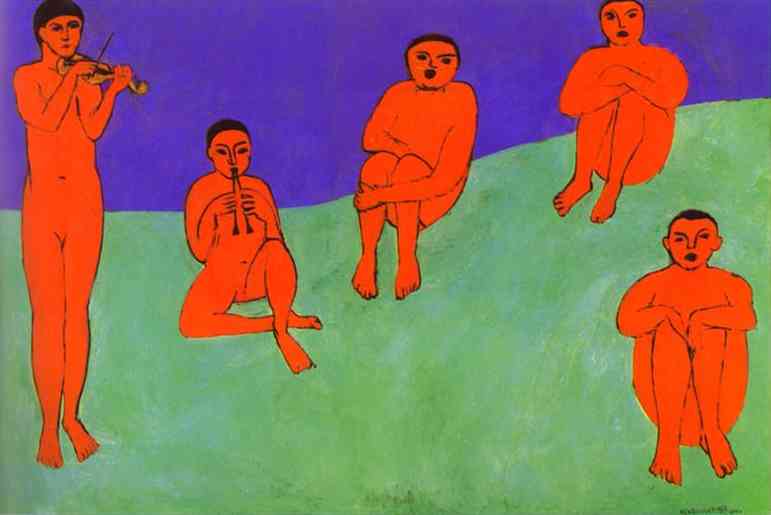 H. Matisse, La musica, 1908
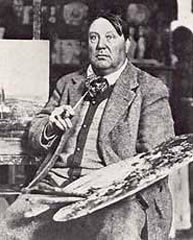 Maurice de Vlamink
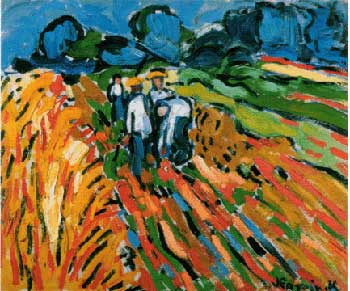 M. de Vlaminck , 
Restaurant de la Machine at Bougival, 1905
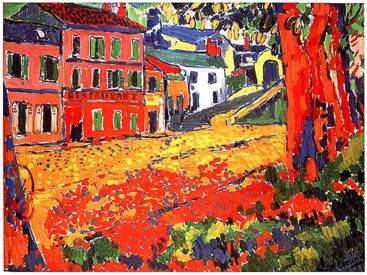 M. De Vlaminck, Raccoglitrici di patate, 1906
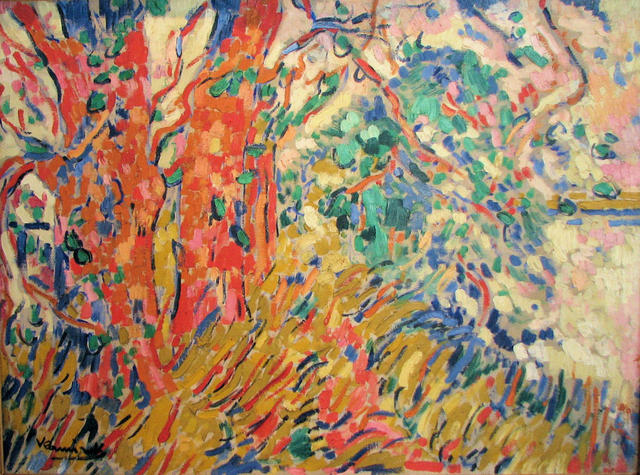 Van Gogh, Campo di grano con 
seminatore
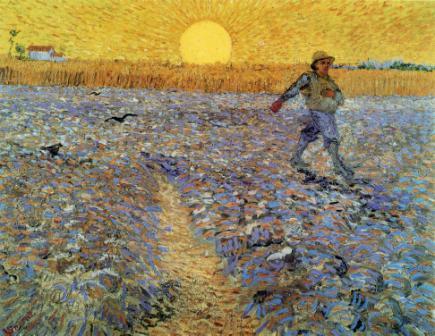 M. De Vlaminck, Sponde della Senna, 1905
[Speaker Notes: Crede nella libertà sfrenata dell’ispirazione]
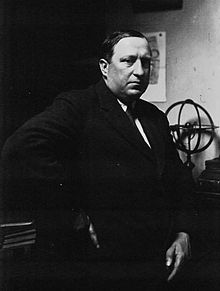 Andrè Derain
[Speaker Notes: sperimentatore]
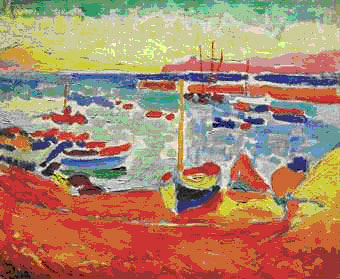 “I colori erano per noi 
  cartucce di dinamite”
A. Derain, Bagnanti
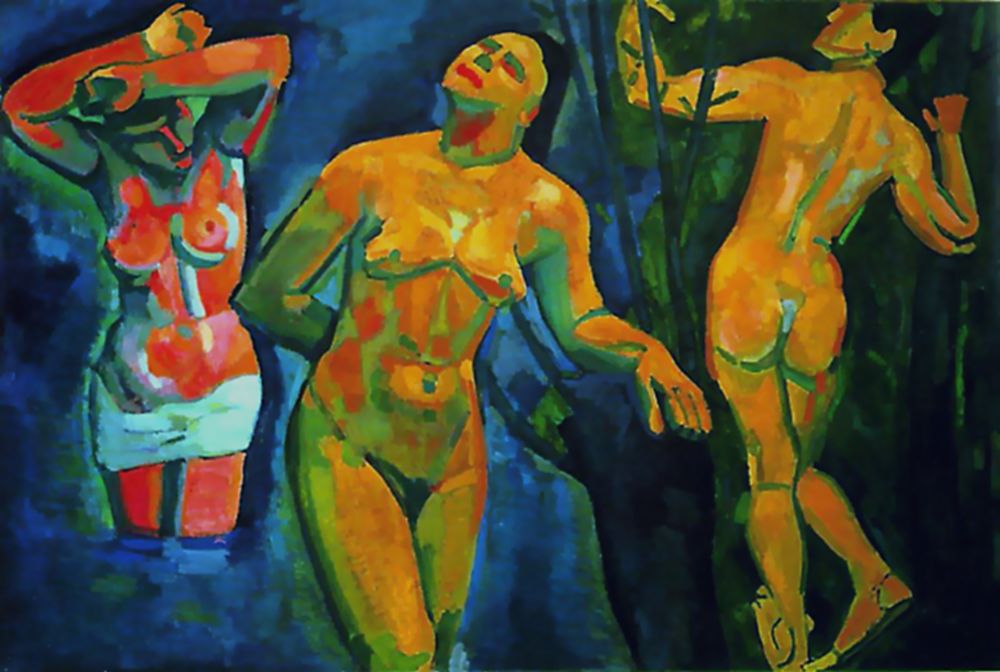 A. Derain, Bateaux  à Collioure, 1905
[Speaker Notes: Rivisita anche lui Cezanne come gli altri
+ suggestioni da Gauguin]
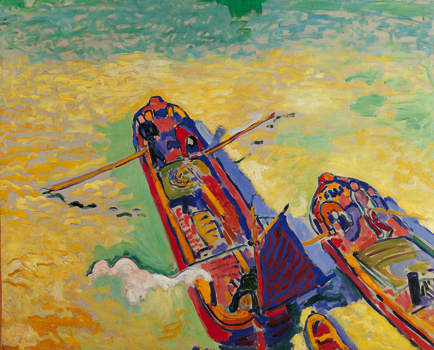 A. Derain, Due chiatte sul Tamigi, 1906
[Speaker Notes: Ardito taglio prospettico]
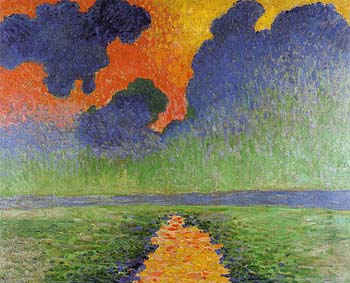 A. Derain, Effetti della luce solare sull’acqua, 1906
[Speaker Notes: Vicino per certi aspetti agli impressionisti]
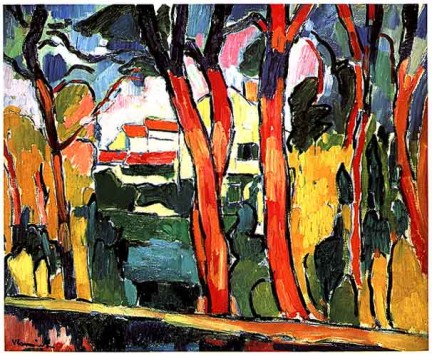 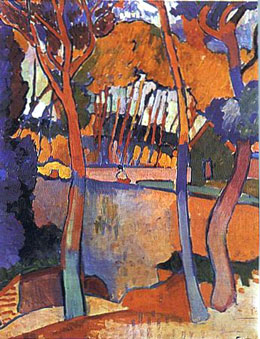 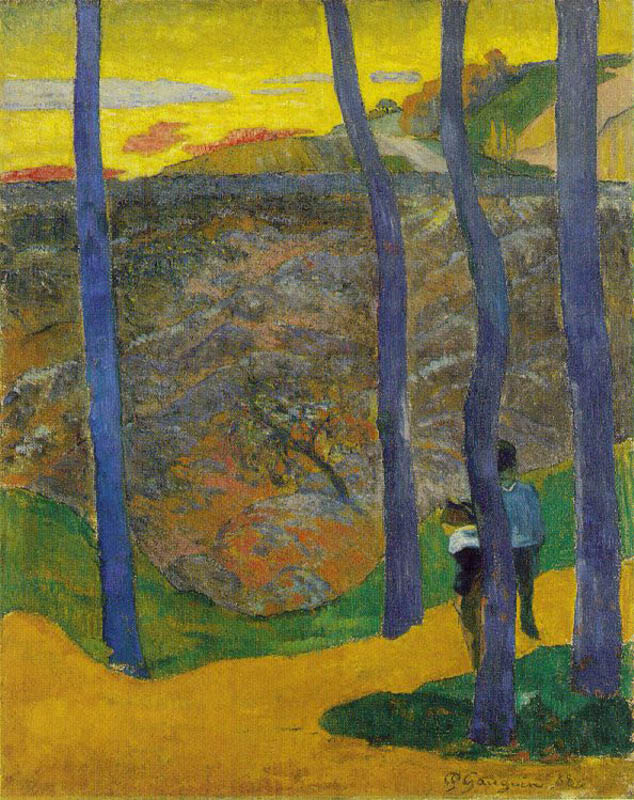 M de Vlaminck, 
Paesaggio con alberi rossi, 1906
A.Derain, Tre alberi,
 1906
P. Gauguin, Tre Alberi blù, 1888
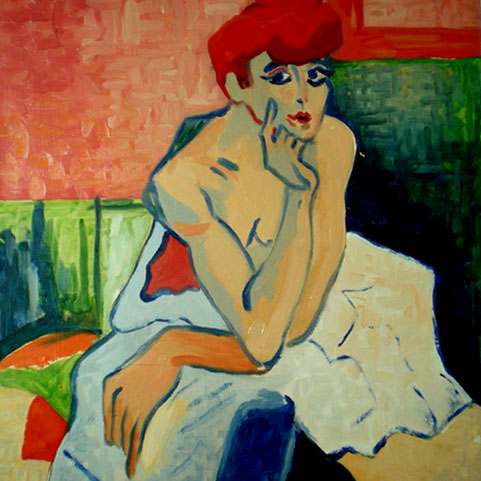 M de Vlaminck, 1906
K. Van Dongen, 1908
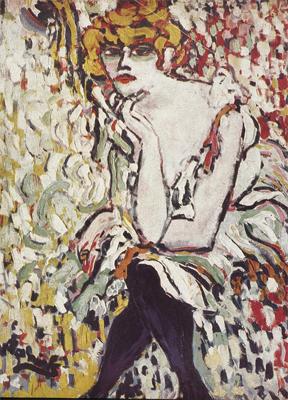 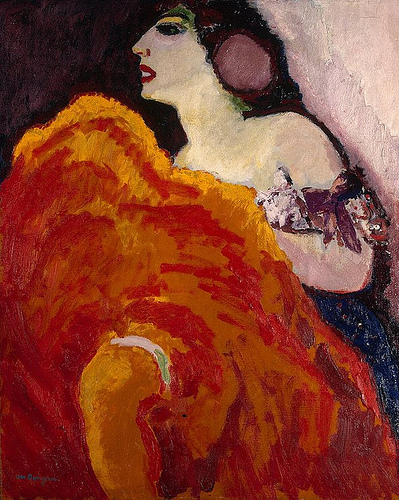 A. Derain, 1906
[Speaker Notes: VAN Dong: scorcio oltre la cornice
Entra più tradi nei FAUVES]
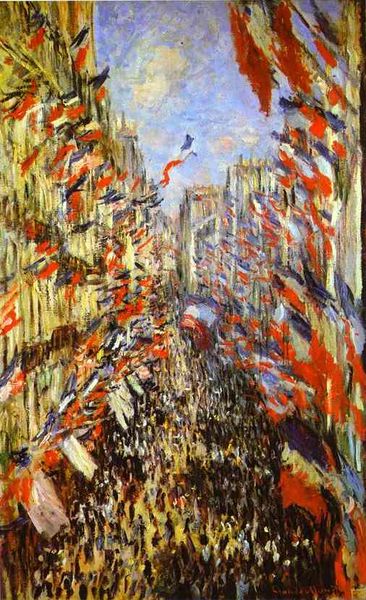 Ecole du Havre
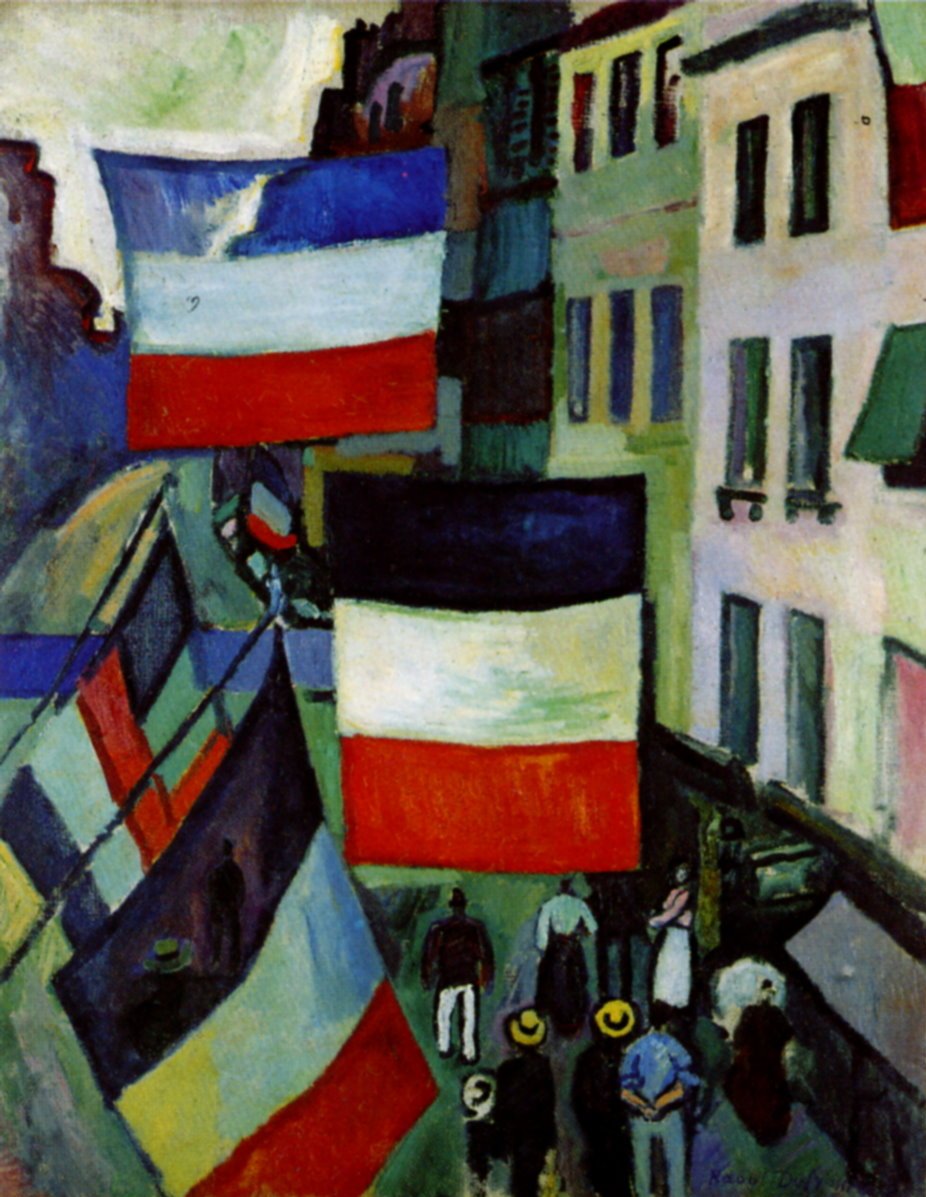 Monet, 1878
R. Dufy, La via imbandierata, 1906
[Speaker Notes: Sono FAUVES della Francia del NORD]
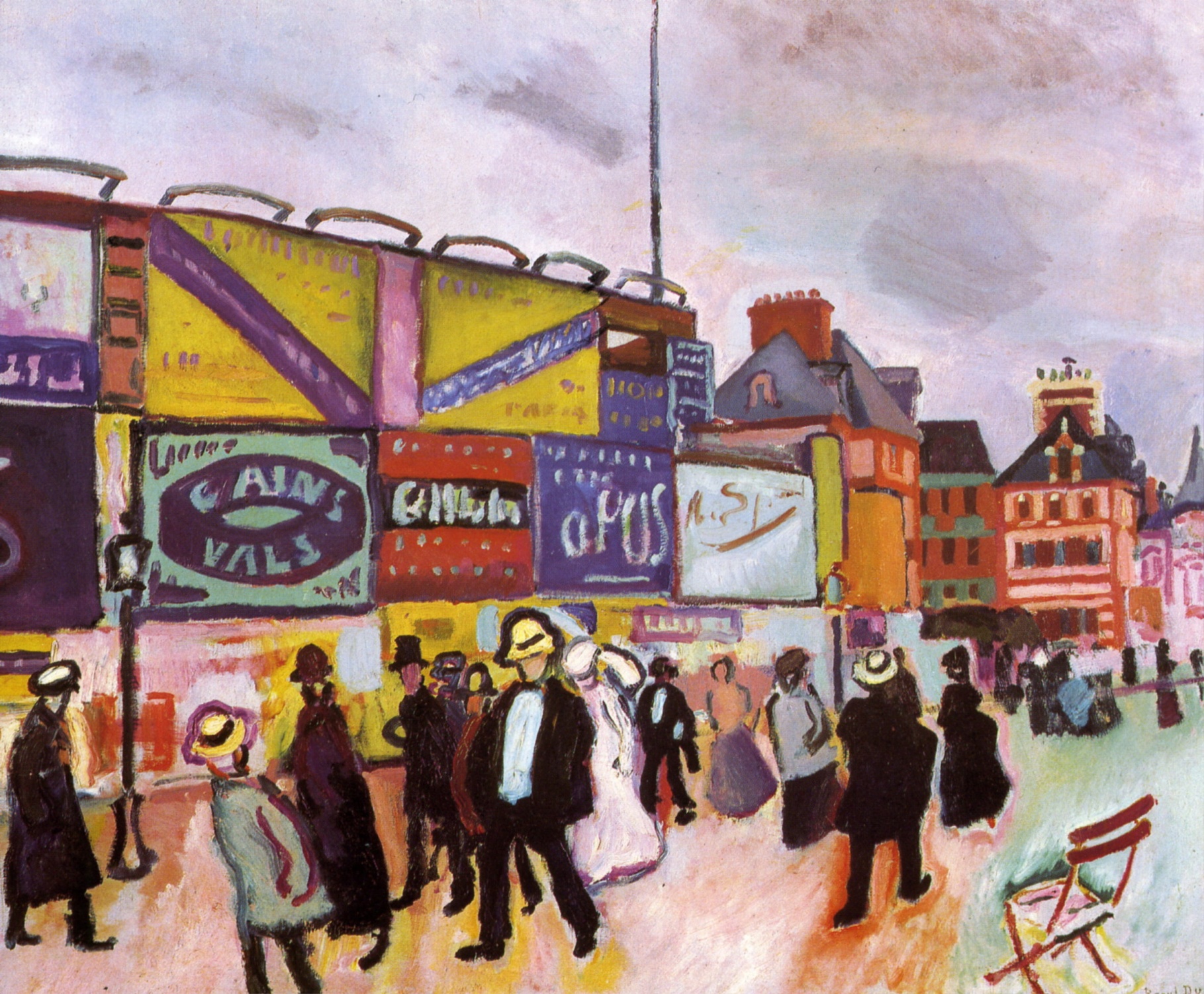 Raoul Dufy, Manifesti a Trouville, 1906
[Speaker Notes: Tematica popolare
Folle macchiettistiche]
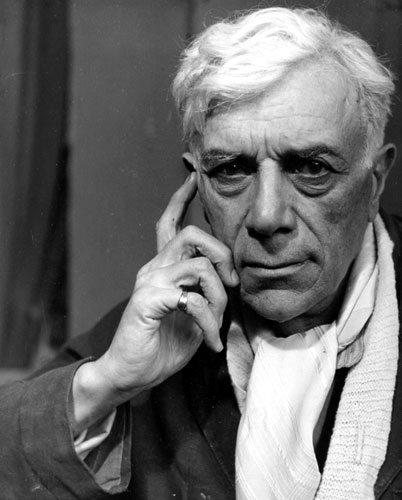 Georges Braque
[Speaker Notes: Anche lui da Havre]
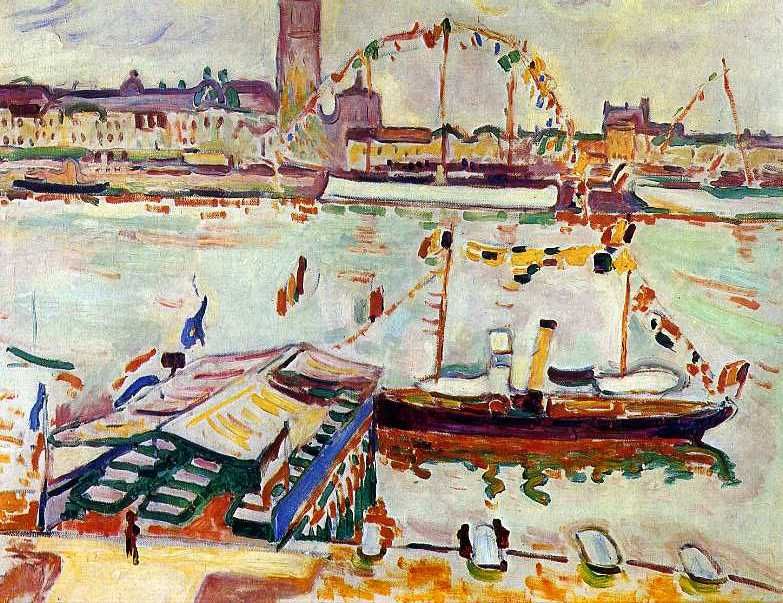 G. Braque, Porto di Anversa, 1905
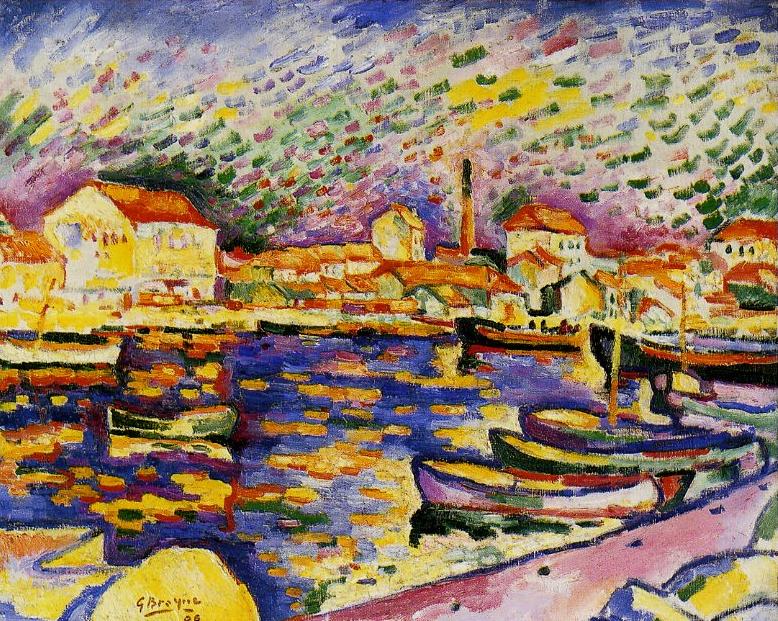 G. Braque, Il porto di L’Estaque, 1906
[Speaker Notes: 1906-1907
Serie con estrema brillantezza di colori……]
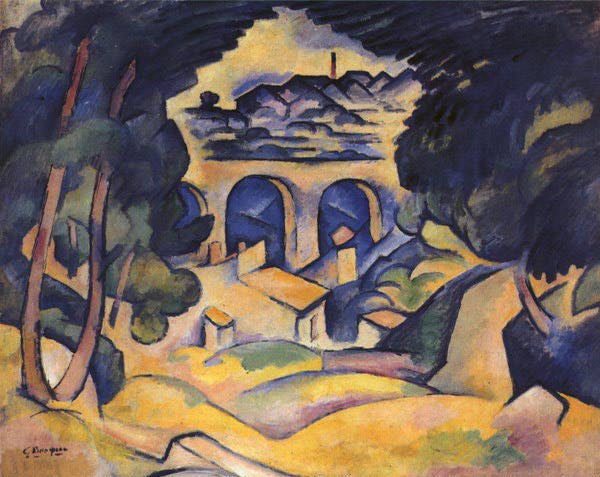 G. Braque, Viadotto a L’Estaque, 1907
[Speaker Notes: Ma si cominciano ad inserire elementi di SOLIDITA’ PLASTICA di sapore PROTOCUBISTA…]
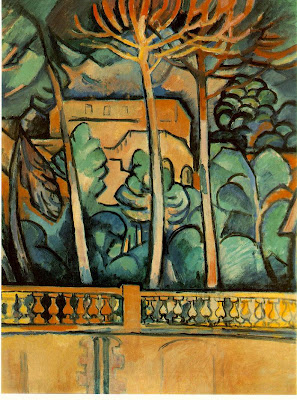 G. Braque, Veduta dell’Hotel Mistral, 1907
[Speaker Notes: Balaustra]
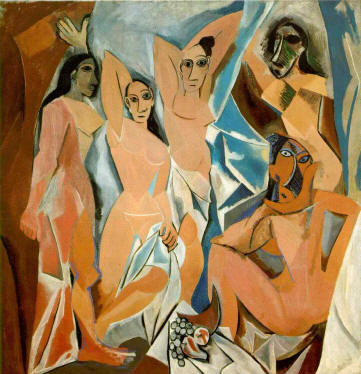 1907, incontro Braque-Picasso
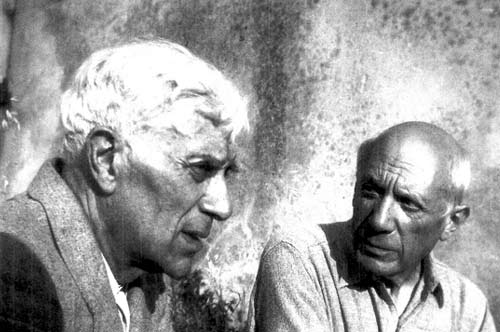 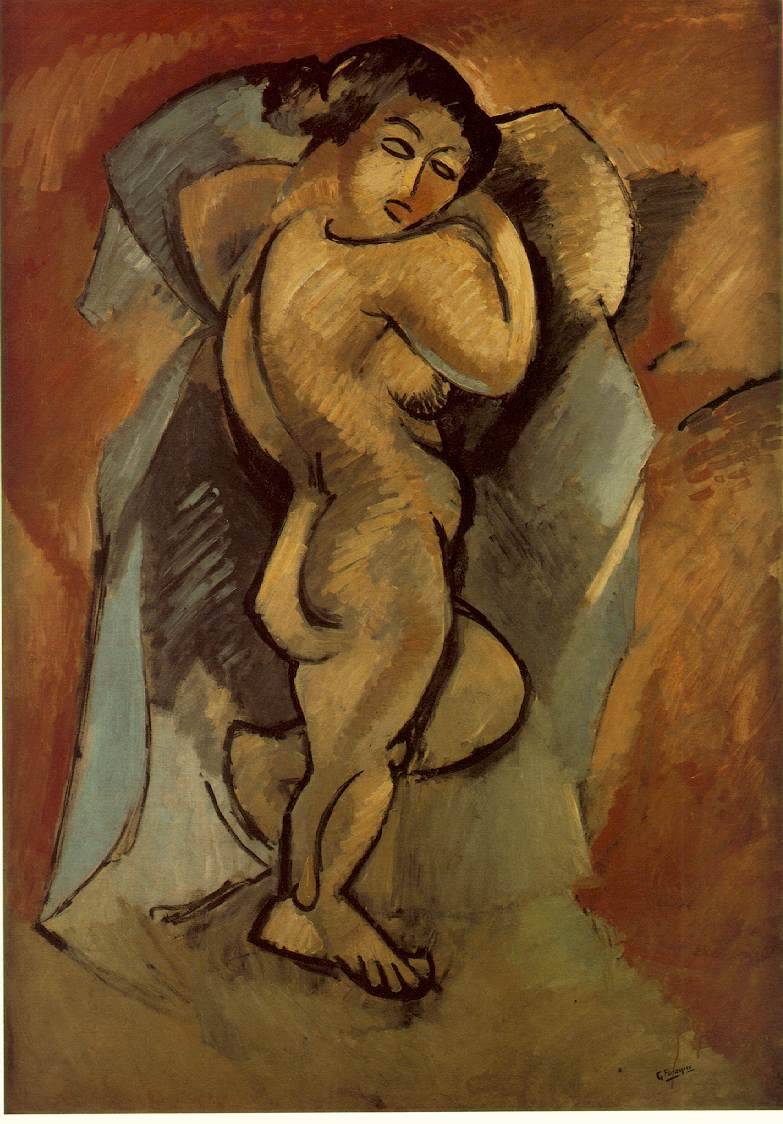 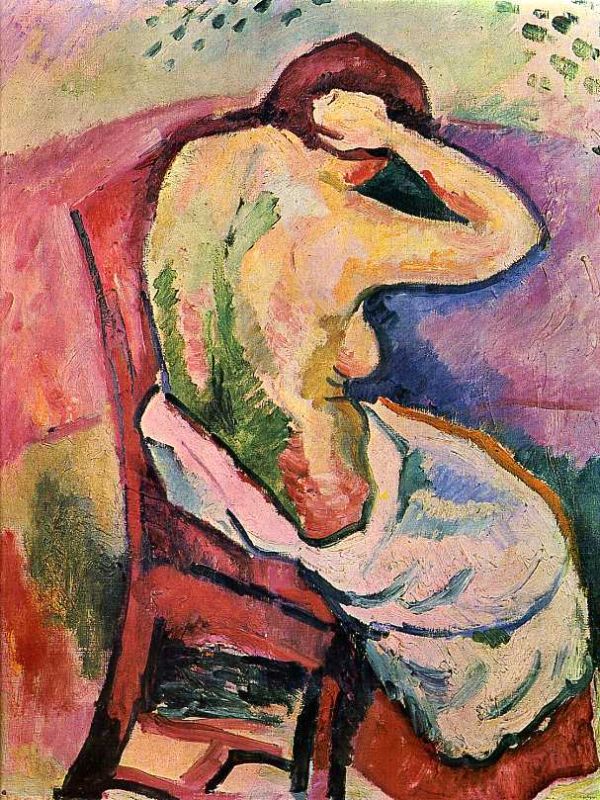 G. Braque, Nudo di schiena, 1907
G. Braque, Il grande nudo, 1908
[Speaker Notes: 1) Nudo di schiena: ancora Fauves
In una prospettiva deliberatamente distorta]
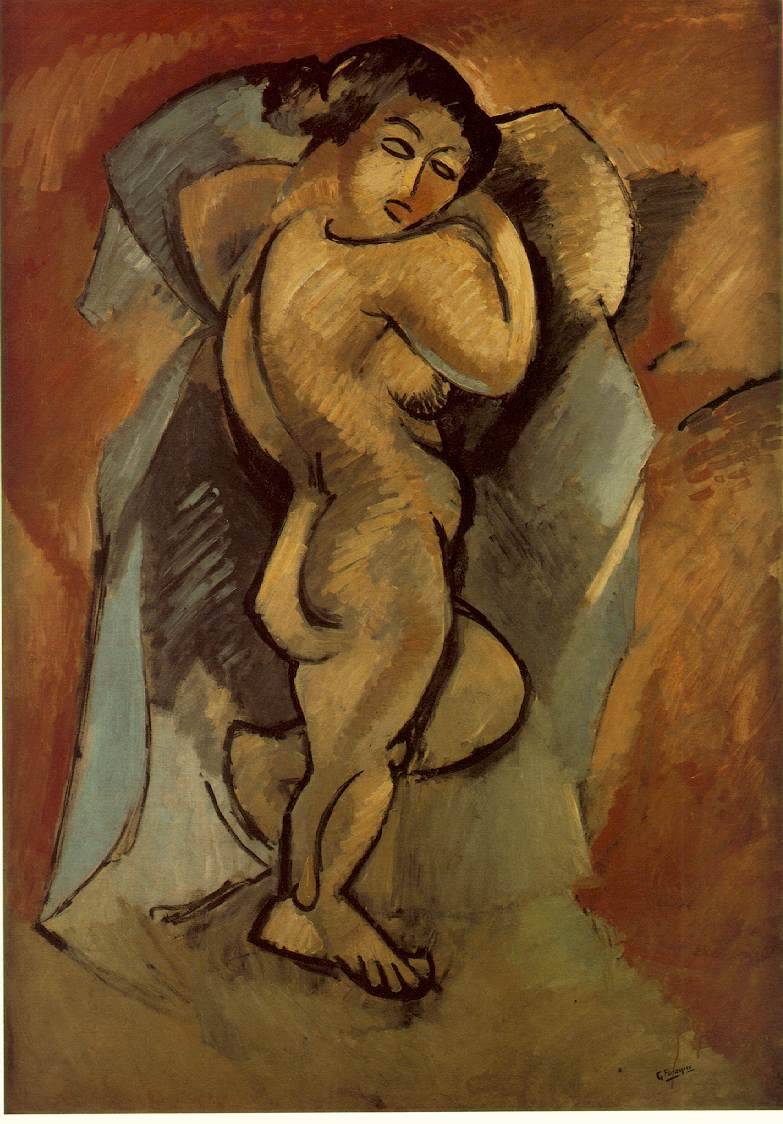 Picasso, Nudo con 
drappeggio, 1907
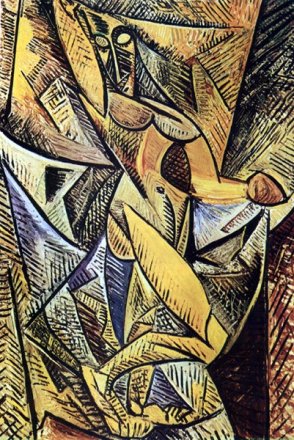 Matisse, Nudo Blù, 1907
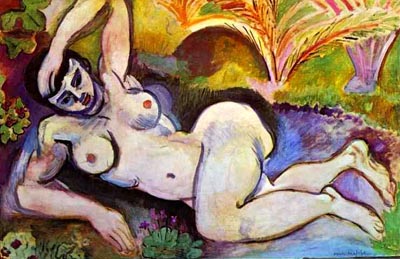 [Speaker Notes: Matisse< Bagnanti Cezanne
              comincia a smorzare i colori in toni freddi]
ESPRESSIONISMO IN GERMANIA
[Speaker Notes: Espr. è stt fenomeno tedesco con diverse anime

PROBLEMA dell’ESPRESSIONE

URGENZA di COMUNICAZIONE di un DISAGIO ESISTENZIALE

L’ISTINTO LIBERO della natura

inibizioni di FALSA MORALE]
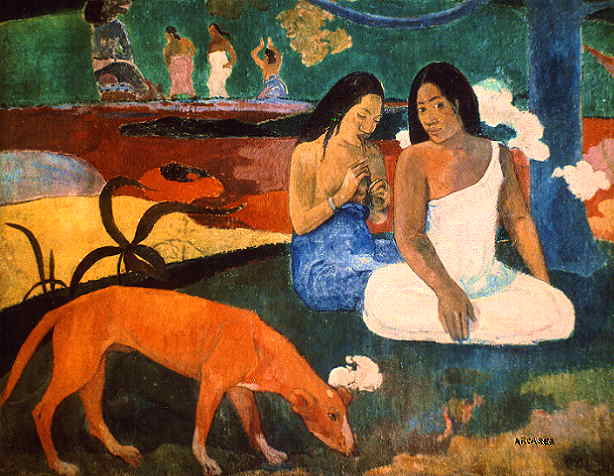 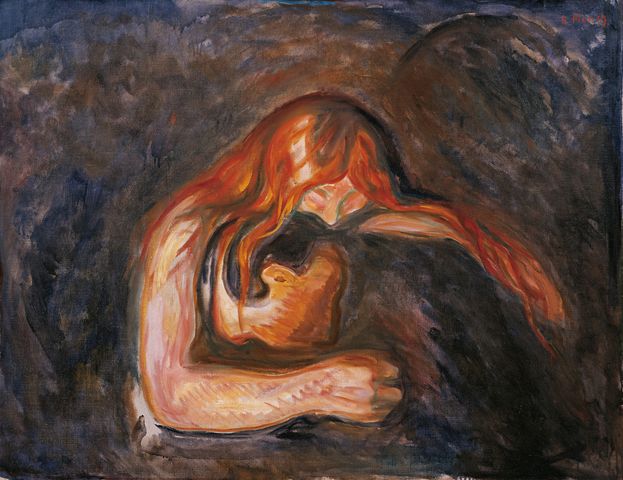 ENSOR
GAUGUIN
MUNCH
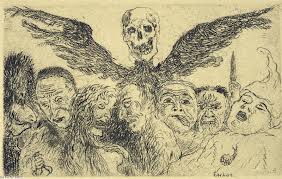 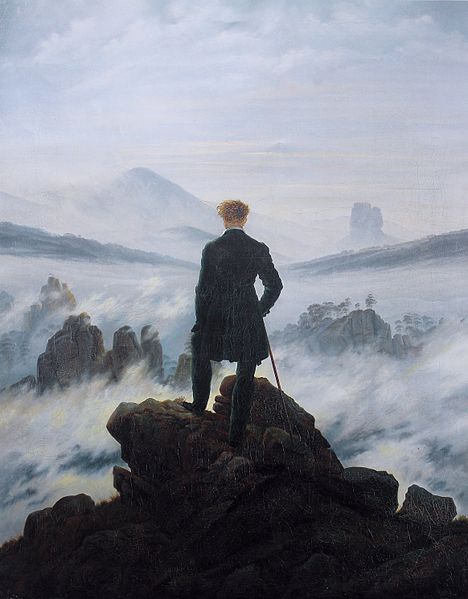 Caspar Friedrich, Viandante sul mare di nebbia, 1818
[Speaker Notes: Tratti comuni con ROMANTICISMO TEDESCO

-visione sublime paesaggio

-componente letteraria

-rivisitazione del Medioevo e del gotico

-fasi primitive della propria cultura]
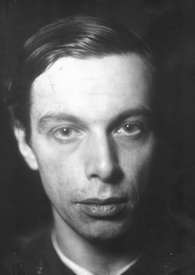 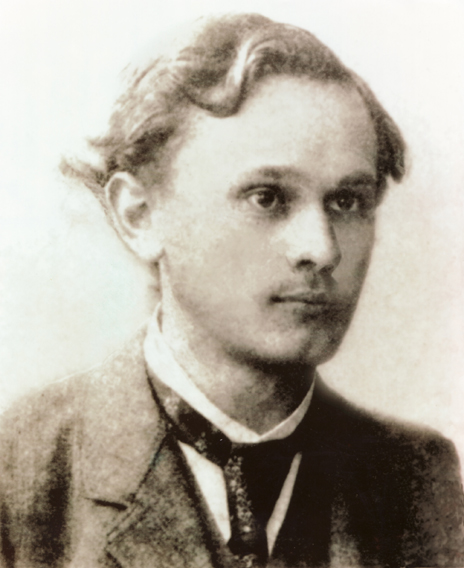 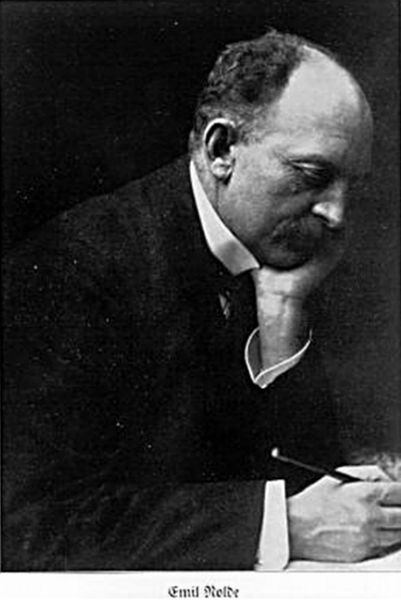 Ernst Ludwig Kirchner
Emil Nolde
Erich Heckel
Die Brücke , Dresda, 1905-1914
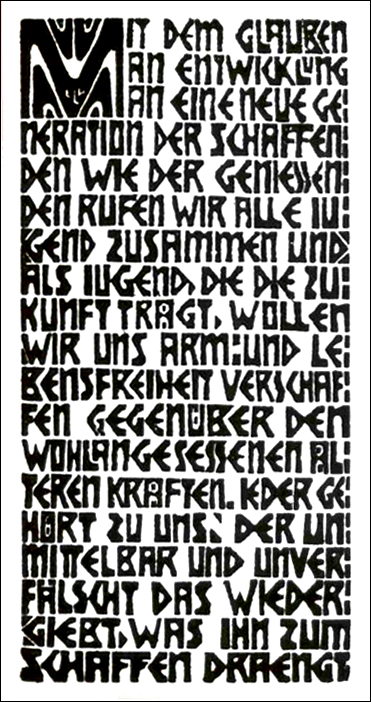 “La pittura è l’arte che 
rappresenta su un piano un 
fenomeno sensibile. Il pittore
trasforma in opera d’arte
la concezione della sua
esperienza. Non ci sono 
regole fisse per questo. 
La sublimazione 
istintiva della forma nell’
avvenimento sensibile
vien tradotta d’impulso 
sul piano”
1905, E.L.Kirchner, 
Dresda, manifesto 
die Brucke, xilografia
[Speaker Notes: Xilografia usata da Durer, origini


Insofferenza per ogni legge che può imbrigliare l’istinto
Insofferenza per società---  ASTENSIONE---
si cerca il recondito, il primitivo il selvaggio]
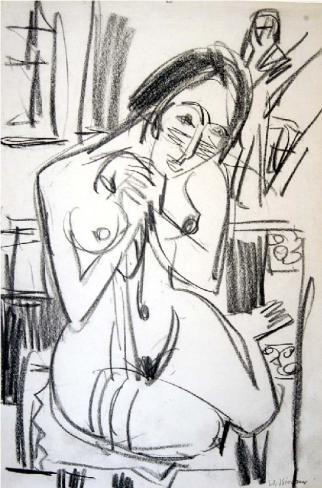 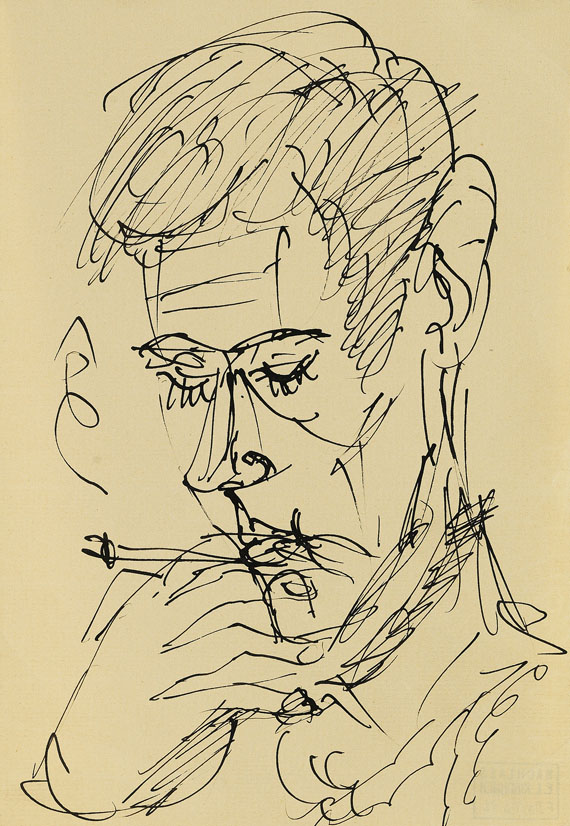 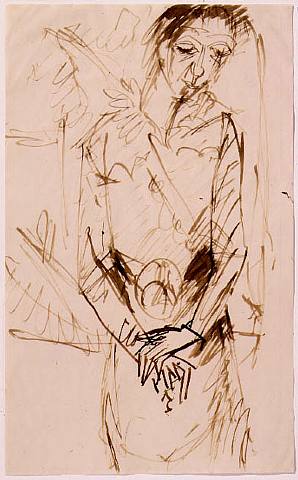 Disegni di Kirchner
[Speaker Notes: C’è estetica del BRUTTO

Fortemente provato dalla GUERRA]
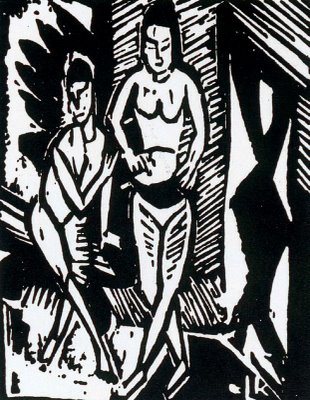 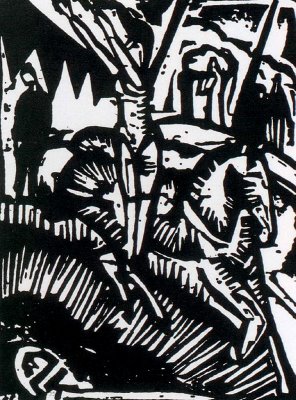 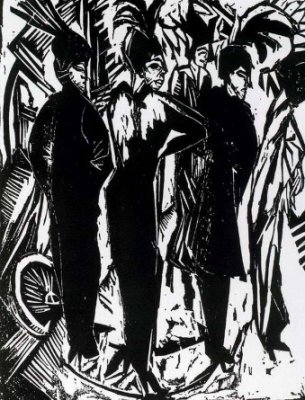 [Speaker Notes: diventa INCOMUNICABILITA’]
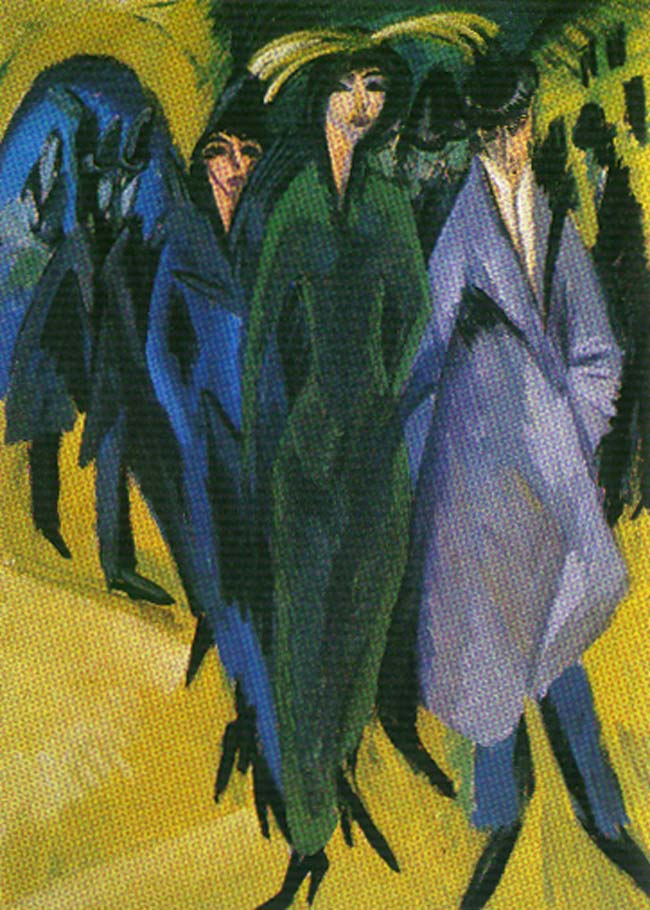 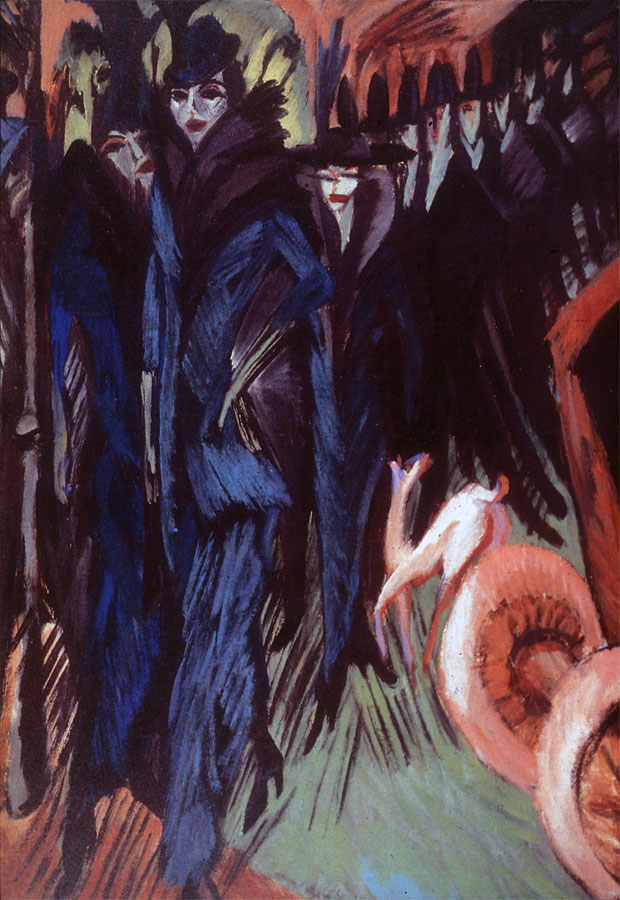 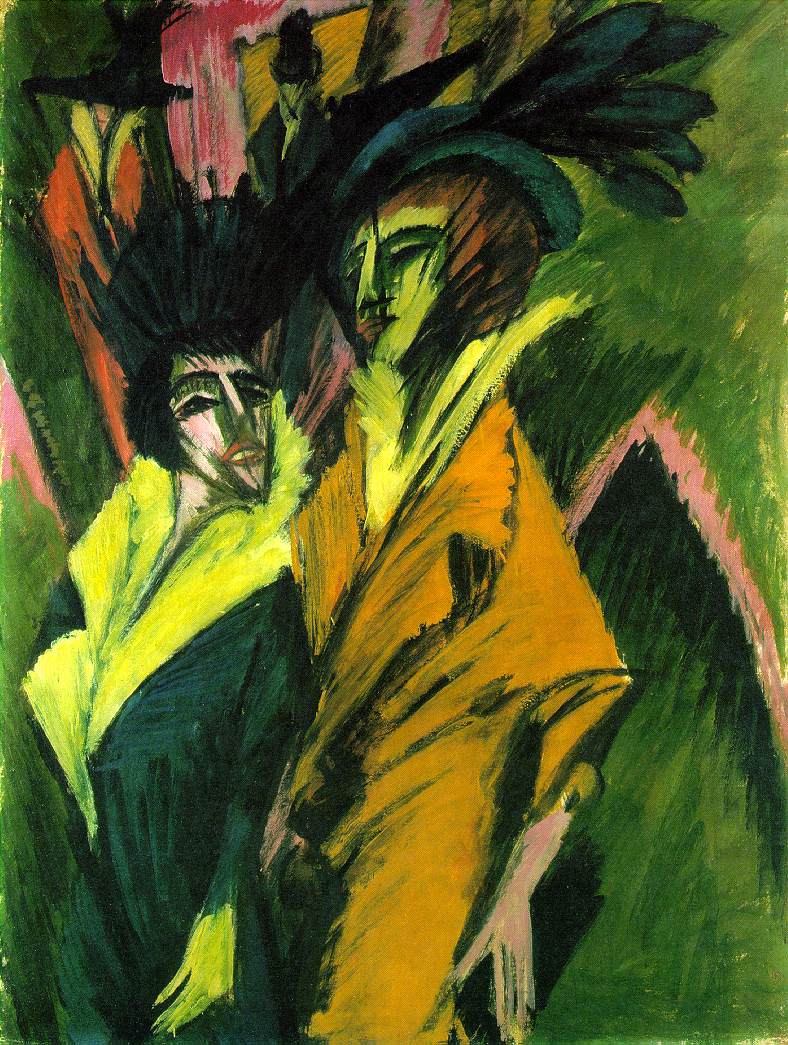 E.L. Kirchner, Figure di donne
[Speaker Notes: Chi sono? Prostitute? : il loro male è nell’anima]
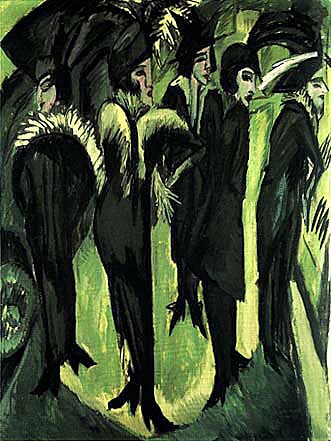 E.L. Kirchner, Cinque donne sulla strada,
1913
[Speaker Notes: Eleganza silhouettes e abbigliamento#ghigno]
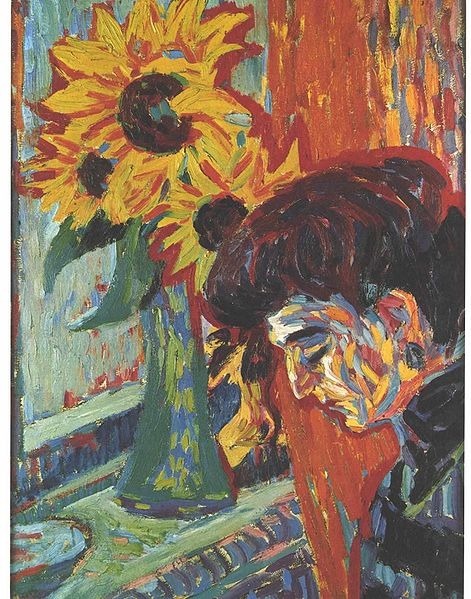 E.L. Kirchner, Testa 
di donna
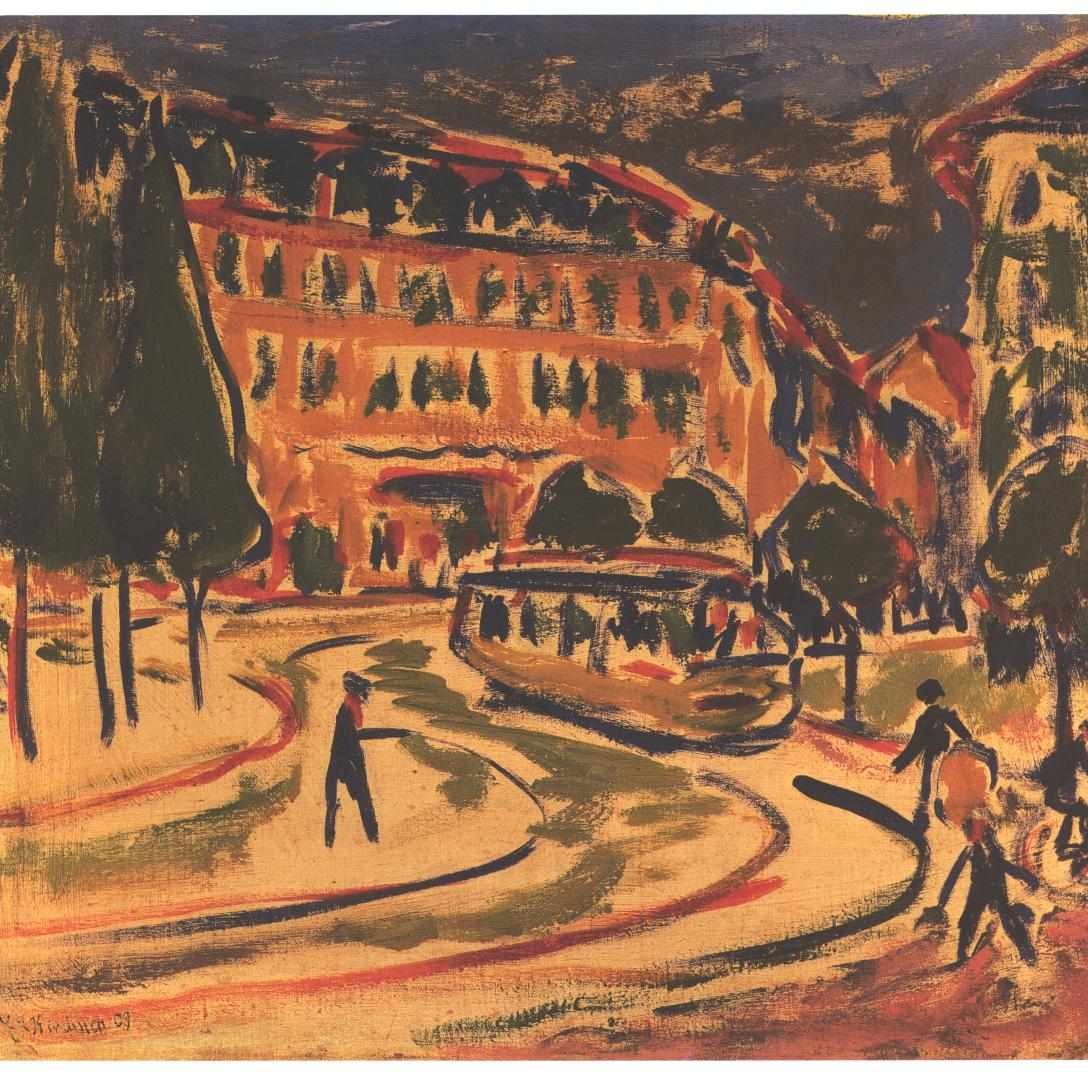 E.L. Kirchner, Tram a Dresda, 1909
[Speaker Notes: olio +benzina—rapidità e opacità]
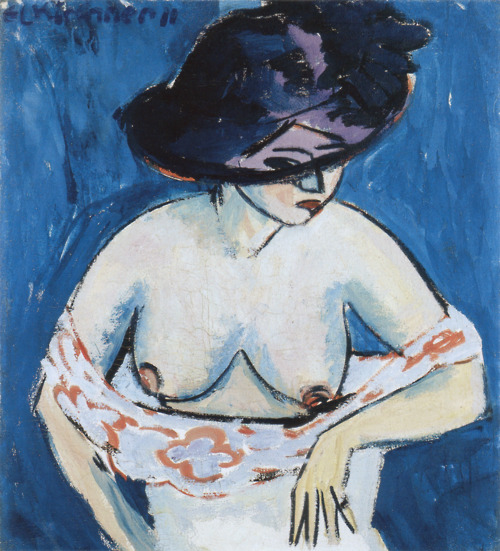 E.L. Kirchner, Donna nuda 
con cappello, 1911
“Lo studio del nudo è il 
fondamento dell’arte: il nudo 
mostra 
l’essere qual è e ne rivela, senza i camuffamenti del vestito,
l’interiorità”(Kirchner)
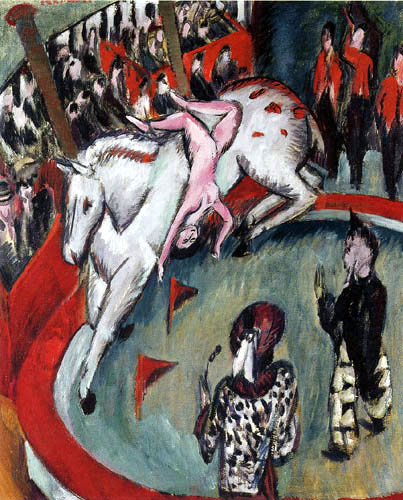 E.L. Kirchner, Cavallerizza al circo,
1911
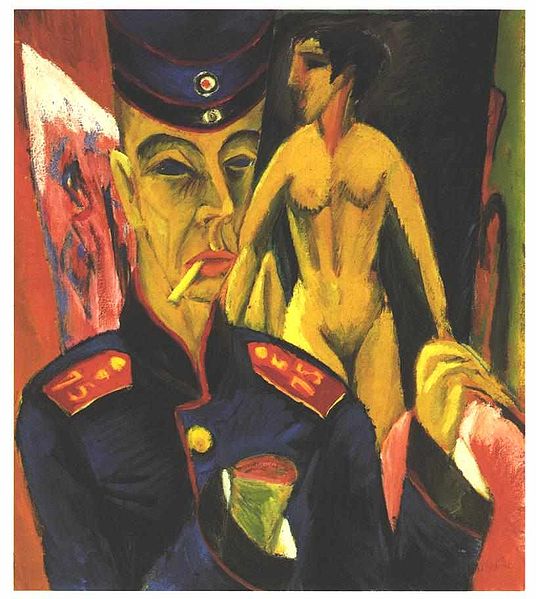 E.L.Kirkhner, Autoritratto come soldato, 1915
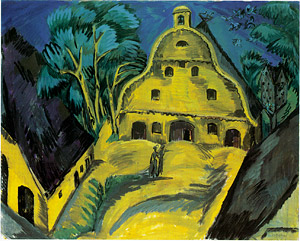 E.L. Kirchner, Fattoria Staberhof, 1913
[Speaker Notes: Antropomorfizzazione (< Friedrich)]
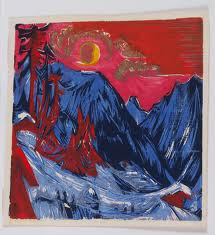 E.L.Kirchner, Notte di luna 
in inverno, 1913
[Speaker Notes: Disagio che trascorre dagli esseri umani al paesaggio]
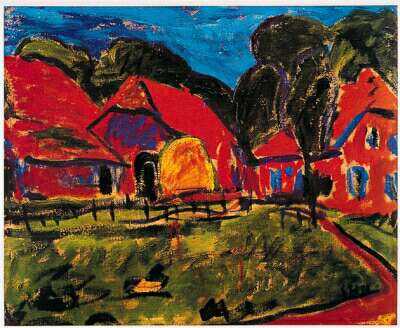 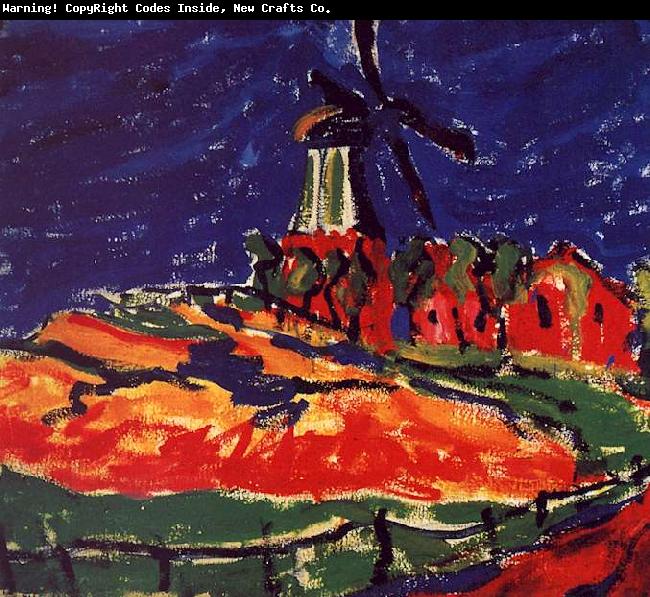 Paesaggi di Eric Heckel
[Speaker Notes: Forte segno nero]
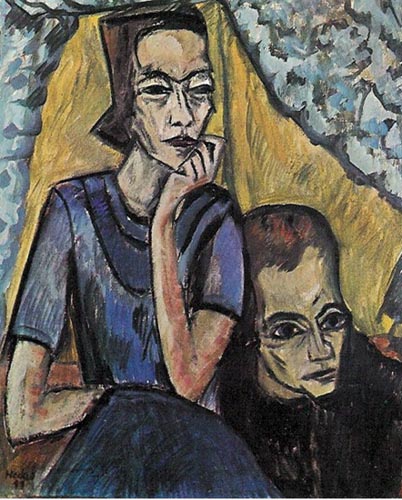 E. Heckel, Fratello e sorella, 1911
[Speaker Notes: Triangolazioni gotiche]
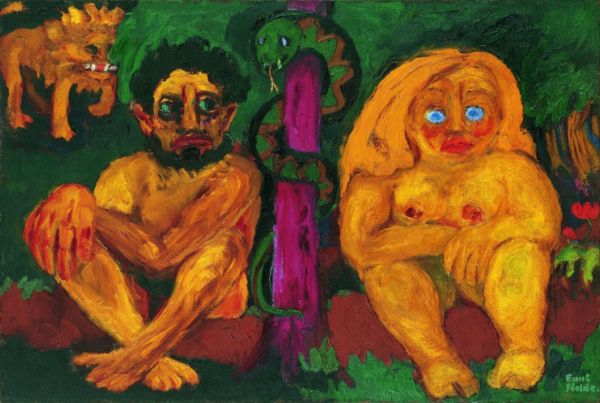 E. Nolde, Adamo ed Eva, 1919
[Speaker Notes: Senso panico del sostrato simbolista germanico

religiosità

No geometrizzazione]
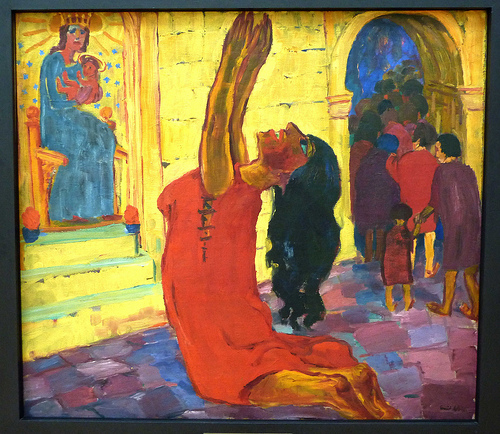 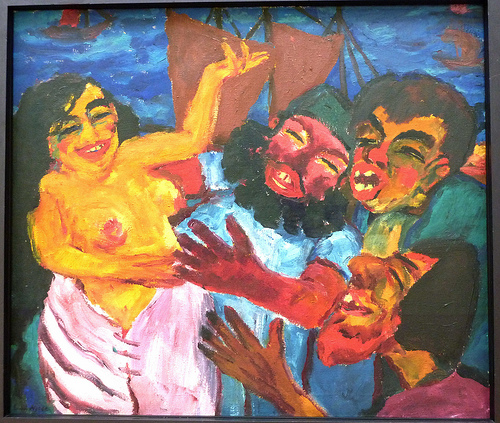 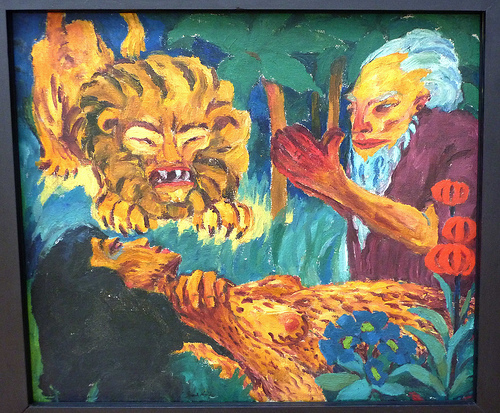 E. Nolde, Trittico di 
Santa
Maria Egiziaca, 1912
[Speaker Notes: PRIMITIVISMO


Forma è dissolta in colore puro che è la forza istintuale del pittore, senza contorni]
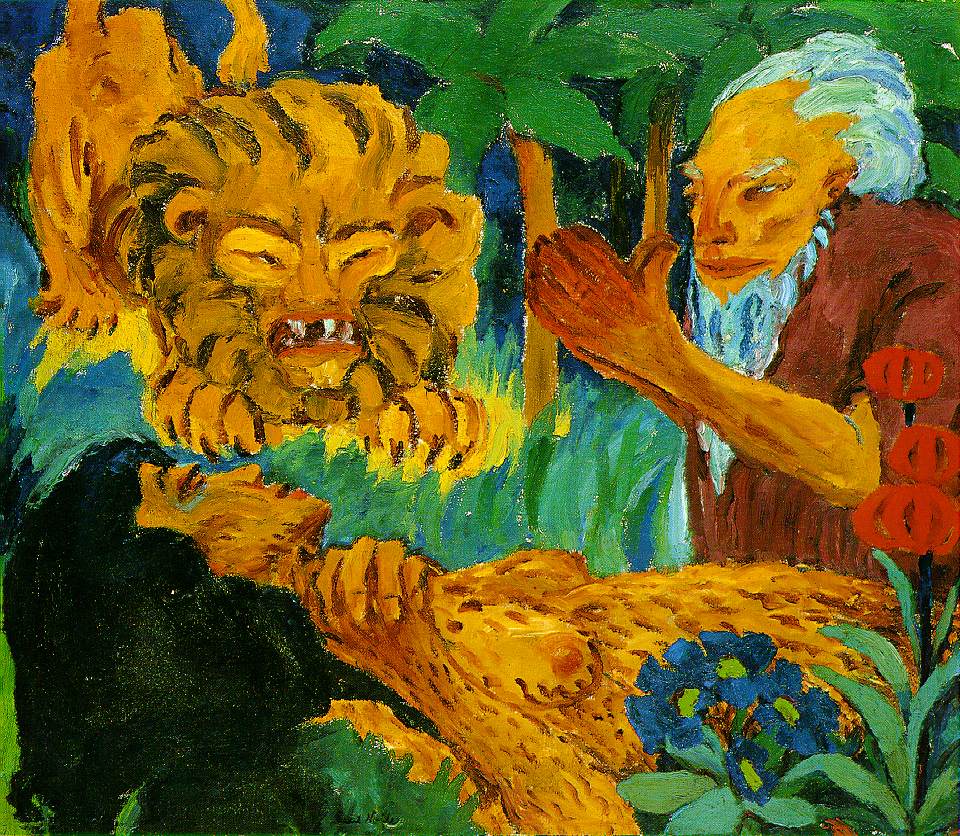 E. Nolde, Santa Maria egiziaca, 1912
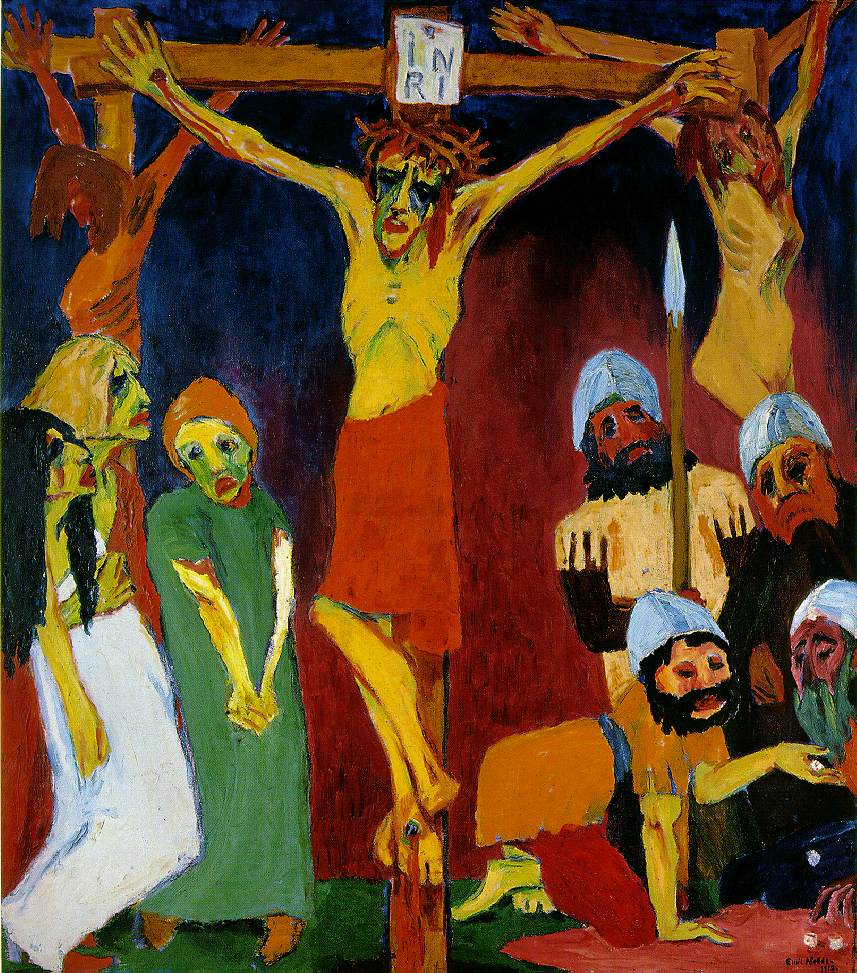 E. Nolde, Crocifissione, 1912
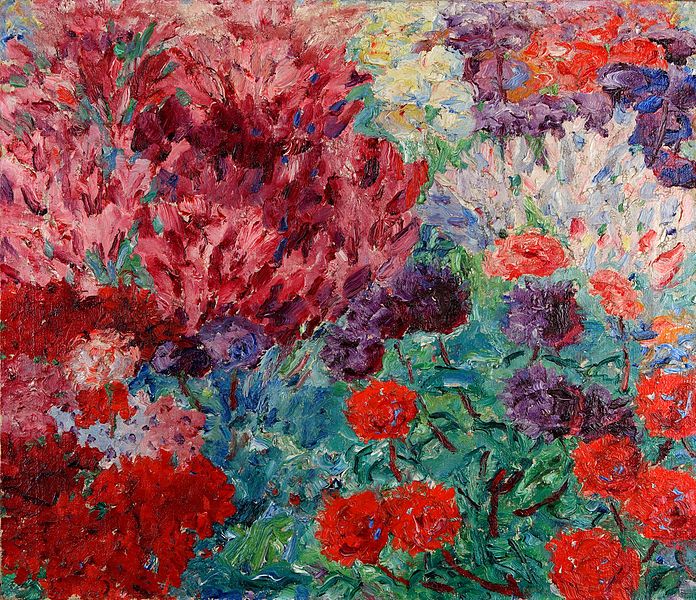 E. Nolde, Giardino fiorito, 1908
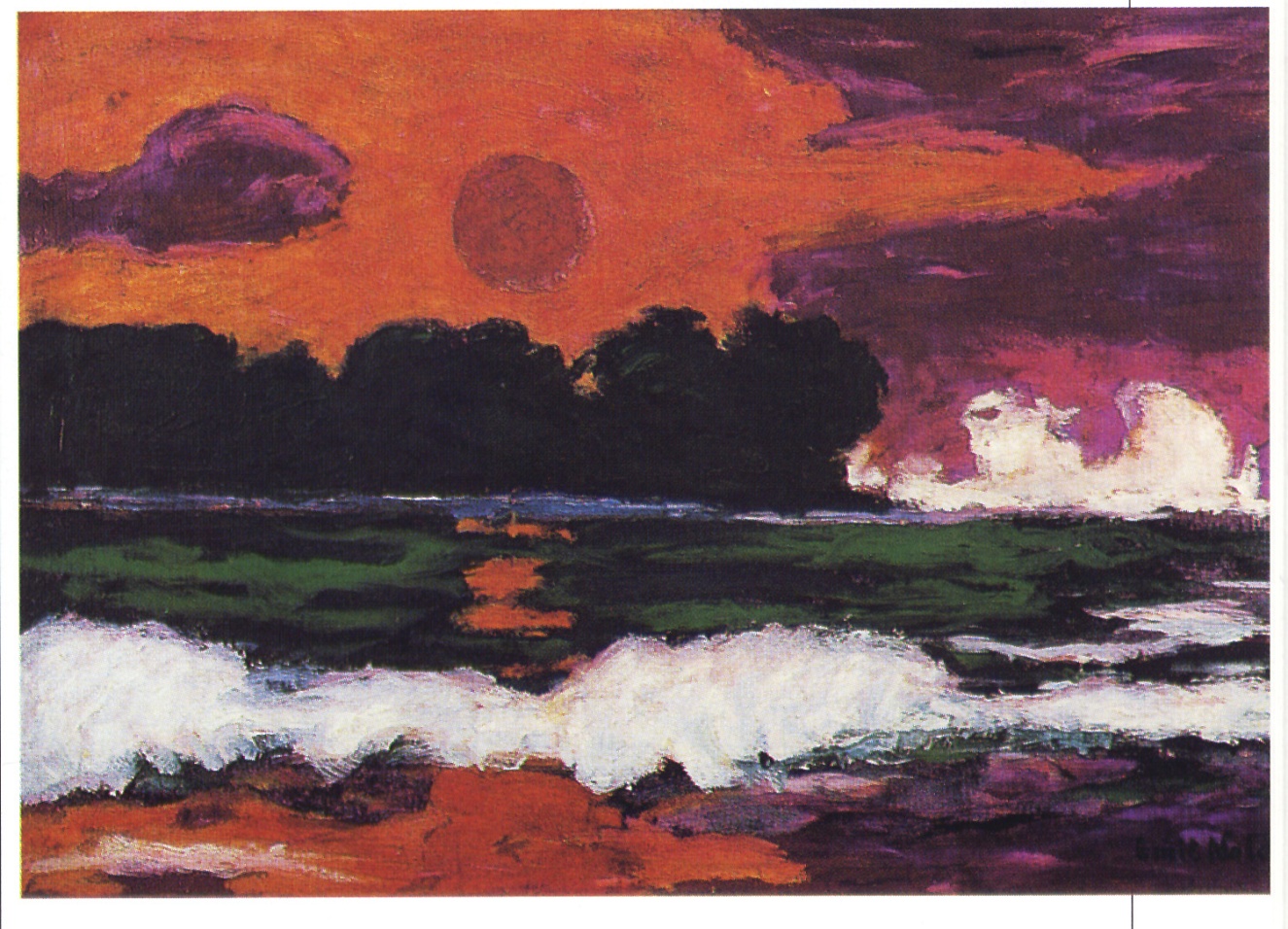 E. Nolde, Sole tropicale, 1914
[Speaker Notes: Dipinti natura uguali a quelli sacri

Paesaggi olandesi con orizzonte basso e cielo alto  (> ENSOR)]
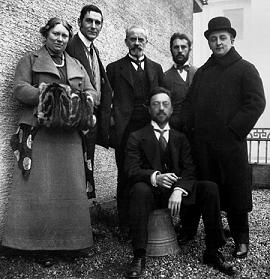 Der Blaue Reiter
Monaco, 1911
Wasilij Kandinskij
Franz Marc
August Macke
Paul Klee
Alfred Kubin
[Speaker Notes: Diversa atmosfera

MENO ESPRESSIONISTI nel senso più drammatico del termine

Più aperti: Francesi e Russi

KAND e MARC]
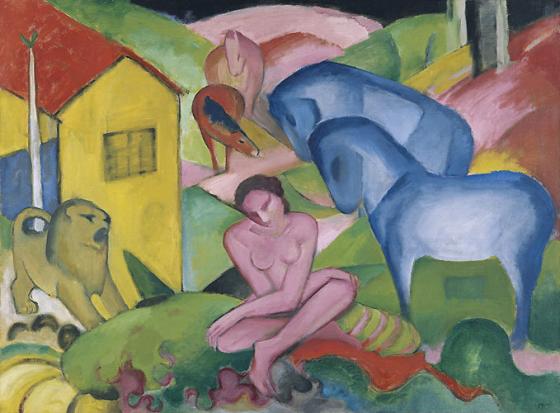 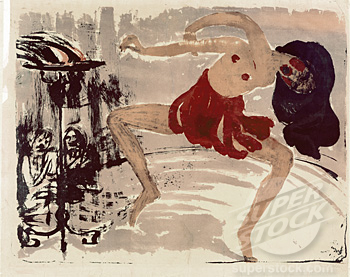 Franz Marc, Blaue Reiter
Emil Nolde, Die Brucke
[Speaker Notes: -musica e il balletto
-francesi e italiani
-politica culturale--- speculazione teorica

-PURIFICAZIONE degli ISTINTI no al loro SCATENAMENTO

-NON importa loro L’ISTINTO

-cercano il PRIMORDIALE]
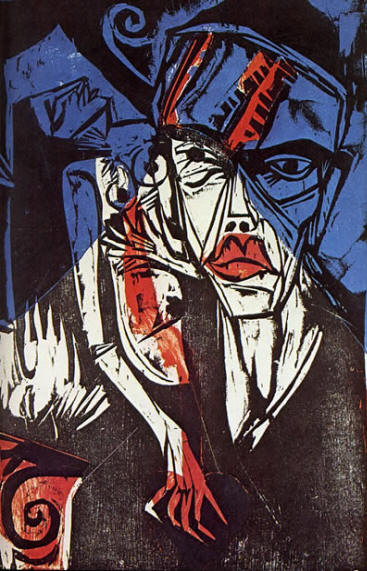 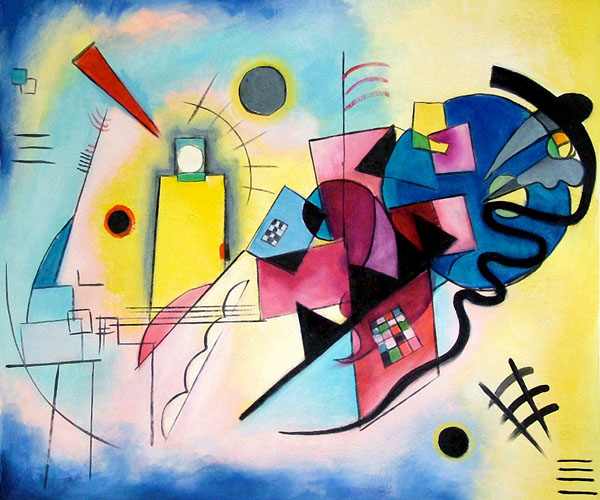 [Speaker Notes: In comune

-Antipositivismo
-Antimpressionismo
-Anti società del tempo]
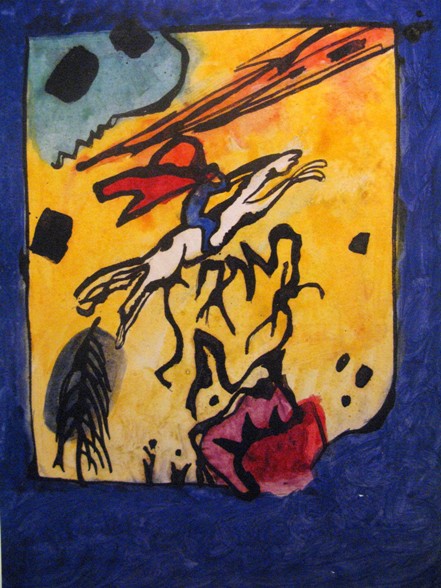 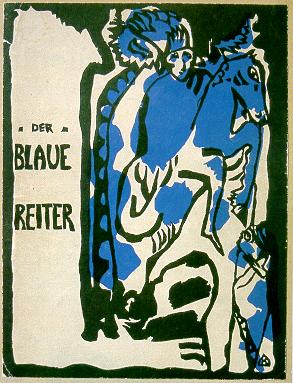 V. Kandinskij, prova di copertina e copertina definitiva dell’ Almanacco, 1912
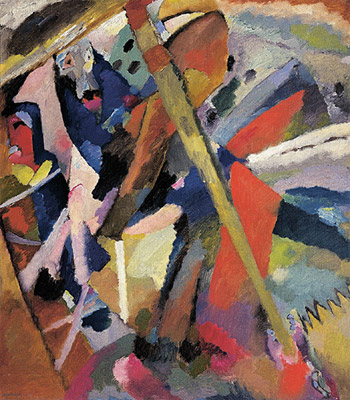 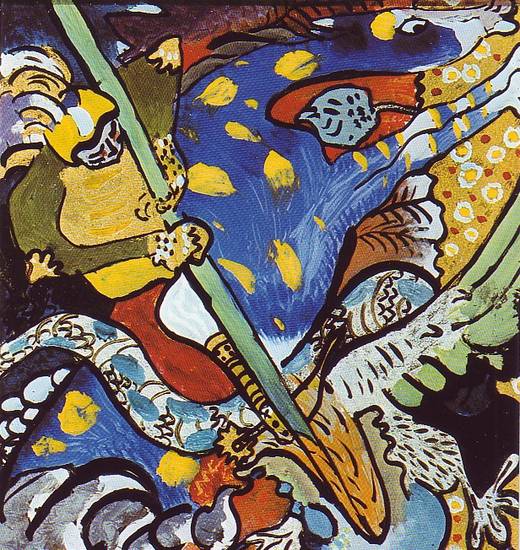 W. Kandinskij, San Giorgio I, 
1911
W. Kandinskij, San Giorgio II, 
1911
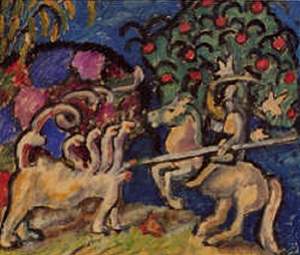 G. Munter, Lotta con il drago, 1911
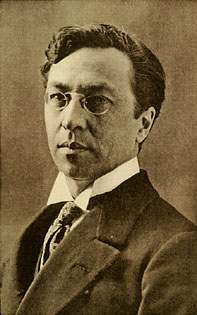 W. Kandinskij
[Speaker Notes: 1866: Mosca]
1911: “Lo Spirituale nell’Arte”
…Problema del COLORE
Se si fa scorrere l'occhio su una tavolozza ricoperta da colori si ottengono due risultati principali:
si ha un effetto puramente fisico, ossia l'occhio stesso viene affascinato dalla bellezza 
e da altre proprietà del colore. 
Lo spettatore prova un senso di soddisfazione, di gioia, come un amante della buona 
cucina che gusta una ghiottoneria.
2)  il secondo risultato principale dell'osservazione del colore è l'effetto psichico 
dello stesso. Qui viene in luce la forza psichica del colore, la quale provoca una vibrazione 
spirituale. 
La forza fisica prima, elementare, diventa la via attraverso la quale il colore raggiunge l'anima.
…Problema della FORMA
Entrambe sono sottoposti al principio dell’EMPATIA e della NECESSITA’ INTERIORE
[Speaker Notes: I COLORI hanno caratteristiche di espressività PROPRIA

STIMOLI che provengono da FORME e COLORI sono indipendenti dagli OGGETTI

Problema forma non è problema, ogni forma è VALIDA]
ASTRATTISMO

“L’arte non rappresenta il visibile, ma rende visibile ciò che non sempre lo è”
(P. Klee)


“Io non scelgo la forma, la forma sceglie se stessa da sola dentro di me”
(W. Kandinskij)
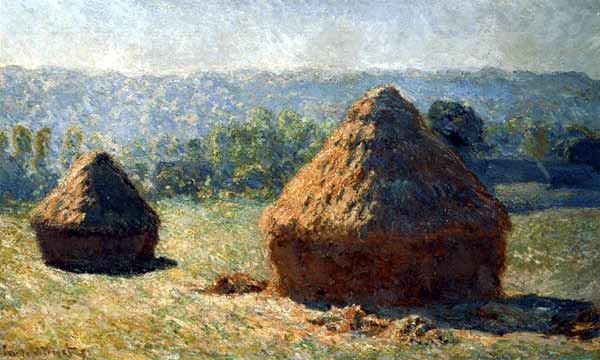 Monet, Covoni, visti nel 1895 a Mosca
“All’improvviso mi trovavo per la prima volta di fronte ad un dipinto rappresentante un pagliaio, 
come diceva il catalogo, ma io non lo percepivo come tale.
La pittura mi parve dotata come di una potenza favolosa ma inconsciamente l’oggetto trattato 
nell’opera perdette per me parte della sua importanza come elemento indispensabile”
[Speaker Notes: 1895 è a Mosca]
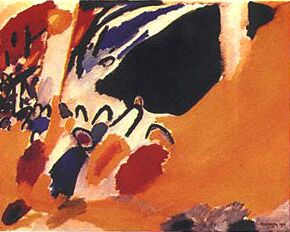 “A questa altezza esso risuona come una tromba che 
suona sempre più forte o a un tono di fanfara portato 
al suo livello massimo”
“Tanto più scuro è l’azzurro 
tanto più esso attira l’uomo 
nell’infinito, risveglia in lui 
la nostalgia del puro e,
 in fin dei conti, 
del soprasensibile. 
È il colore del cielo come 
noi ce lo immaginiamo al 
suono della parola cielo”.
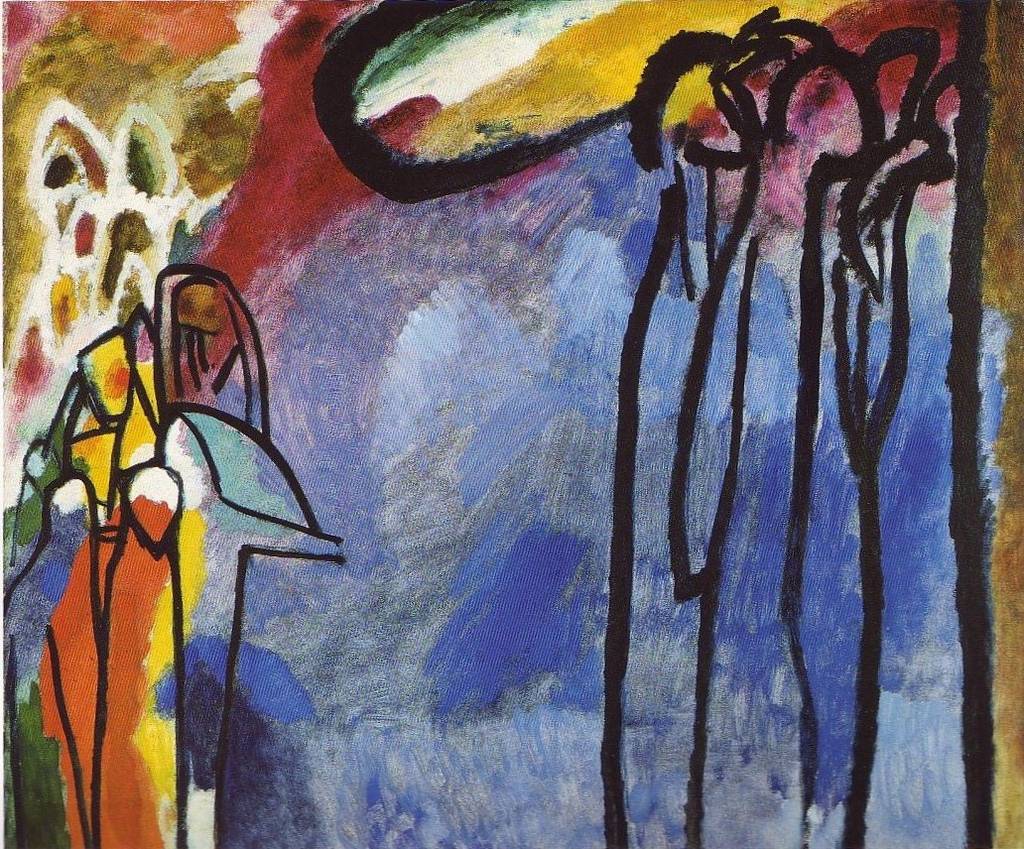 W. Kandinskij, Impressione 3, 1911
W. Kandinskij, Improvvisazione 19, 1911
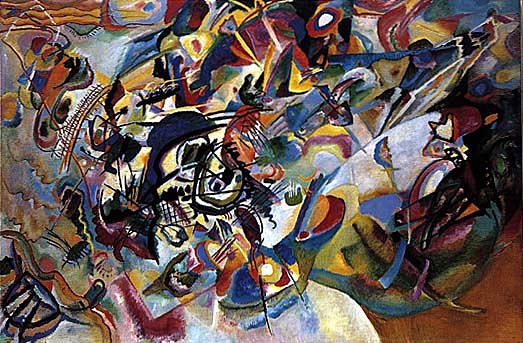 W. Kandinskij, Composizione VII, 1913
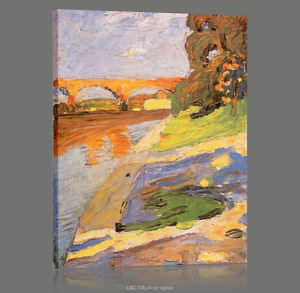 V. Kandinskij, Il fiume Isar di Monaco, 1901
[Speaker Notes: 1896: Monaco, maestro AZBE’]
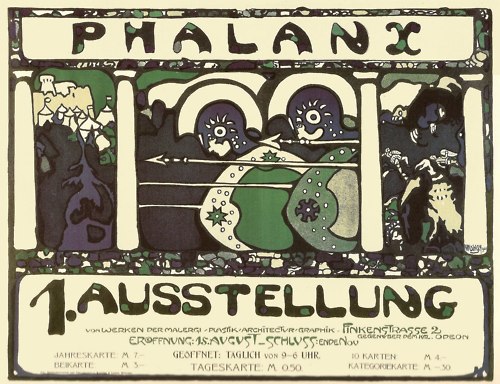 Manifesto Phalanx insieme ad Ernst Stern, 1901.1904
[Speaker Notes: Fra 1901-1904 12 mostre]
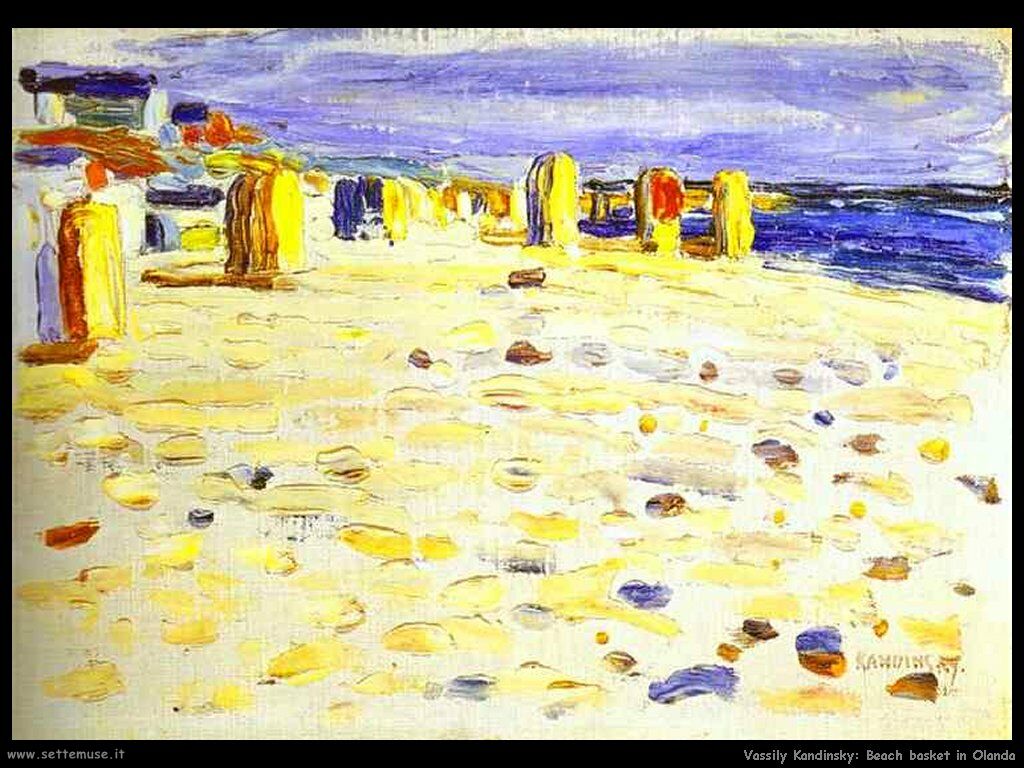 W. Kandinskij, Sedie di vimini sulla spiaggia in Olanda, 1904
[Speaker Notes: Momento importante per colore: è mezzo AUTONOMO al pari della LINEA

1905: viaggi diversi Olanda, Tunisia, ..
1906: Parigi Fouves]
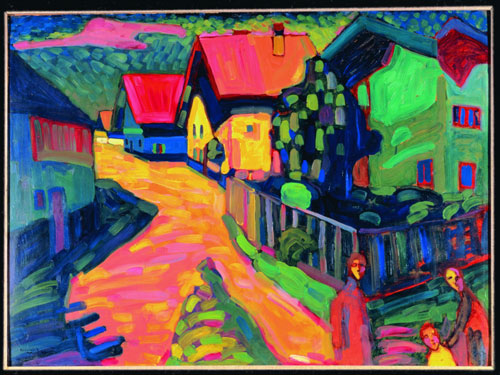 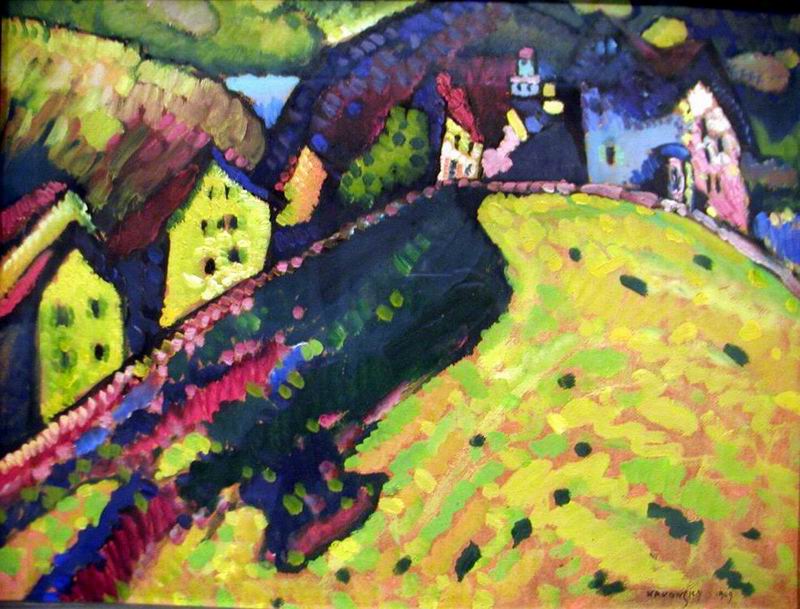 V. Kandinskij, Paesaggi a Murnau, 1908-1909
[Speaker Notes: arti applicate

Colore fouves]
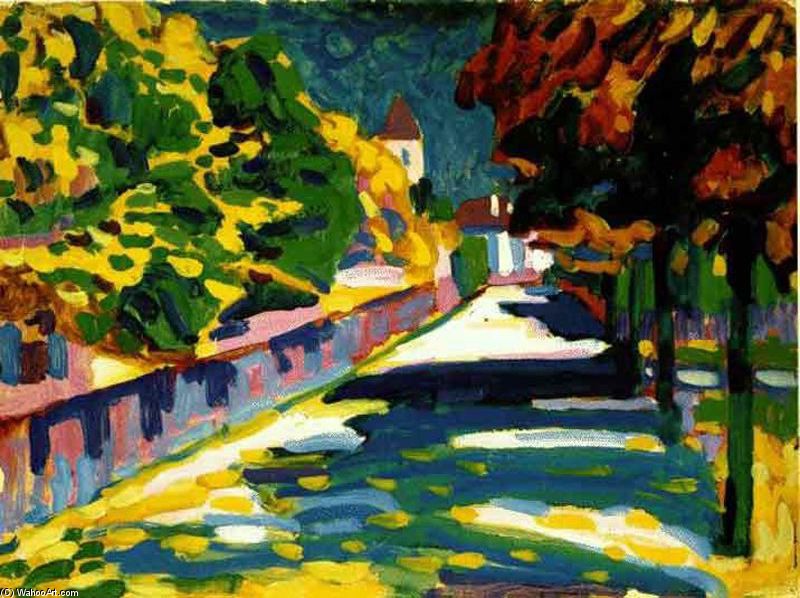 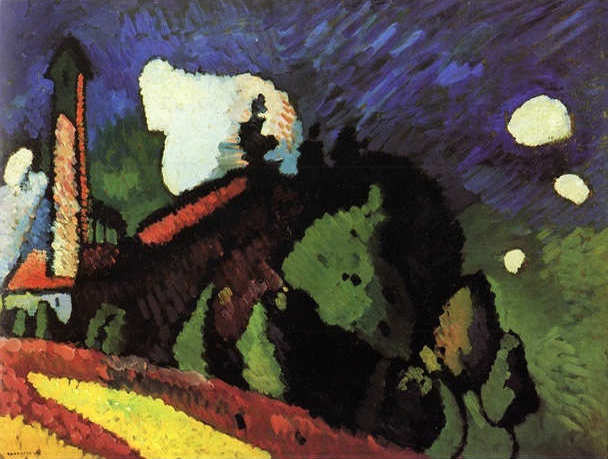 W. Kandinskij, Autunno in Baviera, 1908
W. Kandinskij, Paesaggio con torre, 1908
[Speaker Notes: bianco e il nero]
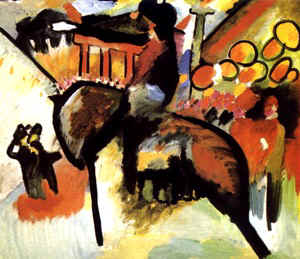 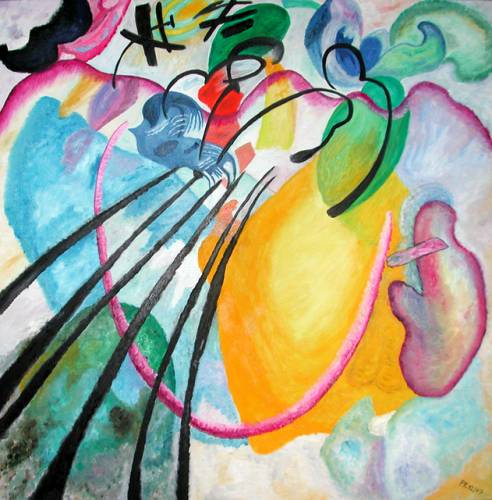 Impressione IV, 
1912
Improvvisazione XVI, 
1912
W. Kandinskij, Composizione VII, 1913
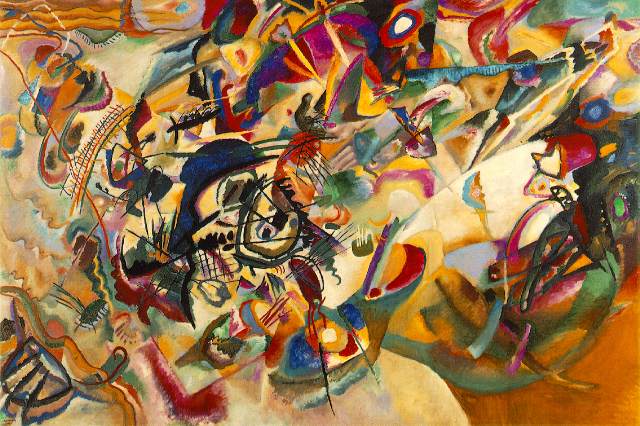 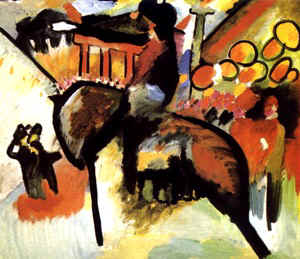 Impressione IV, 
1912
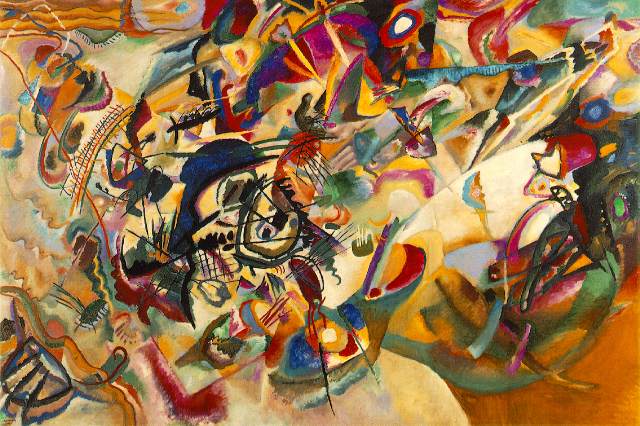 W. Kandinskij, Composizione VII, 1913
[Speaker Notes: Ulteriore livello di astrazione
Ma diverse prove grafiche]
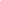 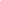 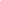 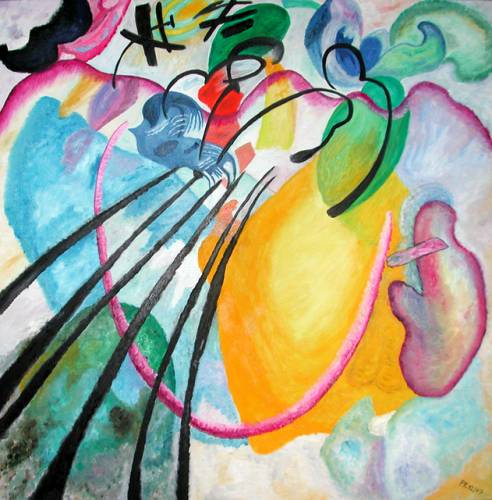 Improvvisazione XVI, 
1912
[Speaker Notes: EMZIONI senza SOGGETTO]
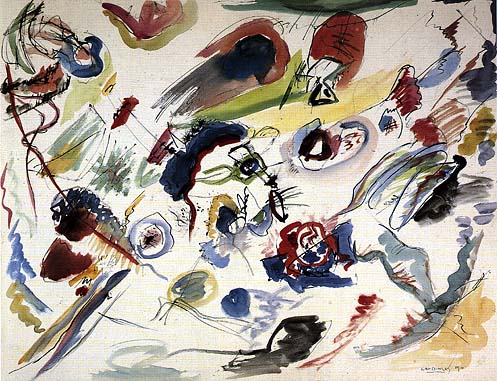 W. Kandinskij, Primo acquarello astratto, 1910
[Speaker Notes: Presuppone PUBBLICO disposto a comprendere]
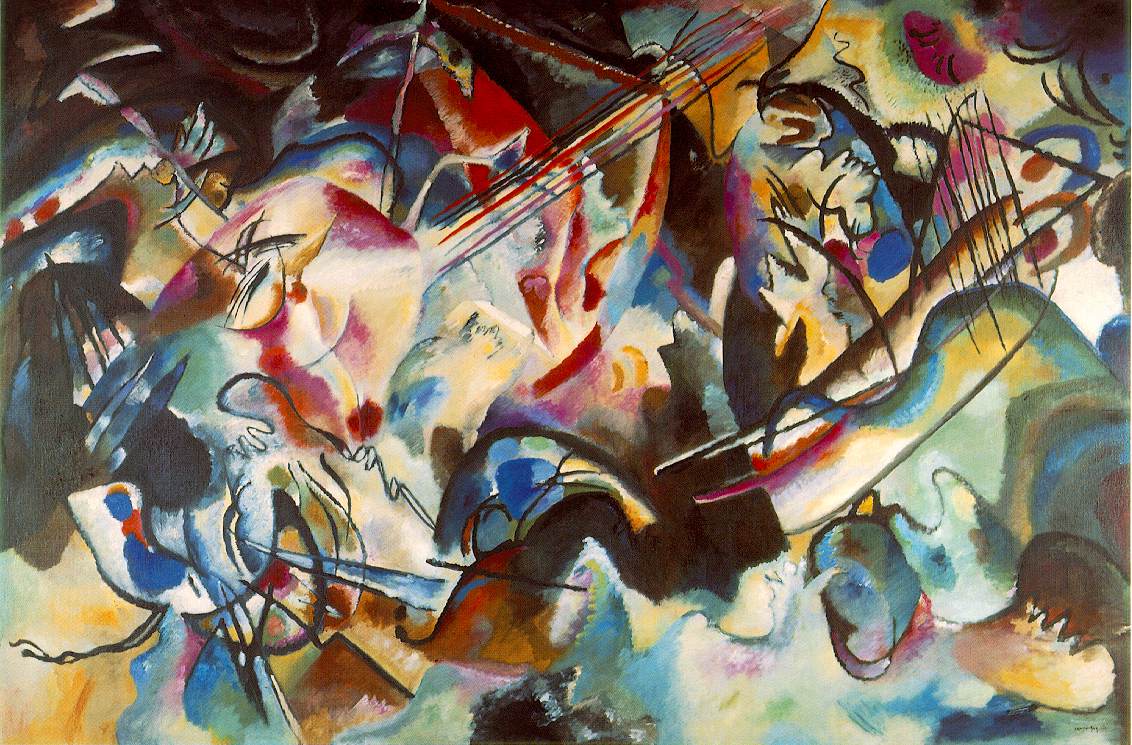 W. Kandinskij, Composizione VI, 1913
[Speaker Notes: no istintualità

Scene diverse poi unite

Lo spettatore trae un’immagine che deriva da suggestioni inconsapevoli]
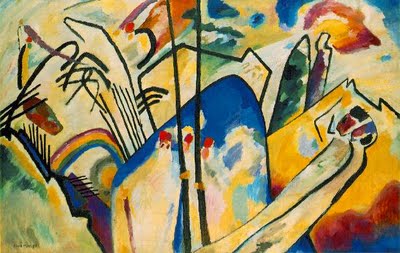 W. Kandinskij, Composizione IV, 1911
[Speaker Notes: Si esemplifica ciò che è detto nello Spirituale

verso la NON-FIGURATIVITA’

EMOZIONI PURE

l’impatto sensoriale di FORME e COLORI]
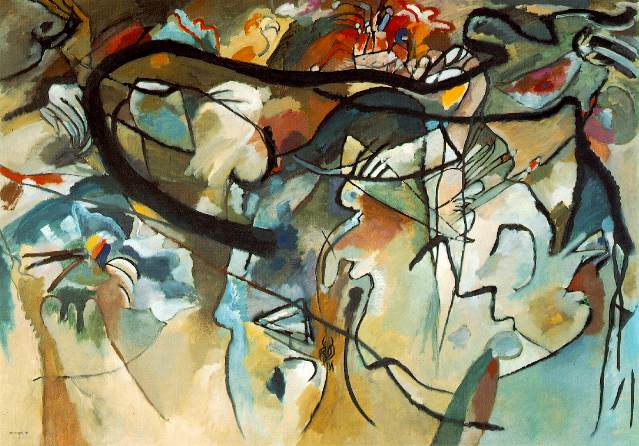 W. Kandinskij, Composizione V, 1911
[Speaker Notes: tappeti orientali per la critica]
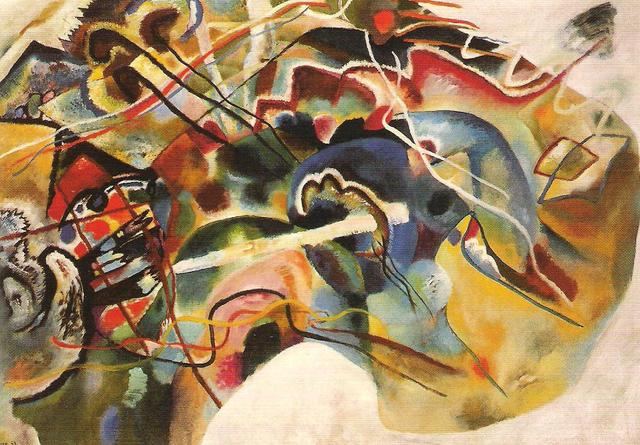 W. Kandinskij, Quadro con margine bianco, 1913
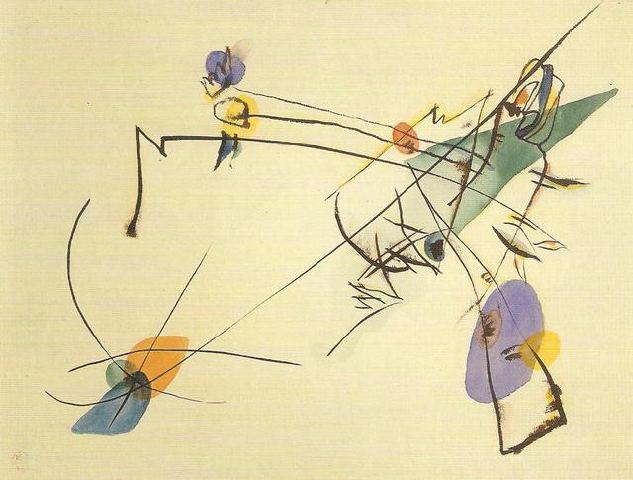 W. Kandinskij, Semplice, 1916
[Speaker Notes: 1914: Guerra: torna a Mosca

Tr: giallo
Cerchio: blù
Quadr: rosso]
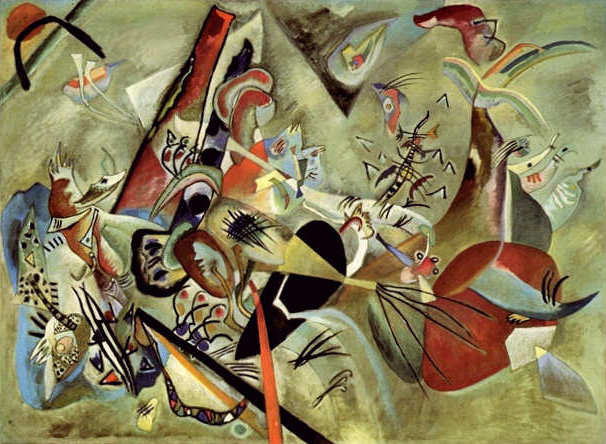 W. Kandinskij, Nel grigio, 1919
“E’ la conclusione del mio periodo drammatico, cioè
dell’accumulazione fittissima di così tante forme”
[Speaker Notes: Ultimo]
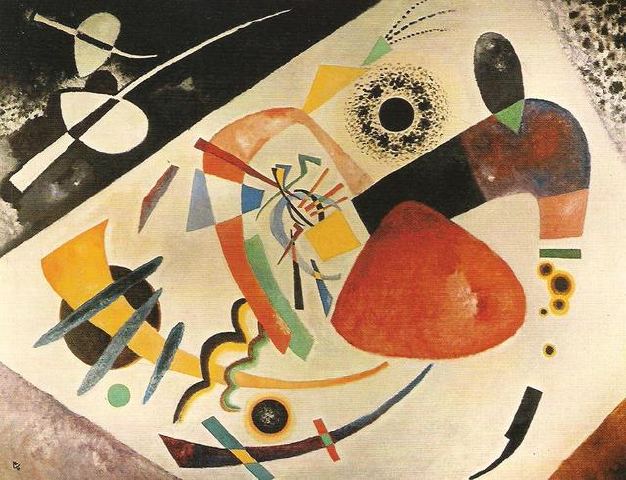 W. Kandinskij, Macchia Rossa II, 1920  ancora in Germania
[Speaker Notes: 1920: va in Germania e partecipa al Bauhaus + KLEE  

forme geometriche pure

gradi di trasparenze

Ancora test

Polemiche]
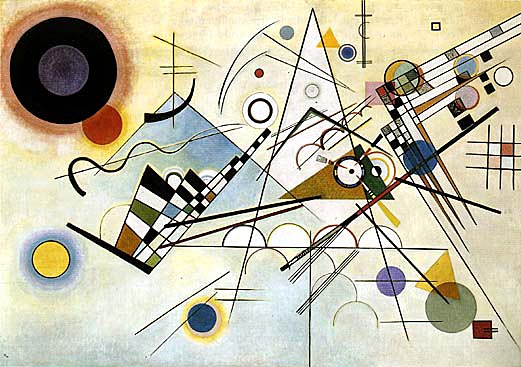 W. Kandinskij, Composizione VIII, 1923
[Speaker Notes: Bauh fra 1920-1933 periodo di maturazione delle forme]
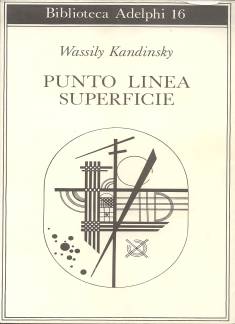 1926
[Speaker Notes: Testo

Vuole dare base scientifica ai rapporti di FORMA e COLORE attraverso un sistema basato su LEGGI MATEMATICHE

L’ESSENZA DEL MONDO si rivela nella ESPRESSIONE NUMERICA]
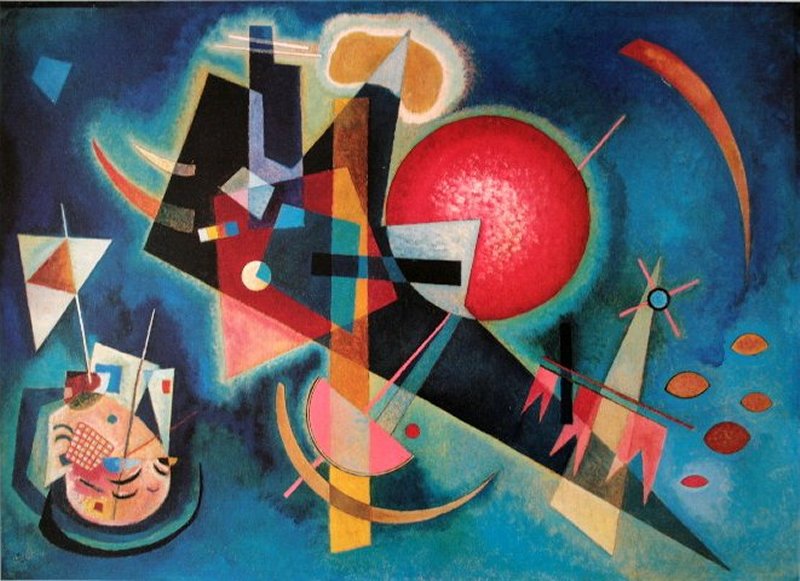 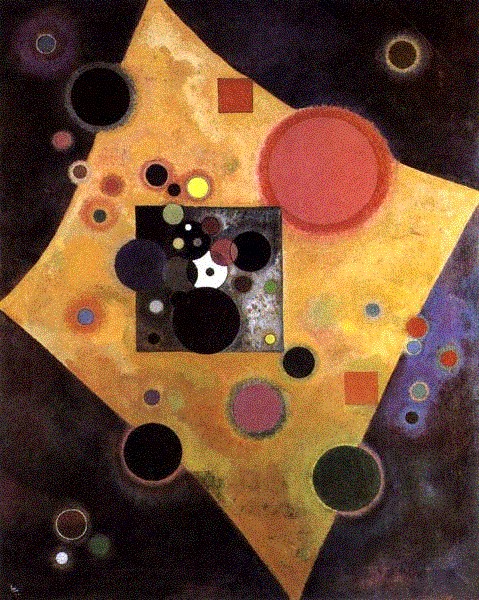 W. Kandinskij, In Blù, 1925
“Oggi amo il cerchio come prima amavo il cavallo
e forse più, perché nel cerchio trovo più 
possibilità interiori”
W. Kandinskij, Accento in rosa, 1925
[Speaker Notes: artisti-artigiani

Aspirazione all’opera d’arte TOTALIZZANTE< secessione]
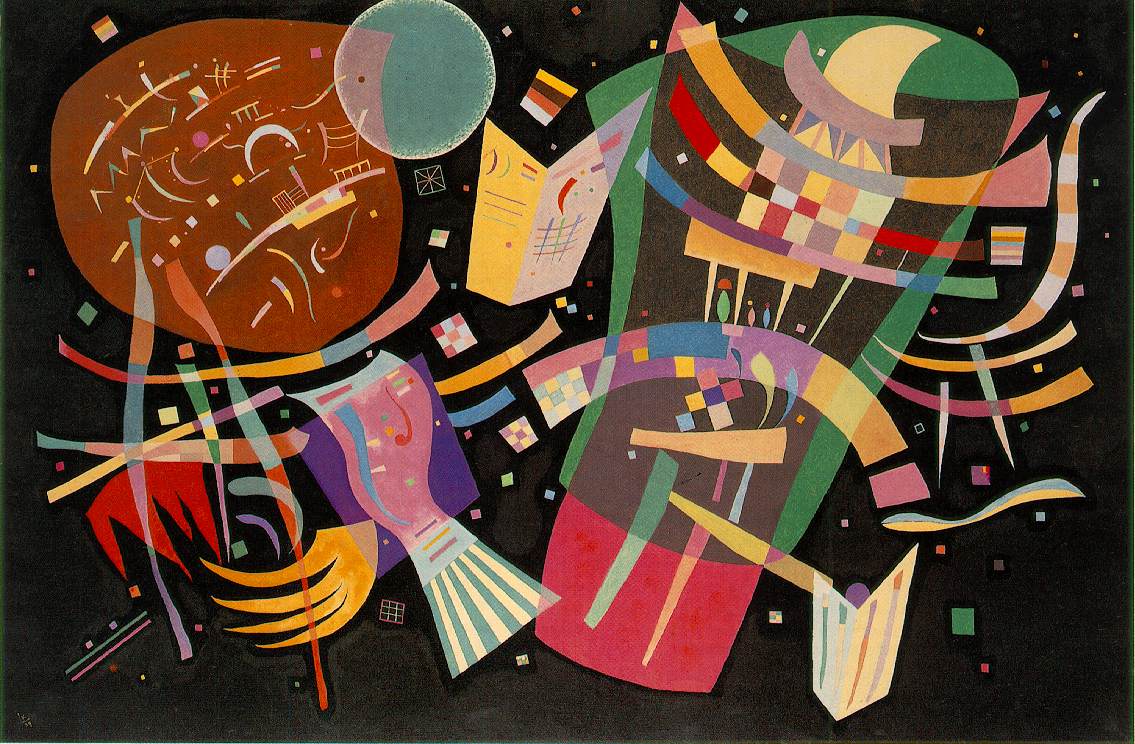 K, Composizione X, 1939
[Speaker Notes: 1933: Bauhaus chiude per impostazione marxista]
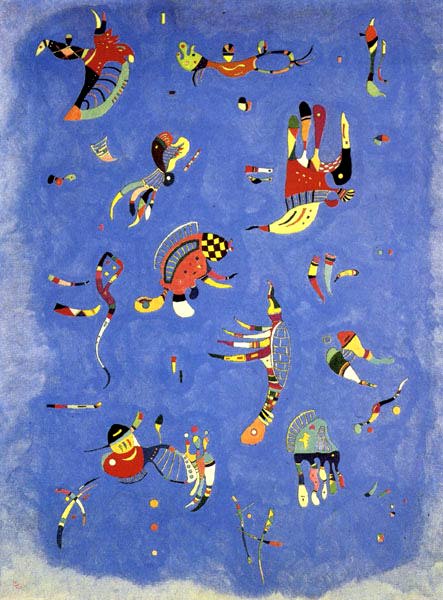 K, Blù di cielo, 1940
[Speaker Notes: 1933: a Parigi incontra Arp e Mirò 

Matericità delle superfici, usa sabbia

1944: muore]
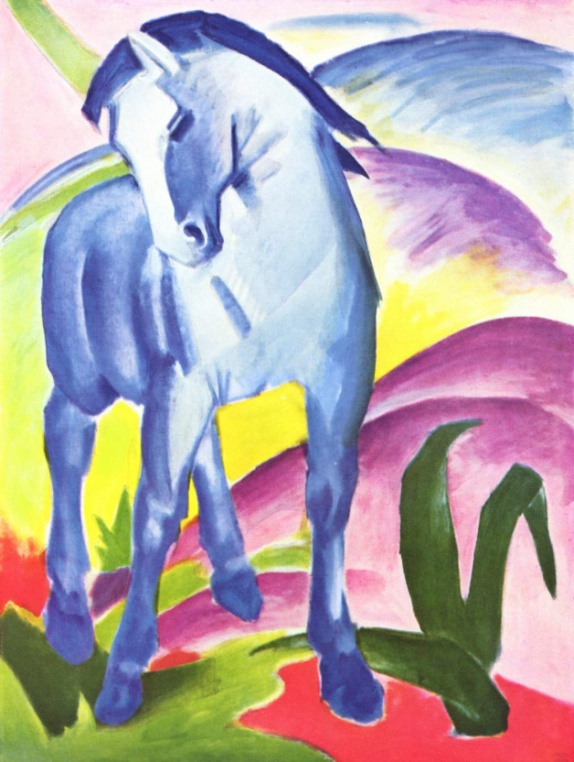 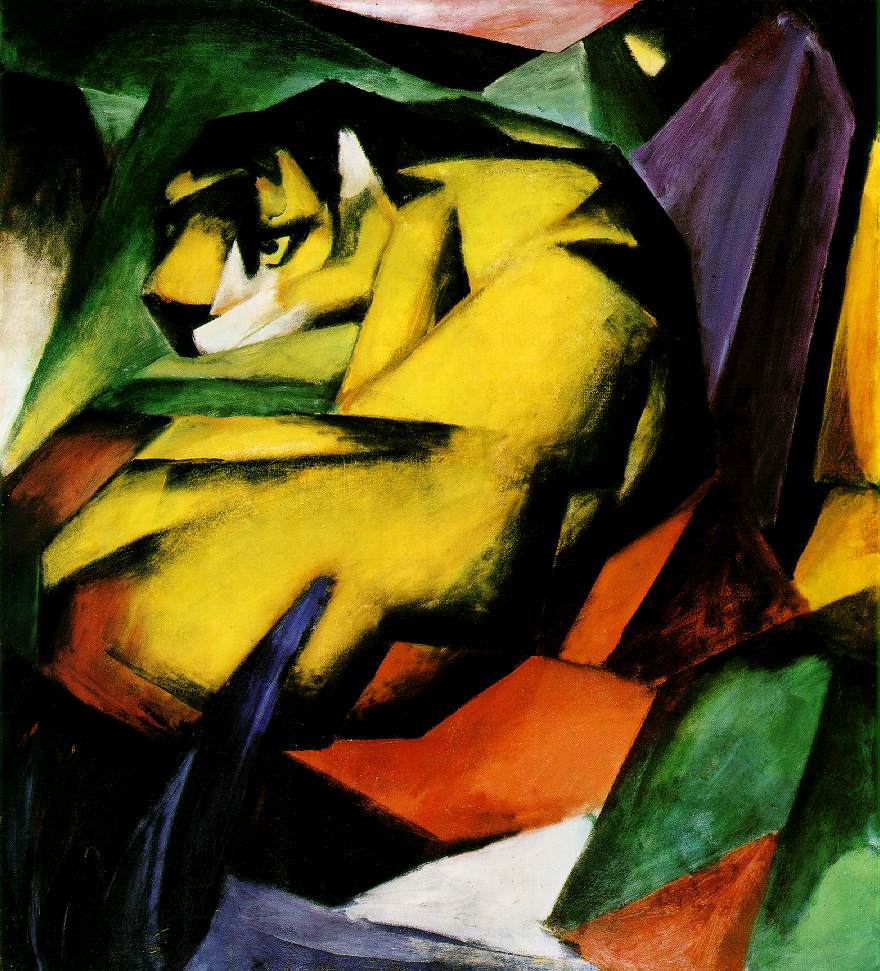 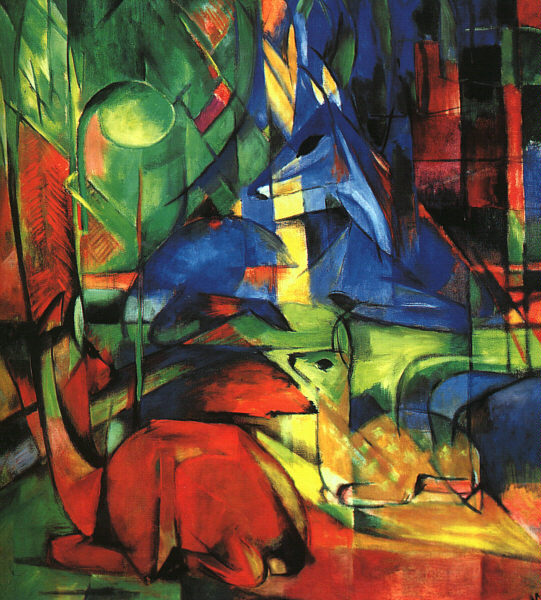 Franz Marc
[Speaker Notes: animale nella natura

UNIONE COSMICA ESSSERE VIVENTE/NATURA]
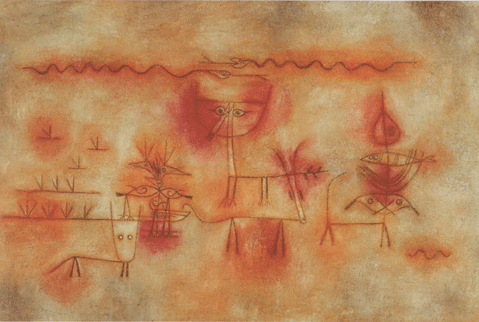 Paul Klee, Il giardino zoologico, 1928
“I bambini, i pazzi, i popoli primitivi hanno ancora –o hanno riscoperto- il potere di vedere. Sia 
ciò che vedono sia le forme che ne derivano sono per me riconferme di grande importanza…”
[Speaker Notes: No concetti di Teosofia 

Evasione di Klee sempre nella continuità con la natura

Jugendstil]
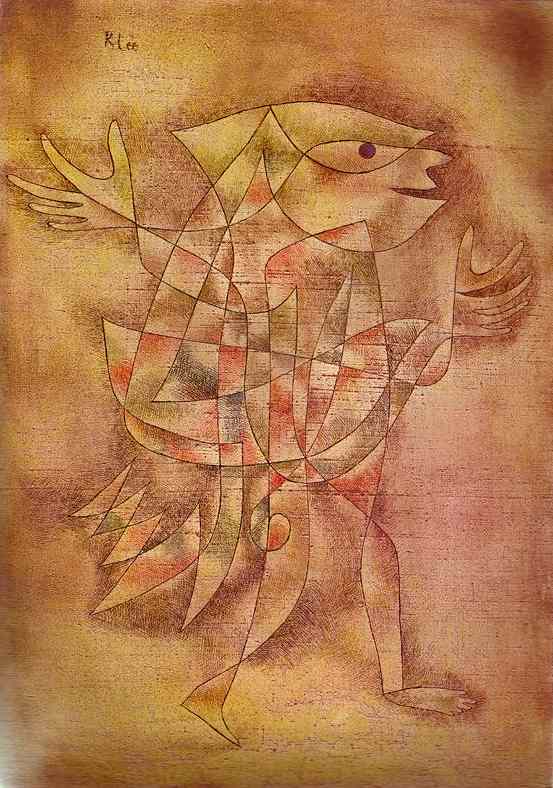 Paul Klee, Piccolo pazzo in trance, 1928
[Speaker Notes: No astraz assoluta]
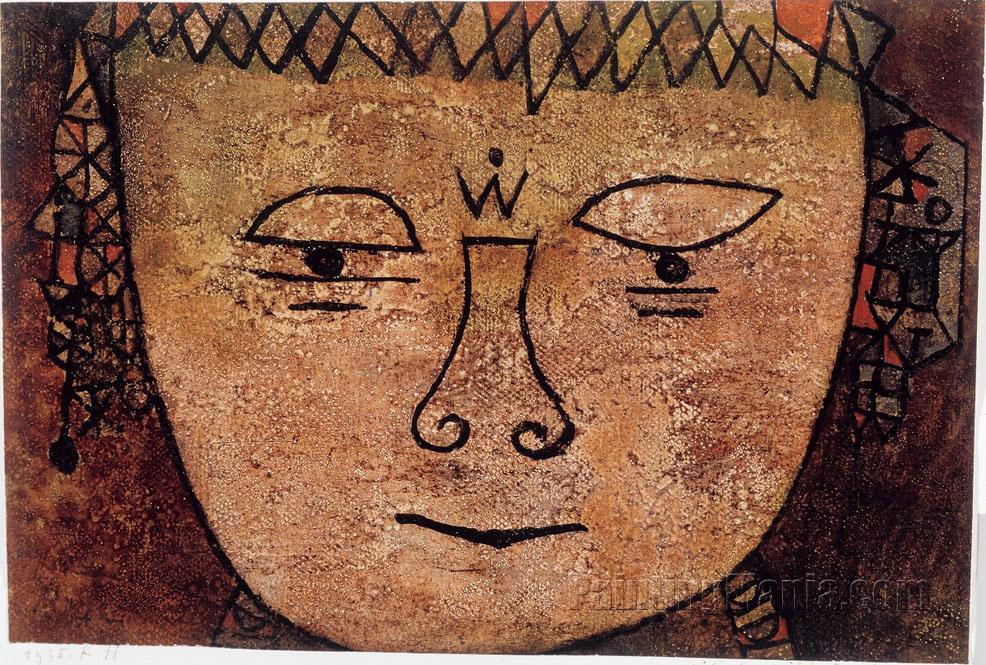 Paul Klee, Bambino consacrato al dolore, 1935
[Speaker Notes: Artista è MEDIUM]
Klimt, Schiele, Kokoschka: l’età d’oro di Vienna con i suoi maestri, Milano, Mazzotta, 2002

Mario de Micheli, Le avanguardie artistiche del Novecento, Feltrinelli, Milano, 2000

Enrico Crispolti (a cura di), Dal futurismo all’astrattismo: un percorso d’avanguardia nell’arte
Italiana del primo Novecento, Edieuropa-De Luca, Roma 2000

Luciano Caramel, Arte in Italia, 1945-1960, Vita e Pensiero, 1994

Francesco Poli, Arte Contemporanea, Le ricerche internazionali dalla fine degli anni ‘50 a oggi,
Electa, Milano, 2004

Il Simbolismo da Moreau a Gauguin a Klimt, Ferrara 2007
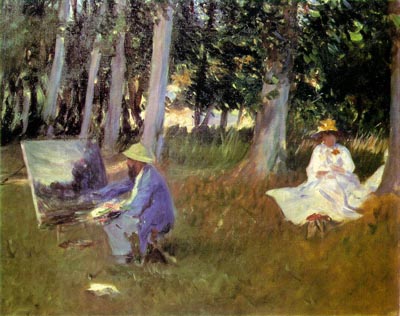 “Sono solo retina e niente cervello”
[Speaker Notes: ----Espress: cercano verità per impeto di sentimento
----Cubismo: per impeto intellettuale]
Parigi 1908
Apollinaire, “La geometria sta alle arti plastiche 
come la  grammatica sta all’arte dello scrivere”
Intanto…..Fauves con Matisse
                   Kandinskij a Monaco
[Speaker Notes: -Base scientifica ma NON REGISTRAZIONE PURA DEI DATI SENSIBILI

-permane SOGGETTIVISMO no PSICOLOGICO ma MENTALE

-Elementi tradizionali ma NUOVA INTERPRETAZIONE

-costruttiva non distruttiva

-NO manifesto]
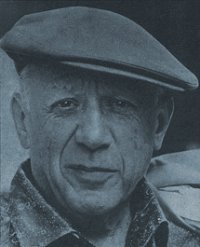 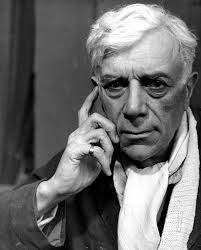 [Speaker Notes: -sfaccettatura delle forme

-Pubblico non deve ricomporre 

-Scelte tematiche convenzionali]
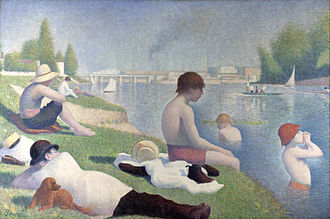 Seurat
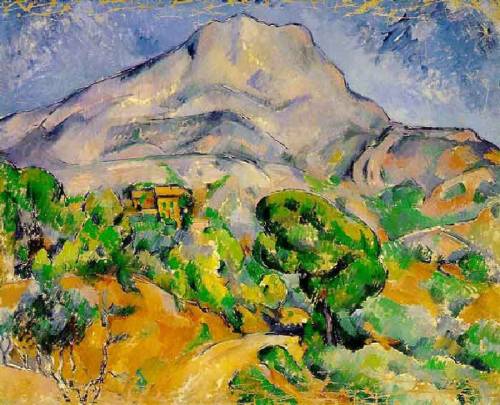 Cézanne
[Speaker Notes: Inserisce la QUARTA DIMENSIONE: IL TEMPO
Sia per costruzione del quadro che per la sua lettura]
…da Cézanne….
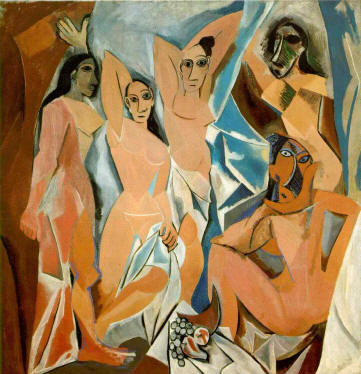 Picasso, Demoiselle d’Avignon, 1906-1907
[Speaker Notes: anno chiave

Retrospettiva di Cezanne

Demoiselle]
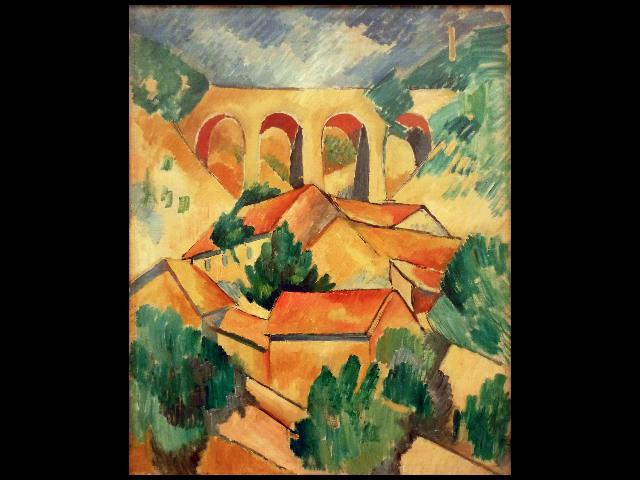 G. Braque, Viadotto all’Estaque, 1907
[Speaker Notes: Br. Stesso modo a l’Estaque]
“Volevo accentuare i volumi il più possibile”
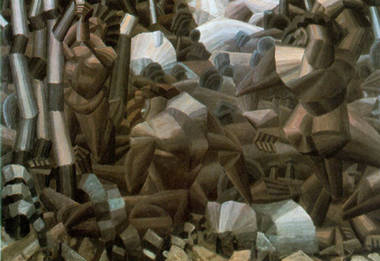 F. Léger, Nudi nella foresta, 1909
[Speaker Notes: Volume e struttura sono le prime preoccupazioni]
CUBISMO PRIMITIVO
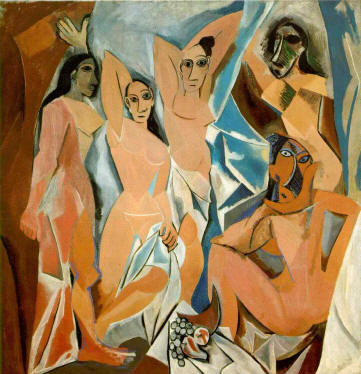 Picasso, Demoiselle d’Avignon, 1906-1907
[Speaker Notes: Piani semplici, larghi, volumetrici---ancora senso di profondità

Esotismo]
CUBISMO ANALITICO
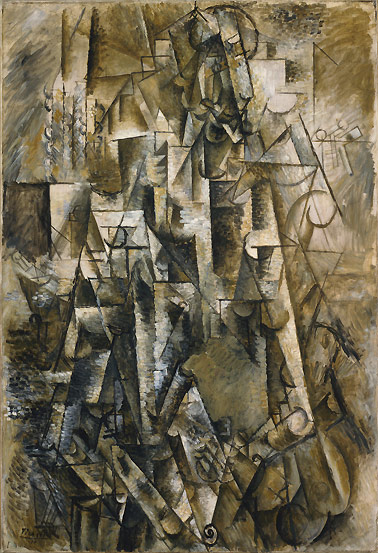 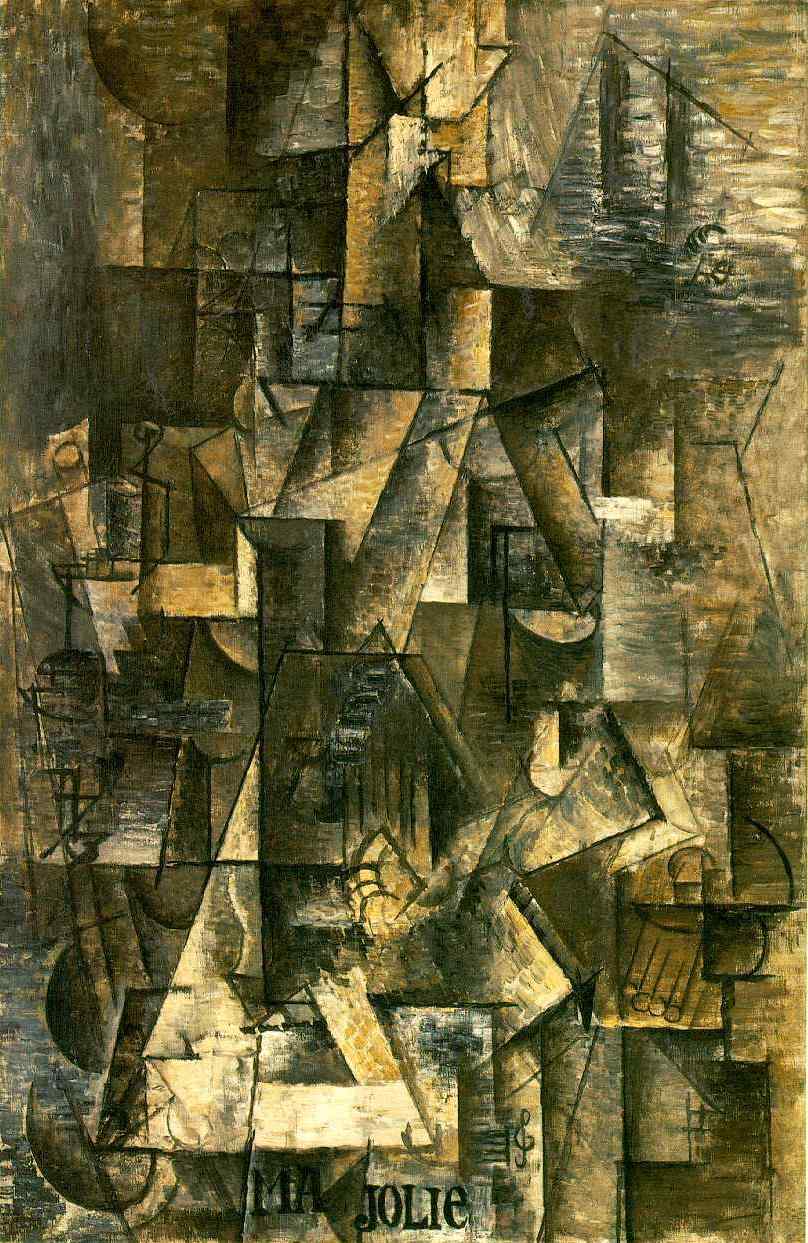 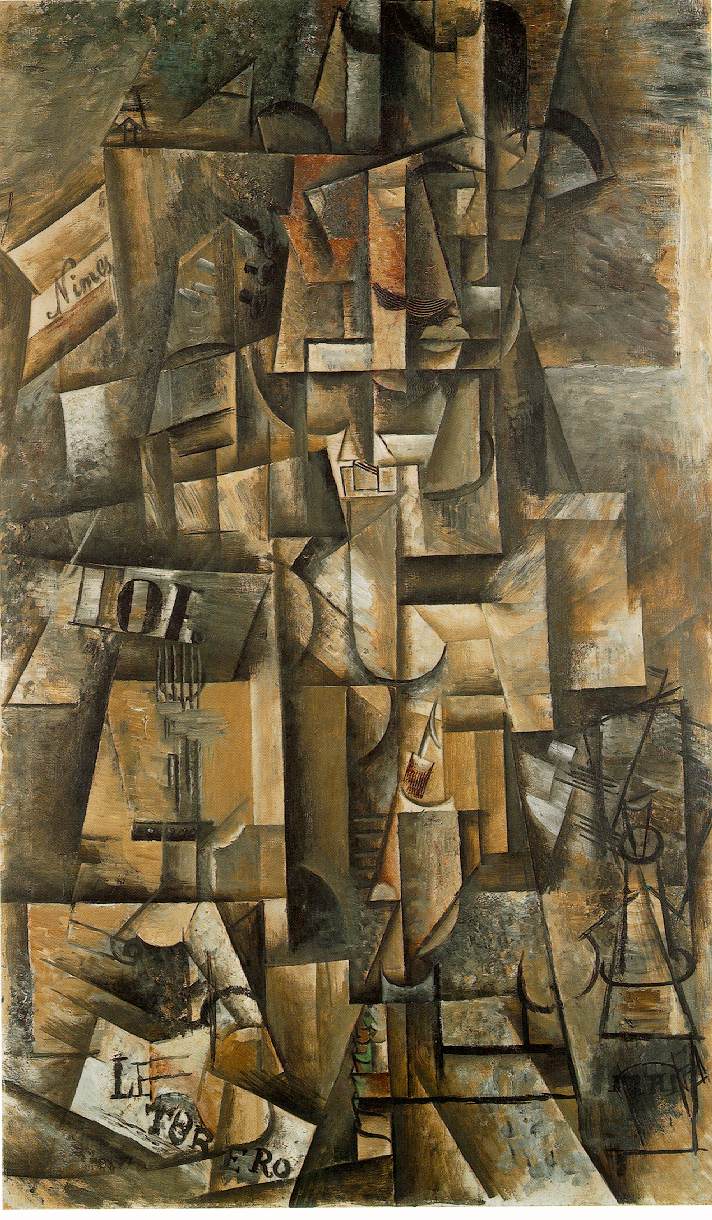 Picasso, Il poeta, 1911
Picasso, Ma jolie, 1912
Picasso, L’aficionado, 1912
[Speaker Notes: Rottura ulteriore dei piani in una fitta sfaccettatura 

Analizza l’oggetto fissandolo sulla tela 

Rilievo al minimo

monocromia]
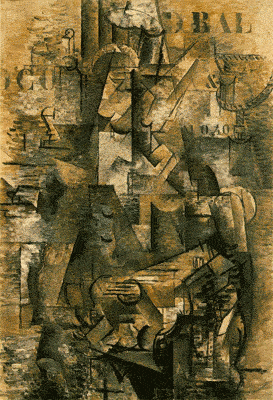 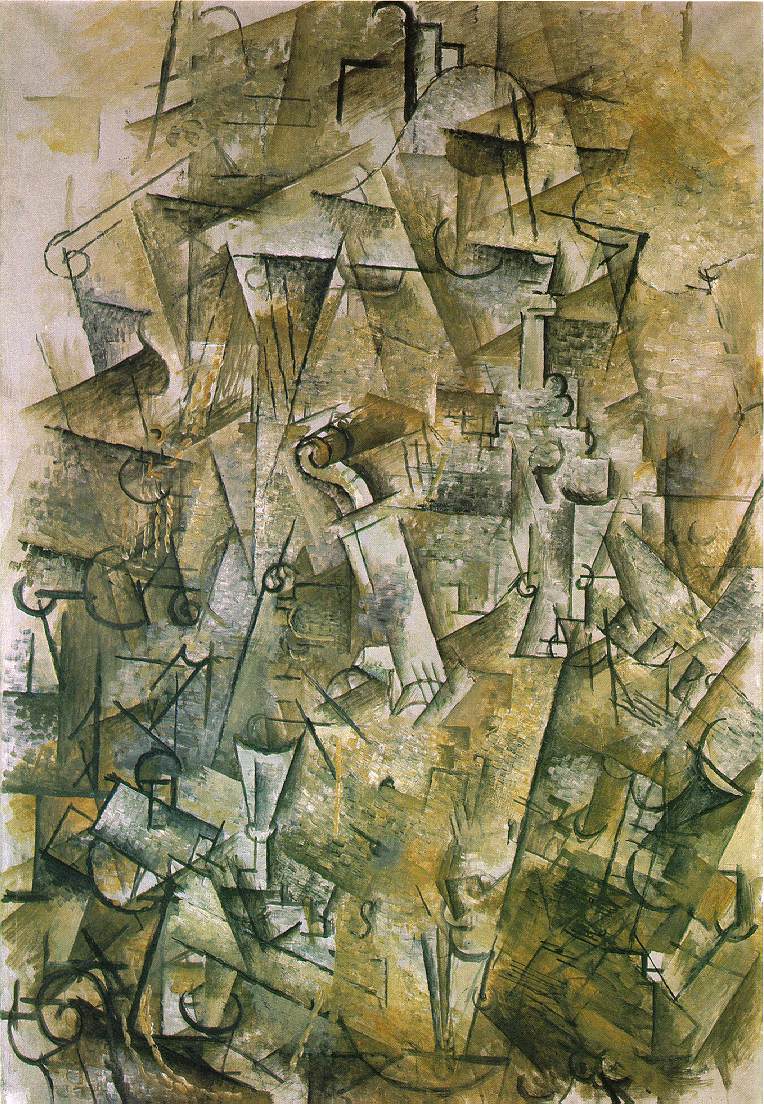 G. Braque, Il portoghese, 1911
G. Braque, Natura morta con arpa e violino, 1912
CUBISMO SINTETICO
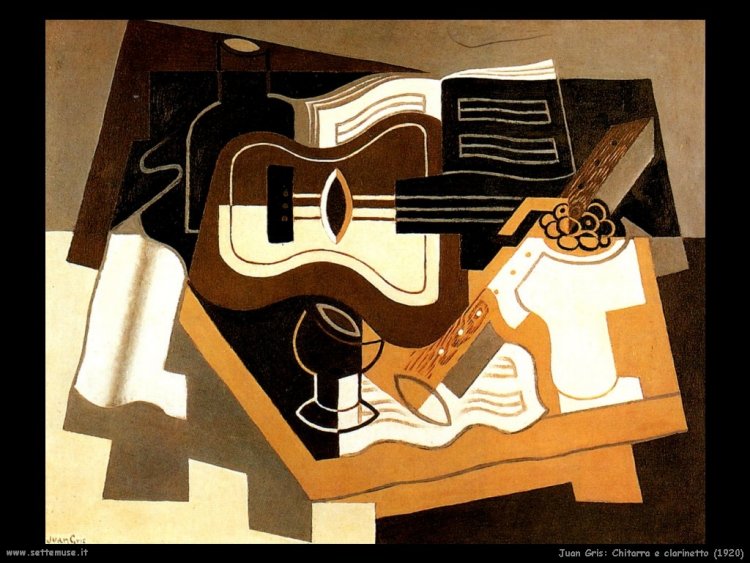 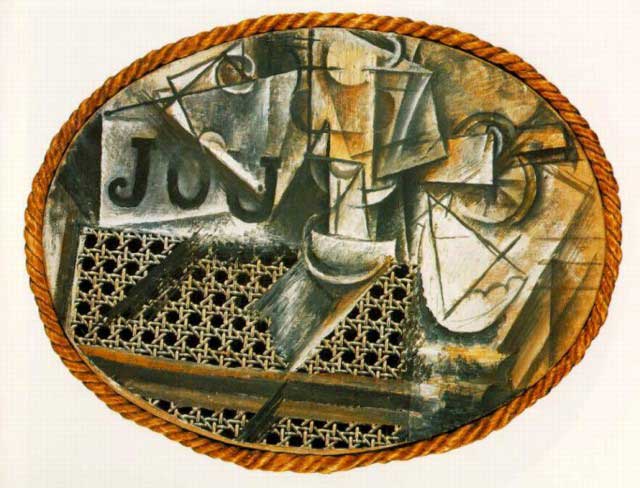 Juan Gris, Chitarra e clarinetto
Picasso, Natura morta con sedia,
[Speaker Notes: -Oggetto non è analizzato ma RIASSUNTO/SINTETIZZATO NELLA SUA FISIONOMIA ESSENZIALE]
CUBISMO ORFICO DI DELAUNAY (1911-1912)
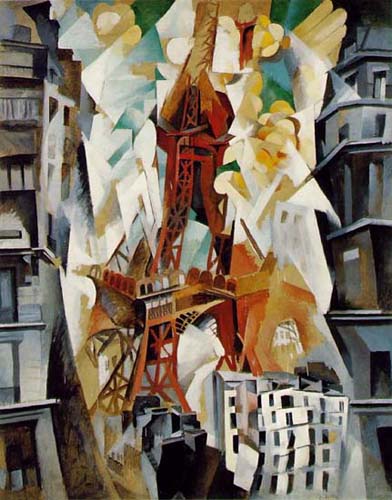 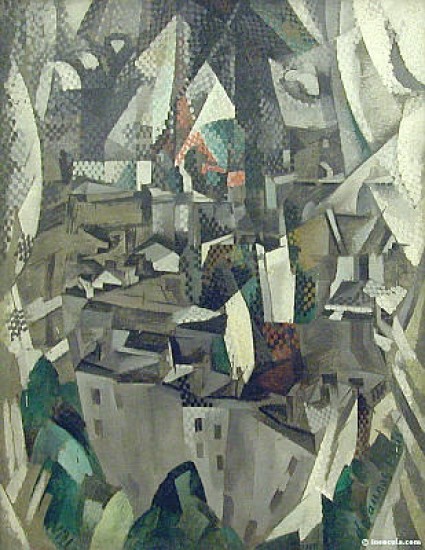 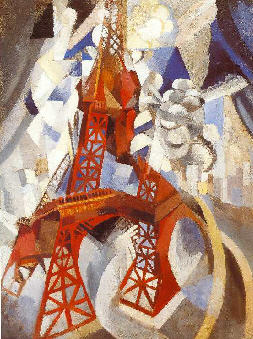 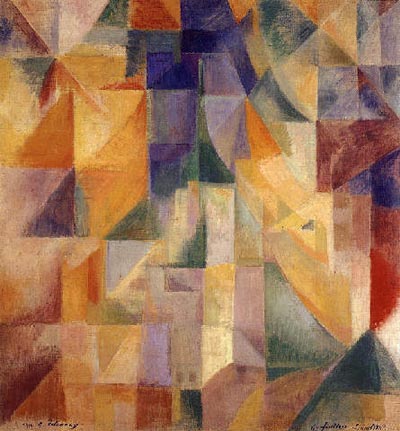 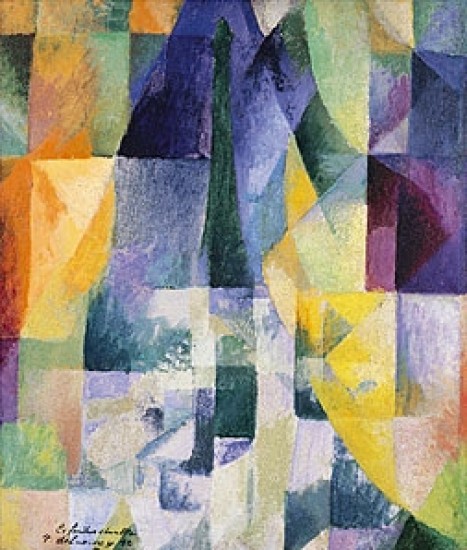 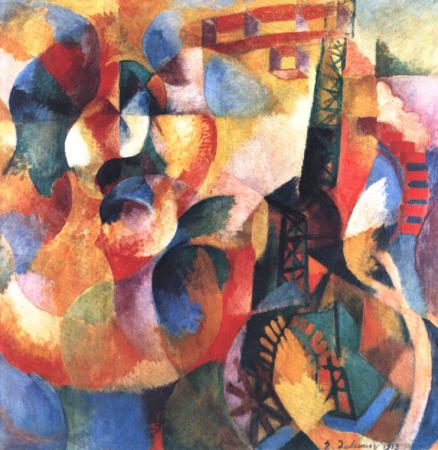 Delaunay, Serie di Finestre, 1912
J. Gris, Papier Collé
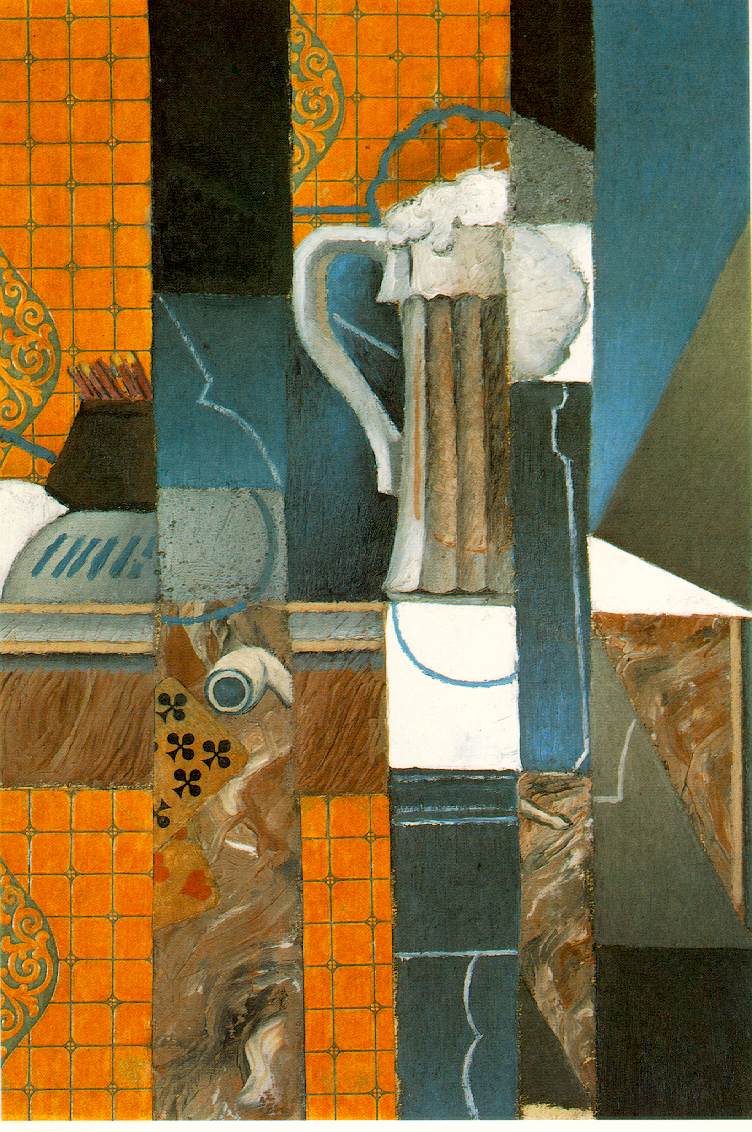 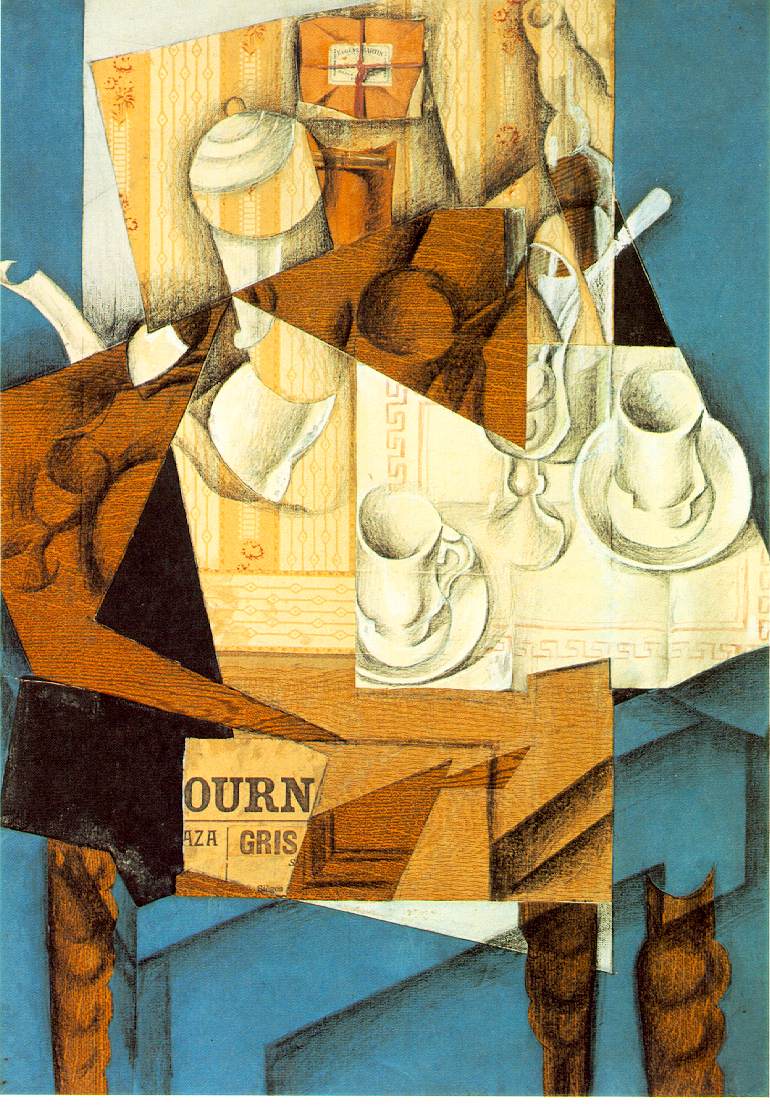 Pittura deduttiva: “Se Cézanne fa di una bottiglia un cilindro io parto dal cilindro per creare 
un individuo d’un tipo speciale: di un cilindro io faccio una bottiglia, una certa bottiglia”
[Speaker Notes: l’ORDINE che non si può raggiungere nella realtà si raggiunge tramite l’intelletto e l’astrazione

linea retta comincia a flettersi

Colori]
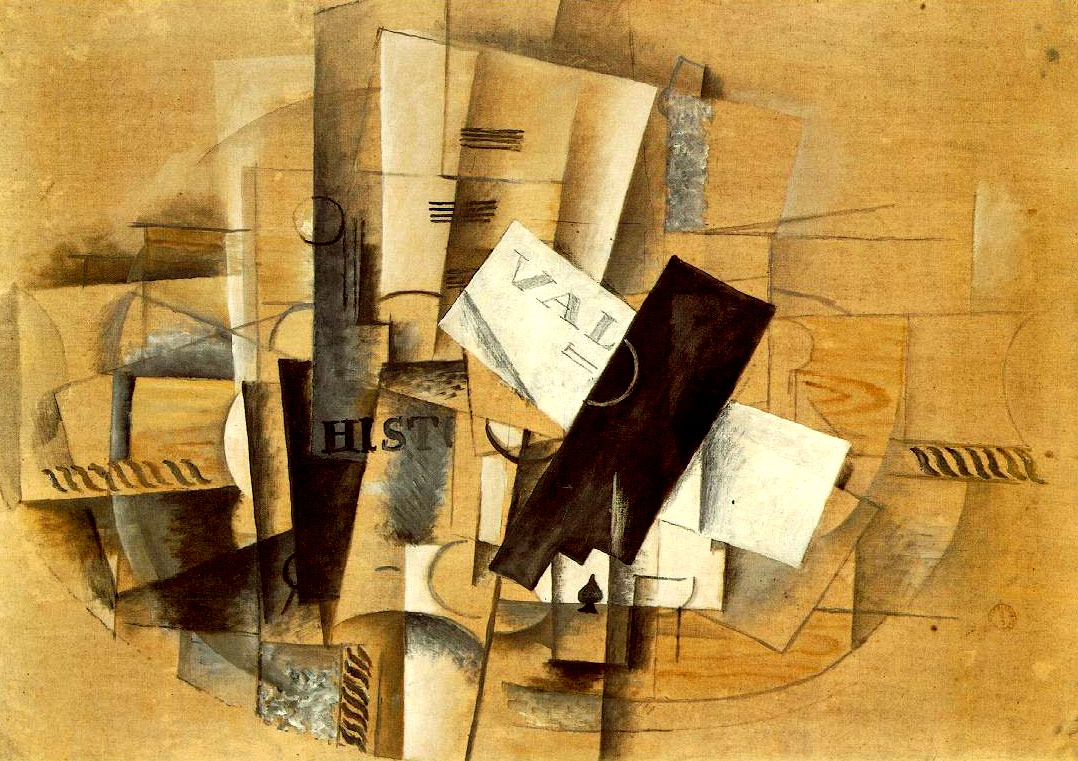 G. Braque, Tavolo del musicista, 1910
[Speaker Notes: REALTÀ TANTO VERA QUANTO L’OGGETTO STESSO
----O oggetto vero nel quadro ----O oggetto dipinto con imitazione del tromp l’oeil

uno sp. proiettato vs lo spettatore

Pluralità dei punti di vista]
Picasso, Papier collé
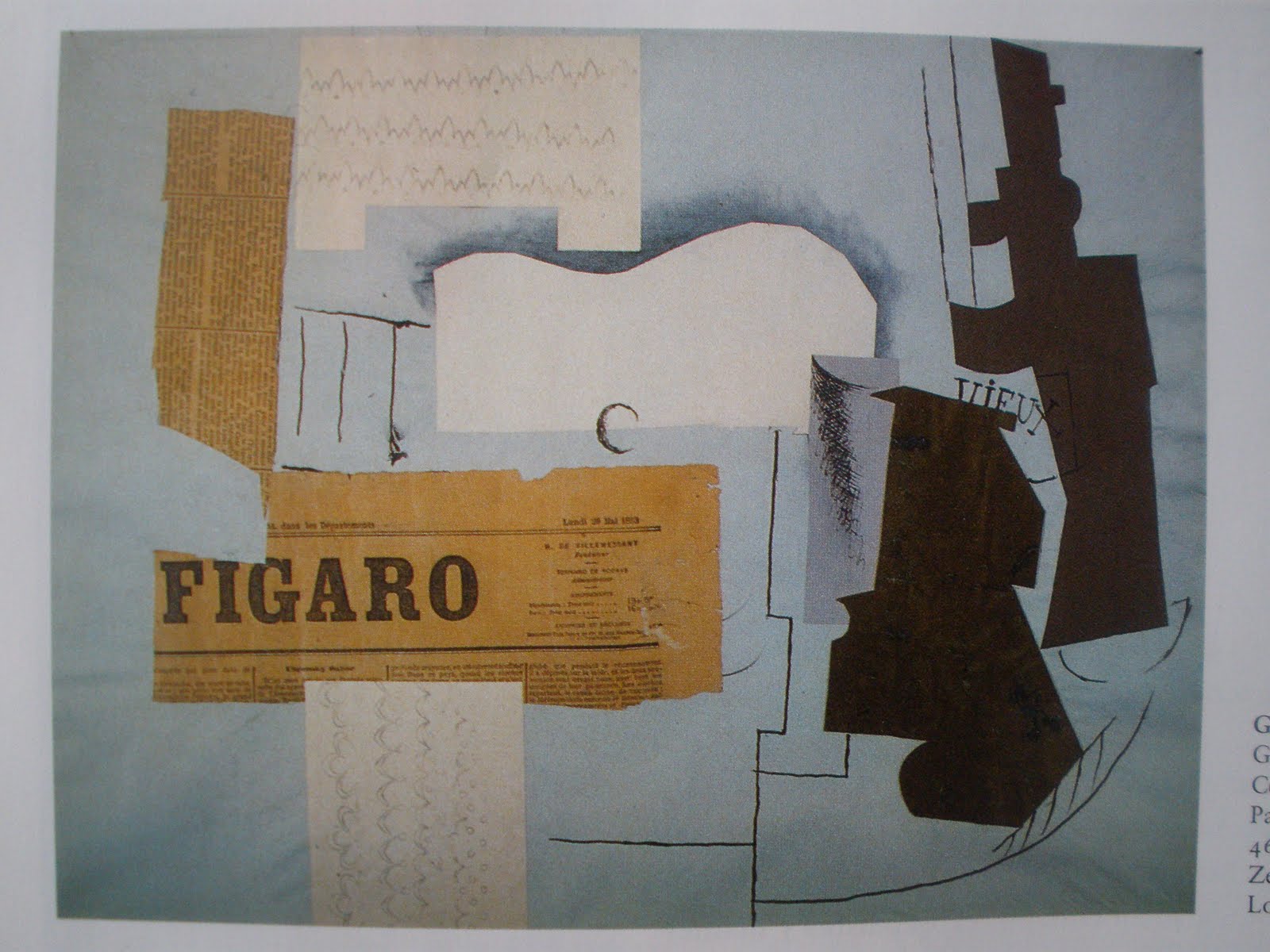 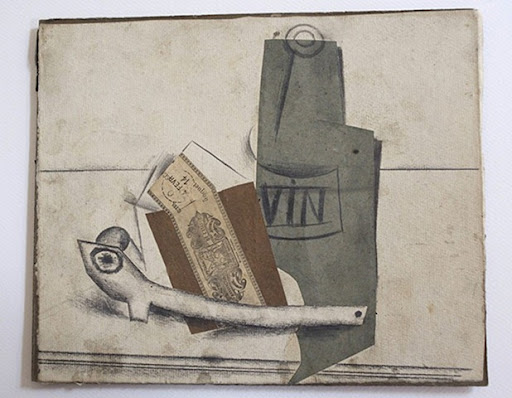 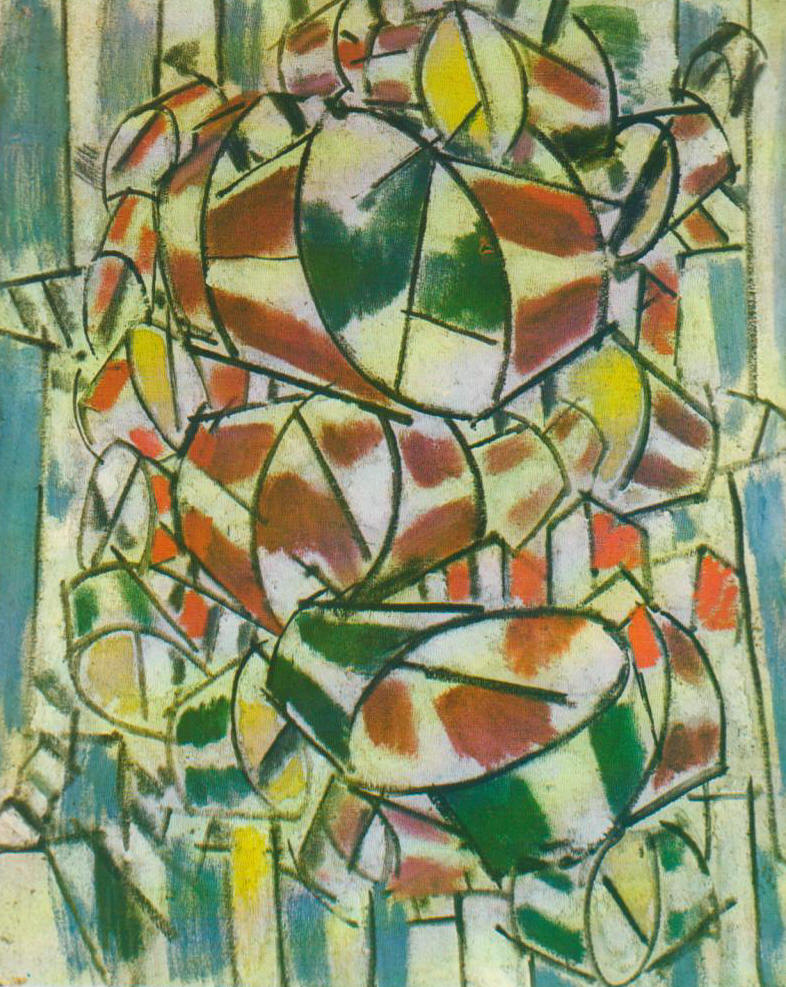 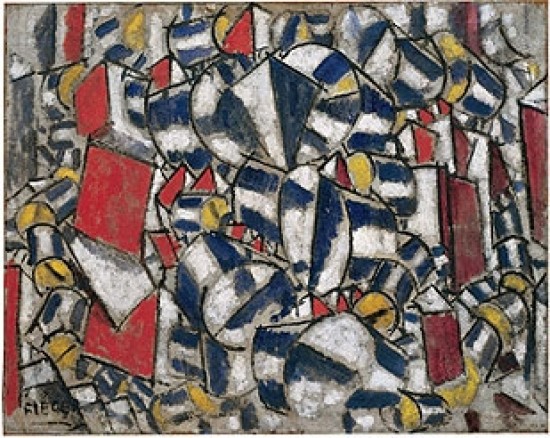 F. Léger, Contrasto di forme, 1912
F. Léger, Contrasto di forme, 1913
“Colours libres”
[Speaker Notes: Concetto di SIMULTANEITA’: 

colore da solo esprime NON SOLO IL SOGGETTO ma L’INTERA STRUTTURA DELL’OPERA]
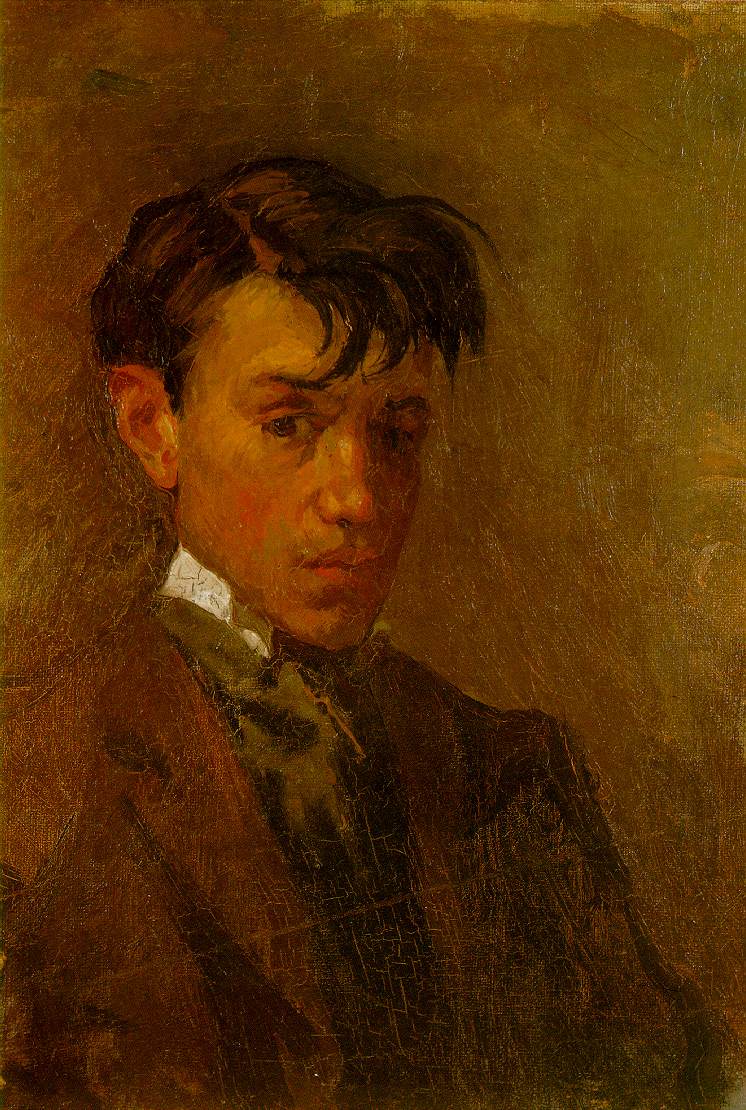 Picasso, Autoritratto, 1896
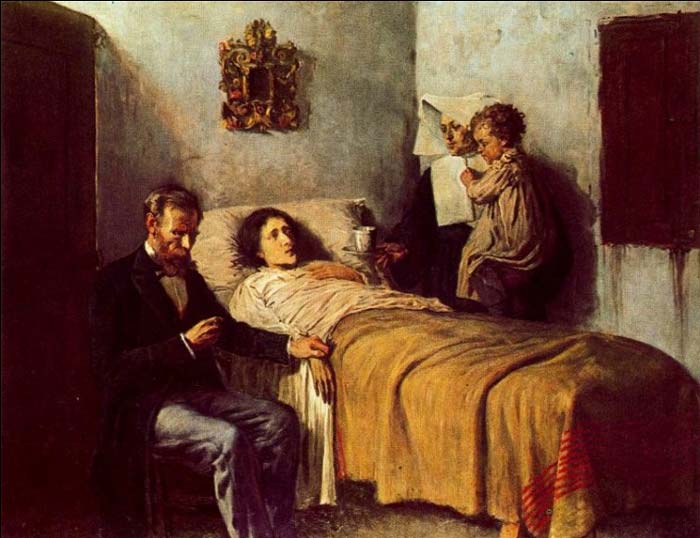 Picasso, Scienza e carità, 1897
[Speaker Notes: Fase accademica]
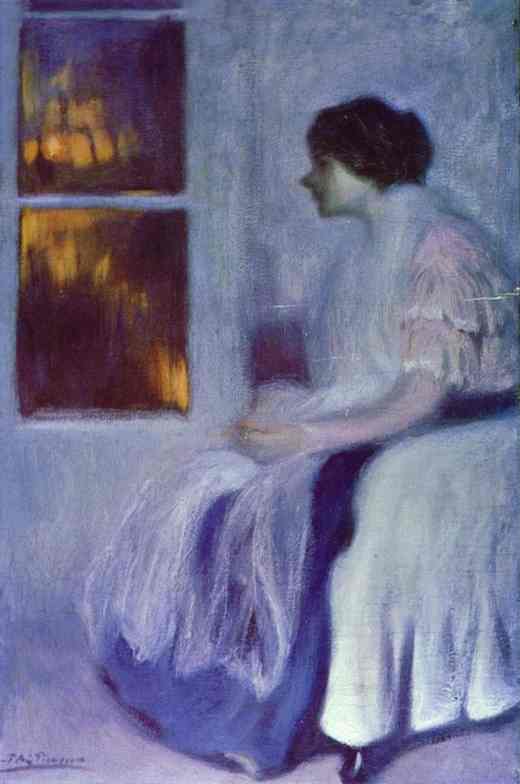 Picasso, Ritratto della sorella Lola, 1899
[Speaker Notes: Jugend, Munch]
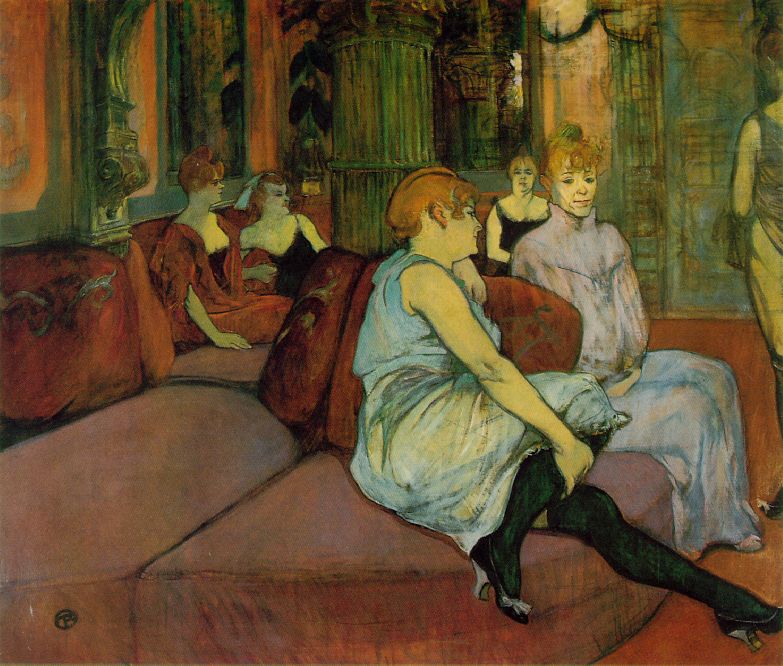 Toulouse Lautrec, Moulin Rouge, 1894
[Speaker Notes: 1900: a Pg]
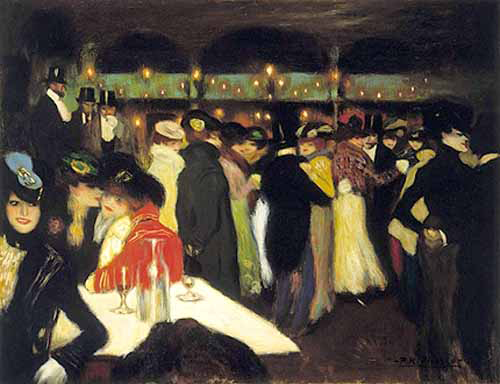 Picasso, Le Moulin de la Galette, 1900
[Speaker Notes: Temi Tol.]
PERIODO BLU’, 1901-1904
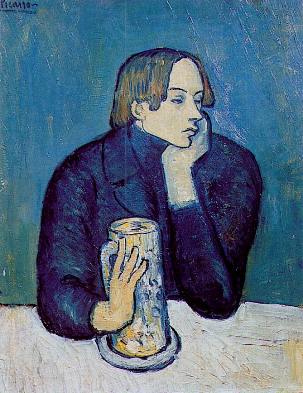 Picasso, Ritratto del poeta Jaime Sabartès, 1901
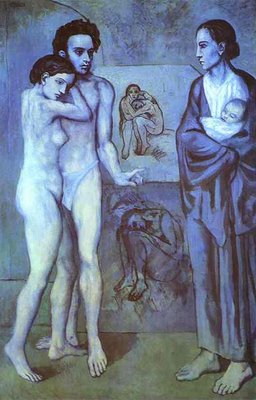 Picasso, La vita, 1903
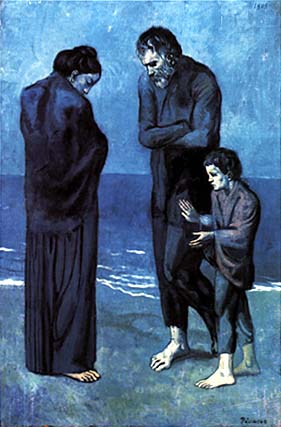 Picasso, Poveri in riva al mare, 1904
PERIODO ROSA, 1904-1906
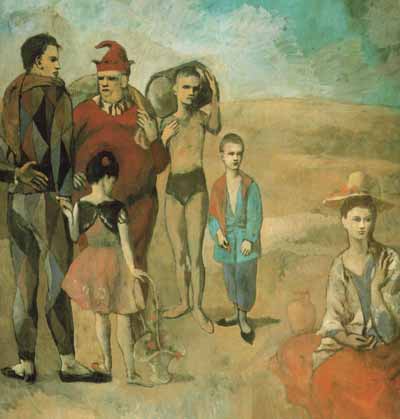 Picasso, Saltimbanchi, 1904
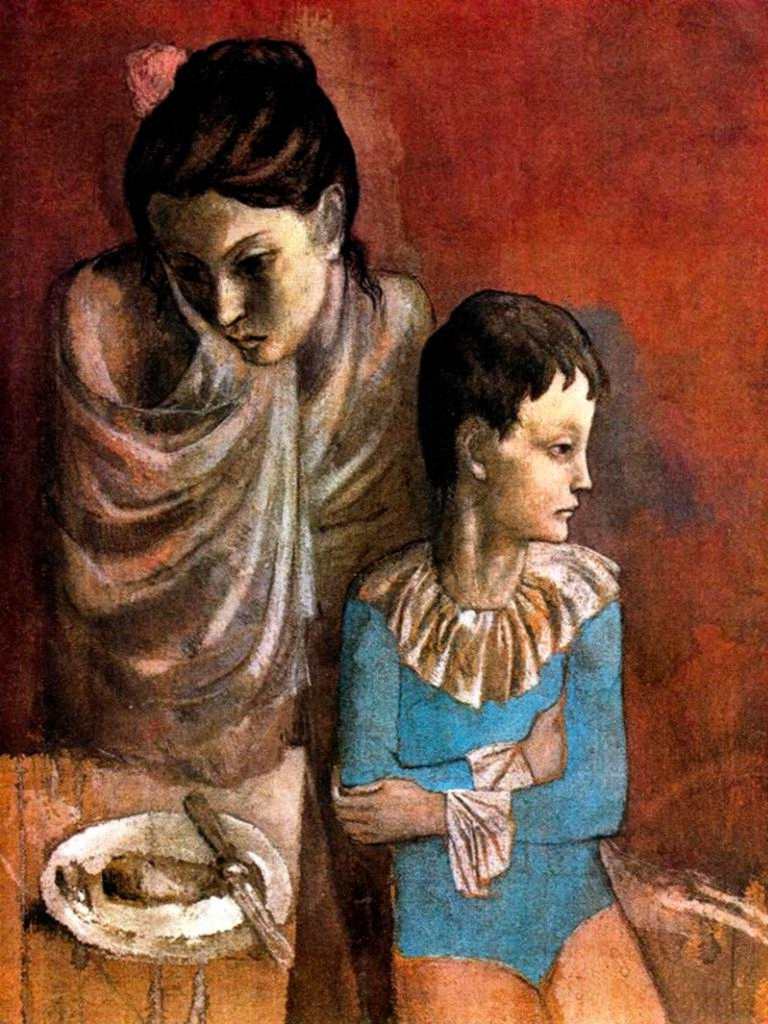 Picasso, Madre e figlio, 1905
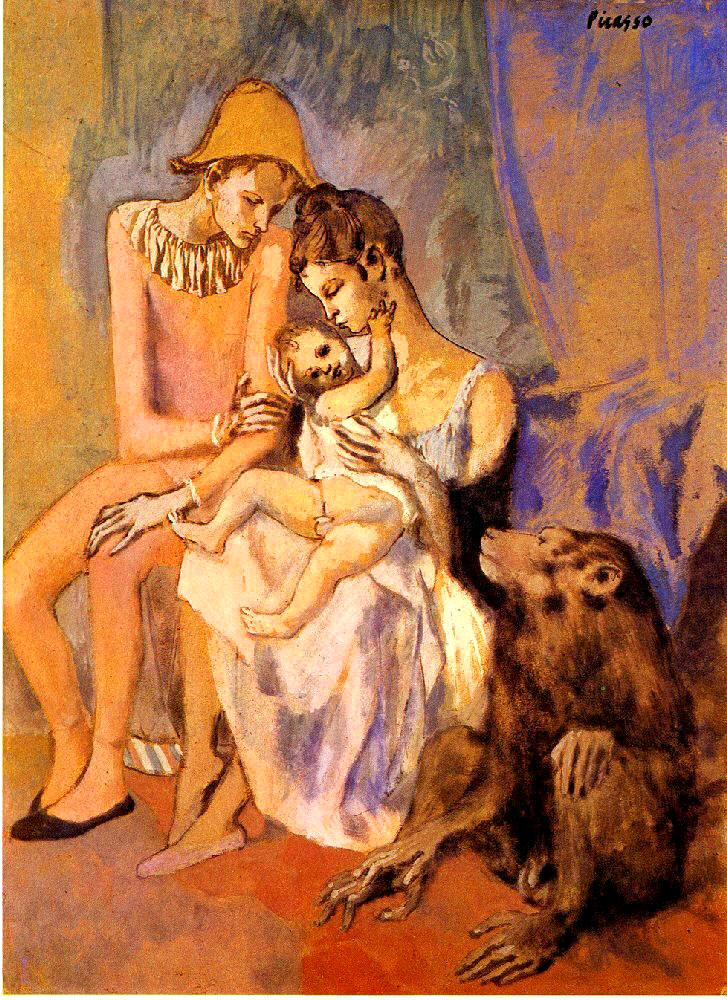 Picasso, Famiglia di acrobati con figlio, 1905
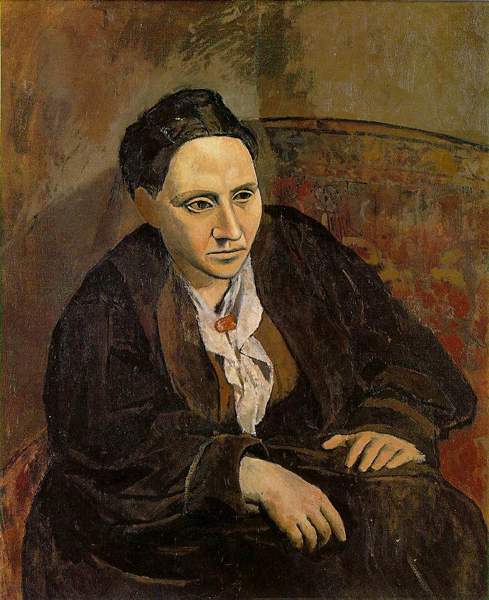 Picasso, Ritratto di 
Gertrude Stein, 1906
[Speaker Notes: Ricerca VOLUMETRICA che lo porterà al Cubismo

Semplificazione ispirata alla scultura primitiva]
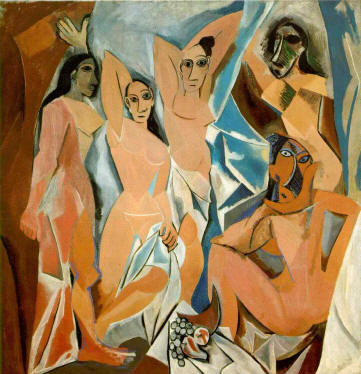 Picasso, Demoiselle d’Avignon, 1906-1907
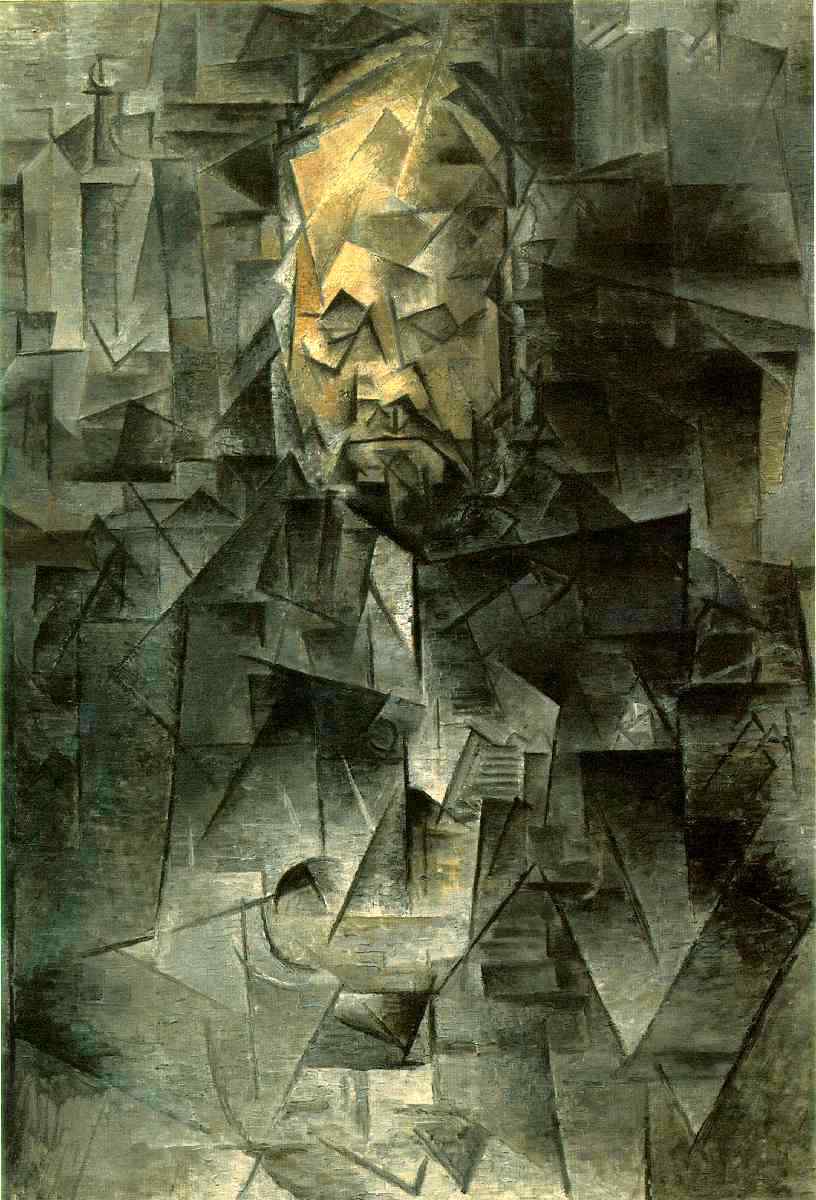 Picasso, Ritratto di Ambroise Vollard, 1909-1910
[Speaker Notes: C. Analitico: 

Scomposizione dei piani
Si capovolge i rapporto INT/ESTERNO  SOGG/SFONDO
Riduzione colori
Trama di angoli variamente incrociati]
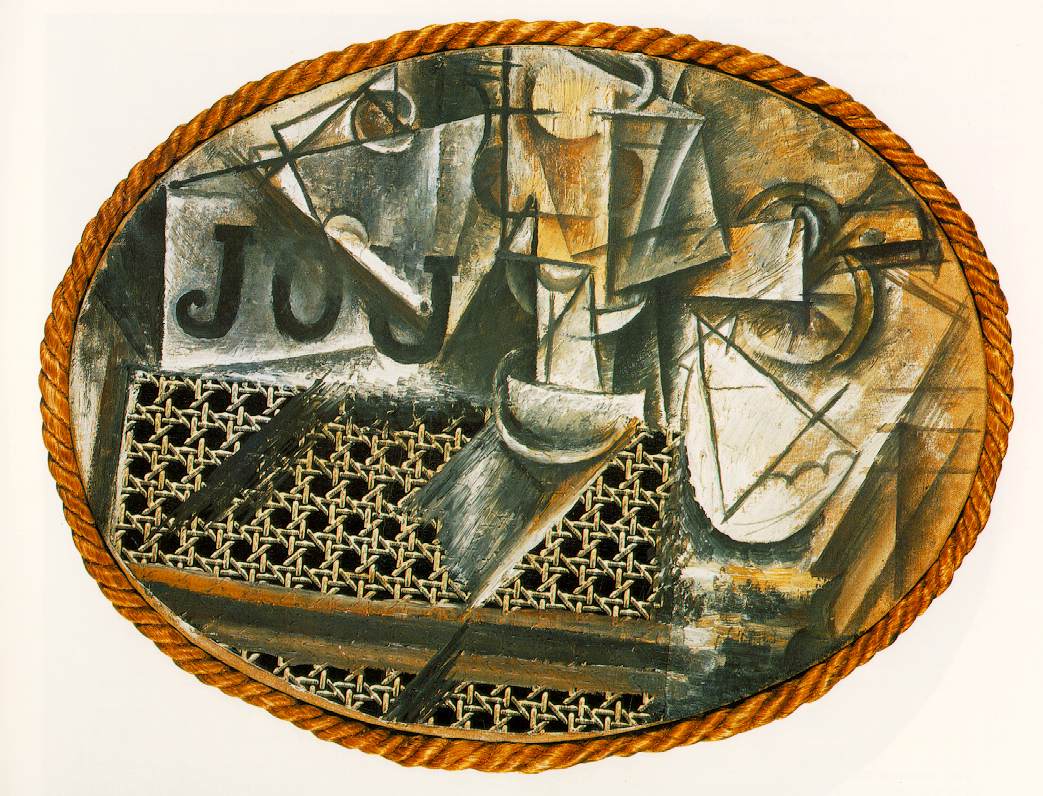 Picasso, Natura morta con sedia impagliata, 1912
[Speaker Notes: RAPPRESENTAZIONE PIÙ DIRETTA ED IMMEDIATA 
della REALTÀ CHE VUOLE EVOCARE ANNULLANDO RAPPORTO FRA FIGURAZIONE E SPAZIO]
PERIODO NEOCLASSICO
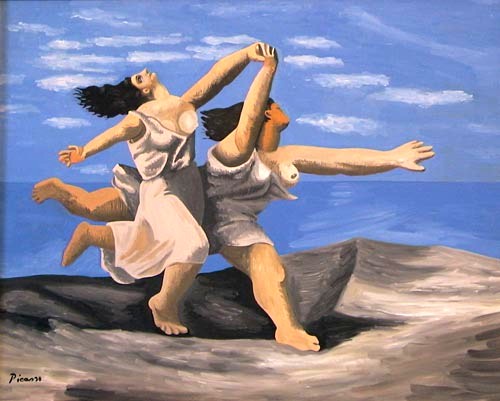 Picasso, Due donne che corrono sulla spiaggia, 1917
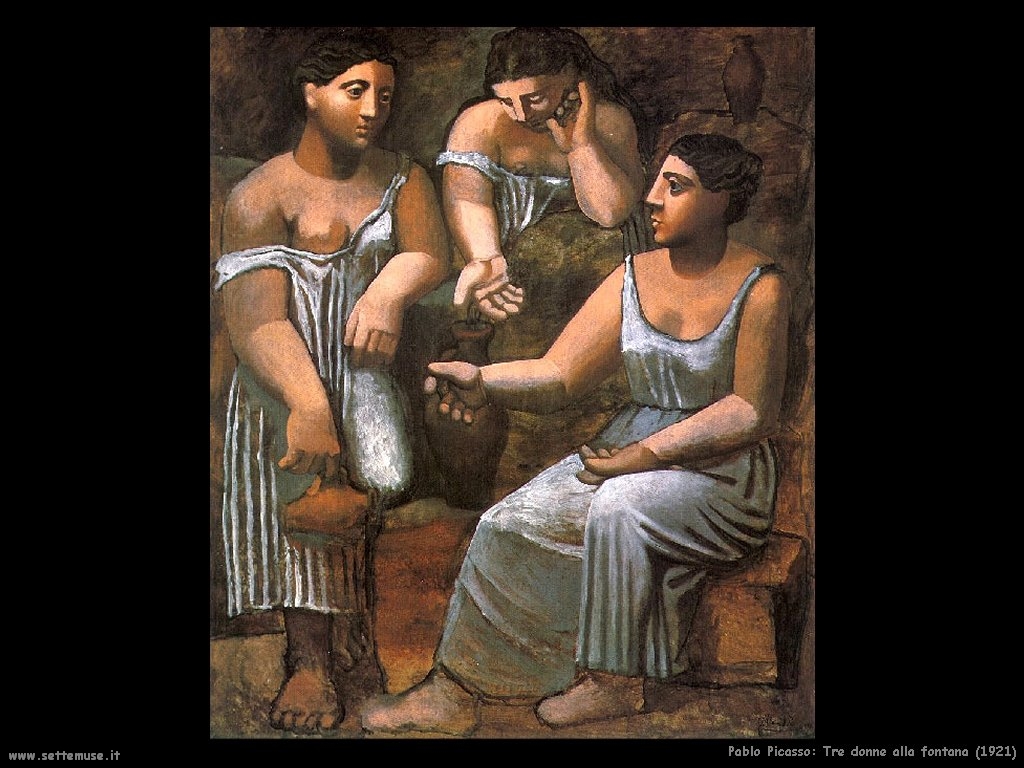 Picasso, Tre donne alla fonte, 1918
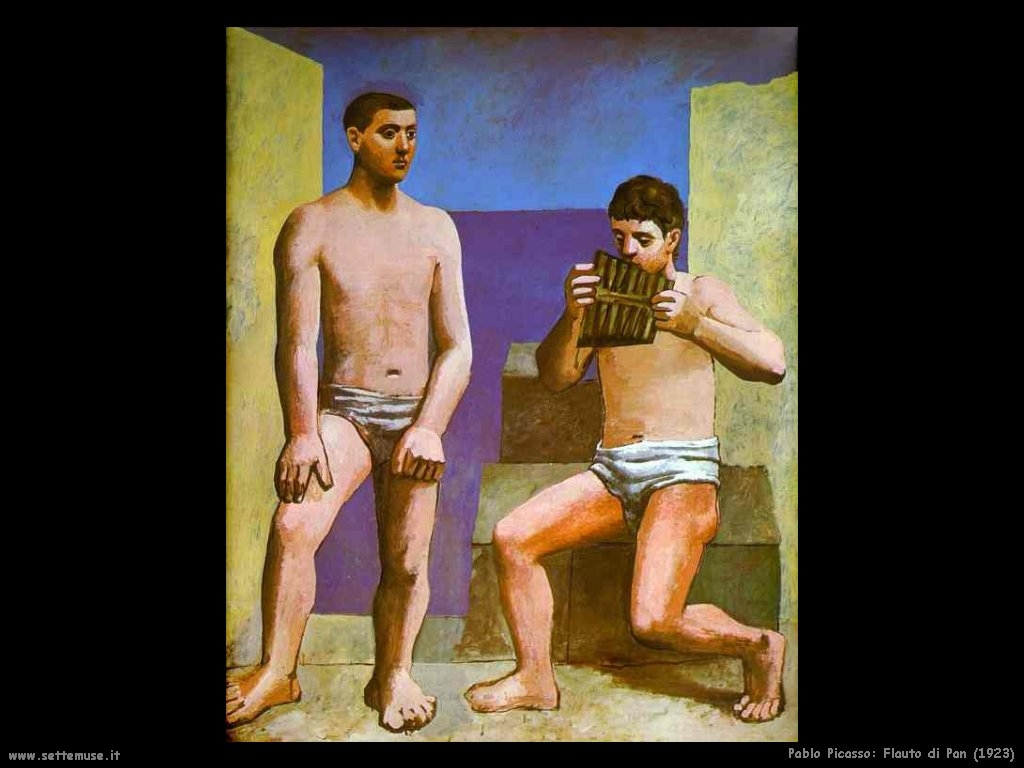 Picasso, Il flauto di Pan, 1925
PERIODO DI CRISTALLO
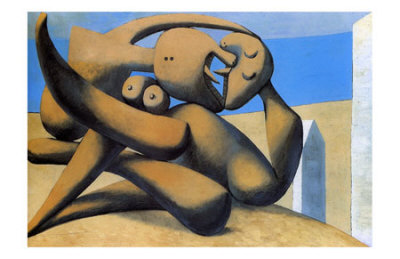 Picasso, Figure in riva al mare, 1926
[Speaker Notes: Entra in contatto col surrealismo, nuova libertà di espressione]
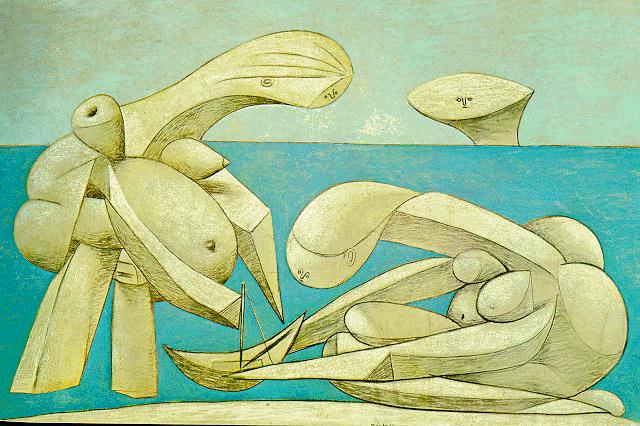 Picasso, Figure sulla spiaggia, 1937
[Speaker Notes: concetti base da 800:

Coscienza del MONDO OGGETTIVO  

Gertrude St. “Picasso non si preoccupa dello spirito perché troppo occupato con le COSE”

Invisibile è indipingibile

Forte UMANITARISMO

ECLETTISMO: contemporaneità stili, periodo cubista ma anche altro]
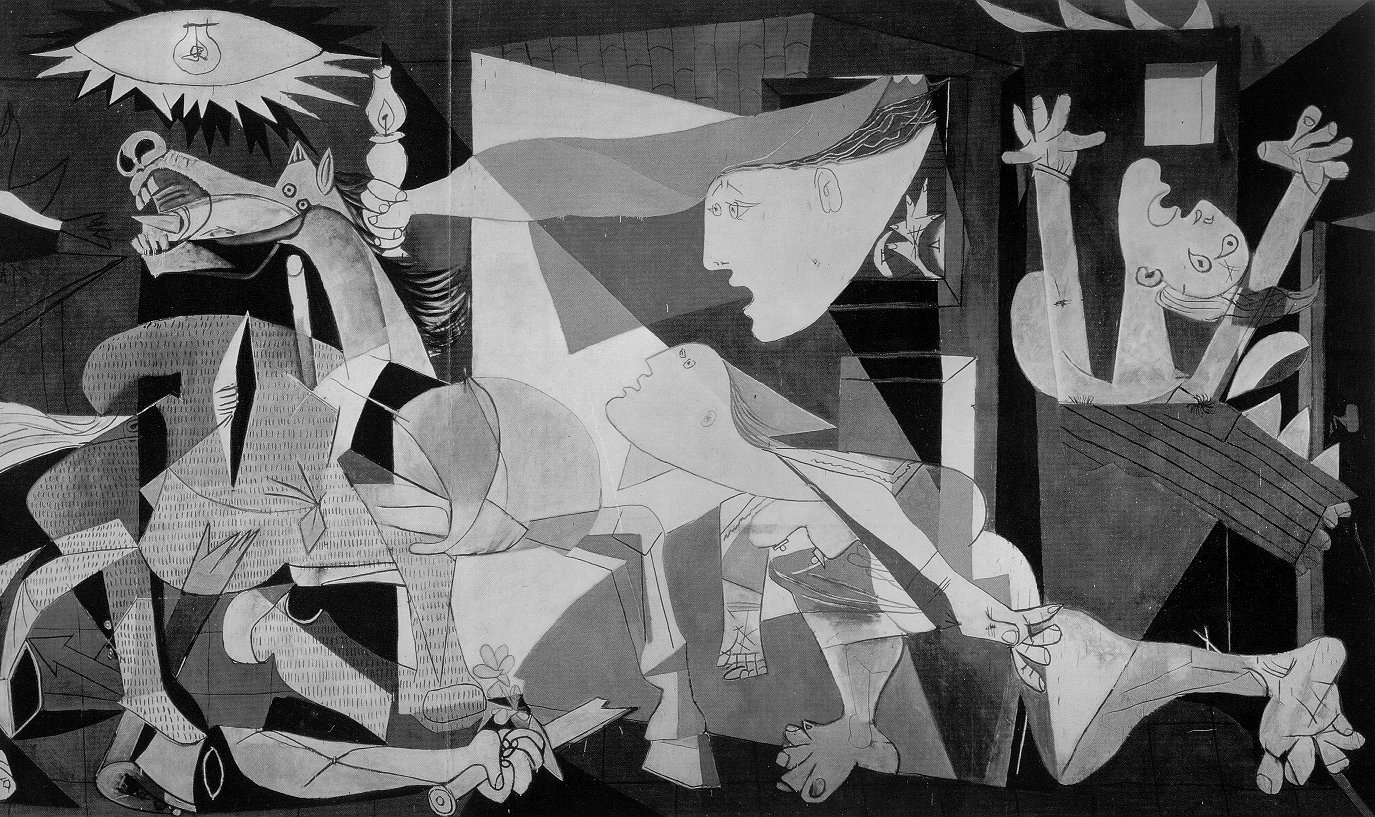 “L’arte astratta non esiste”
[Speaker Notes: 1937: torna in Sp. dopo lo scoppio della guerra civile

DEFORMAZIONE accentua la realtà delle cose

ARTE DEVE VIVERE LA STORIA E LA MODERNITA’

ARTE è un MEZZO ESPRESSIVO --- non ha valore in se’]